Velkommen til konferencen Bystrategisk Udsyn
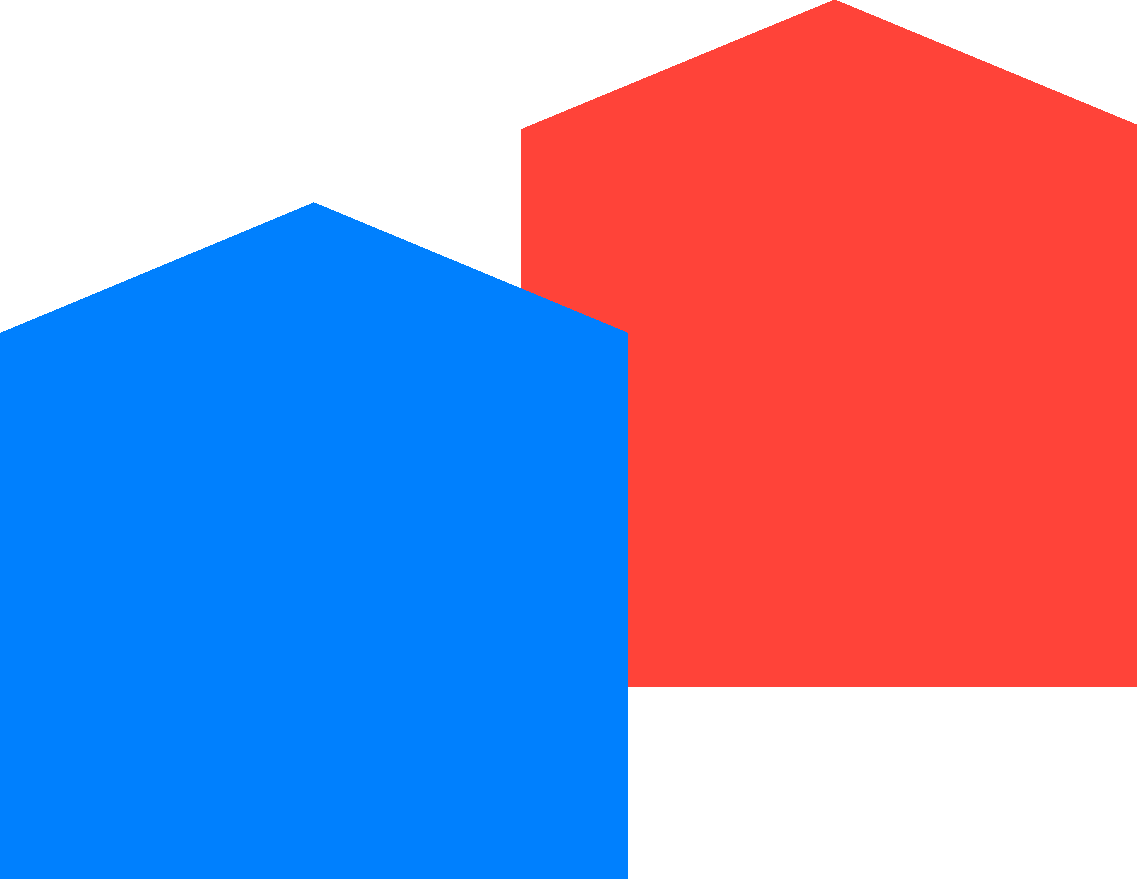 Sammen om den blandede by
Mens du venter på, at konferencen starter…. 

Åbn en browser og gå ind på slido.com 

Skriv koden: LBF

Præsenter dig selv ved at skrive:
Dit navn, titel og organisation

… Og meget gerne dine forventede take aways for i dag
KONFERENCEN STARTER 
kl. 10.00.
#bystrategiskudsyn
Velkommen til konferencen Bystrategisk Udsyn
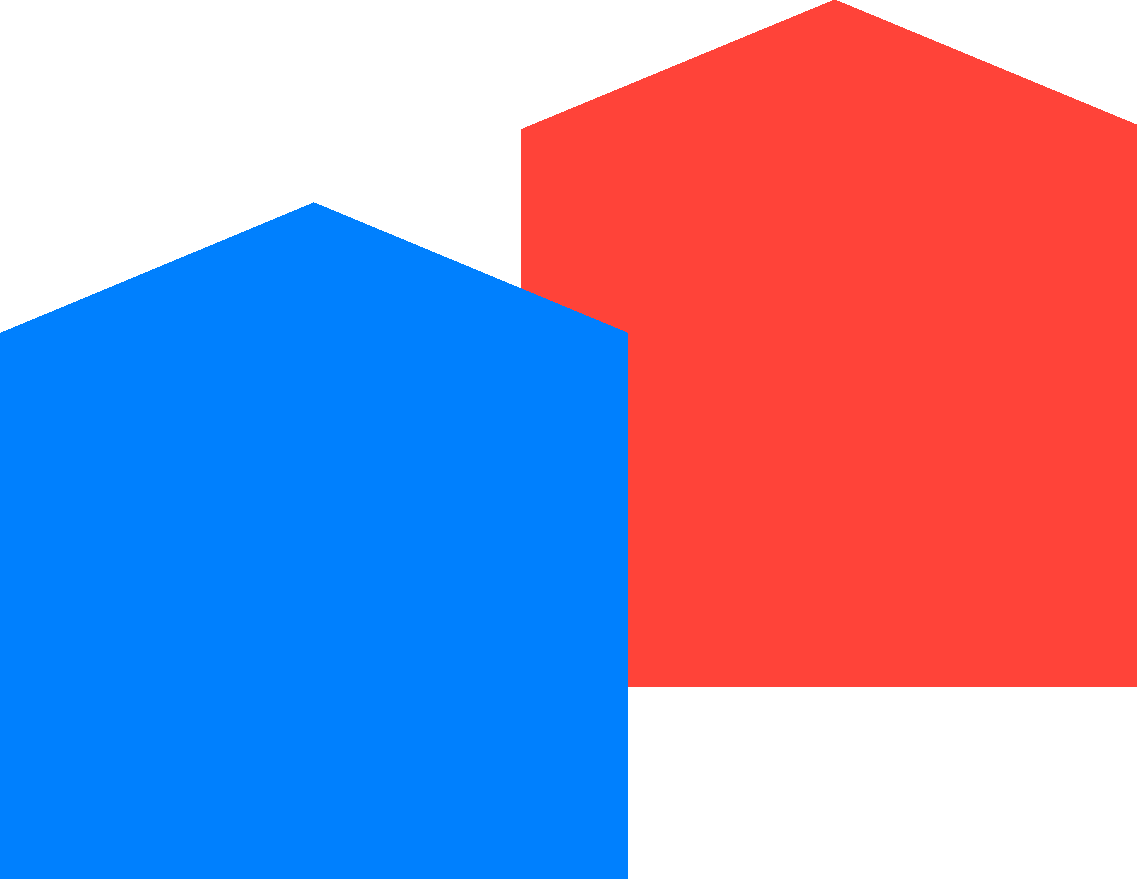 Sammen om den blandede by
#bystrategiskudsyn
Velkomsttale
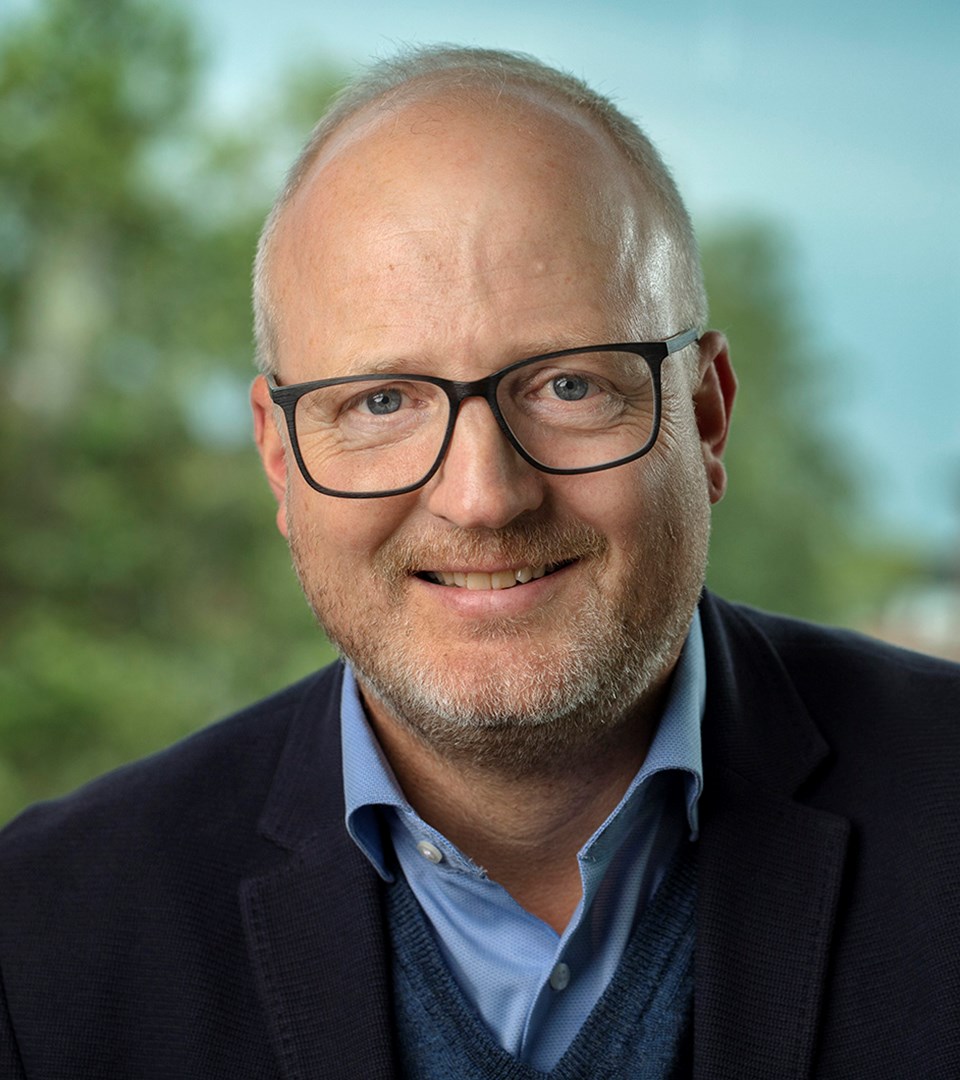 v. Christian Høgsbro, formand for Landsbyggefonden
Bystrategisk Udsyn
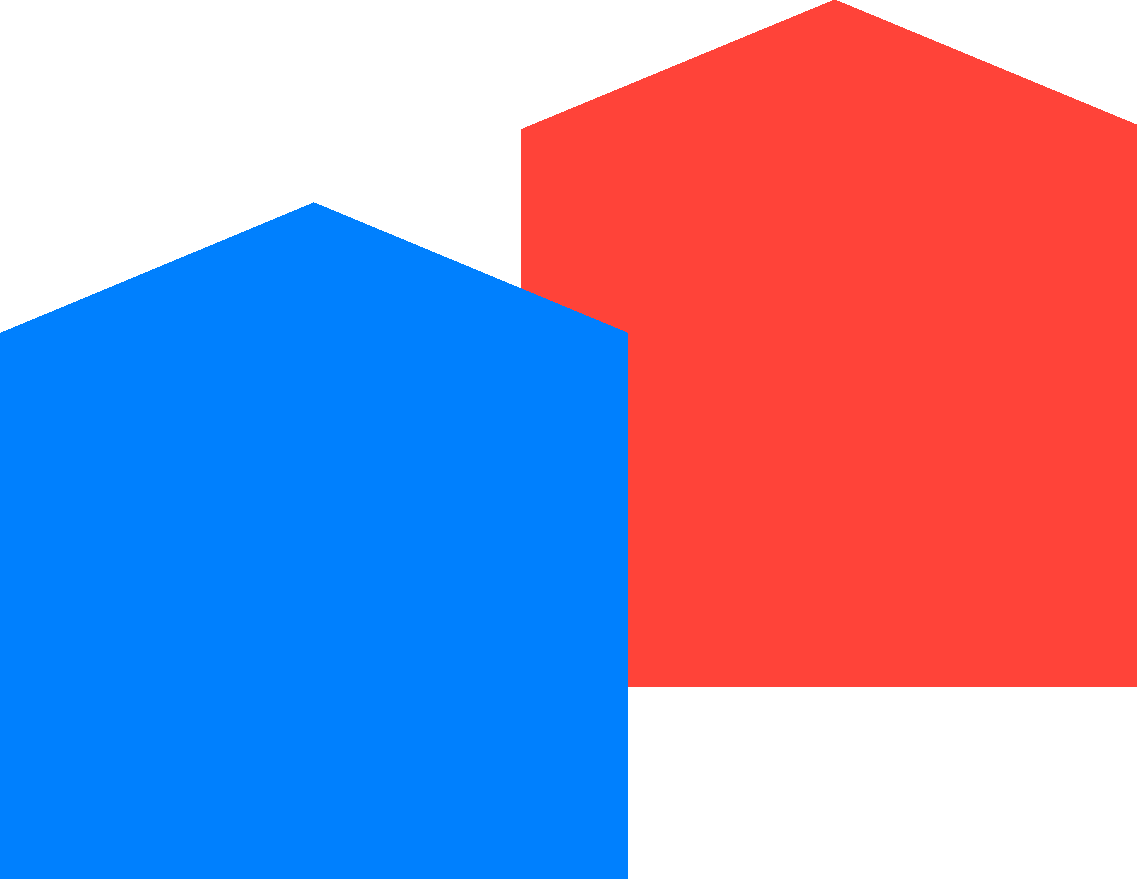 Sammen om den blandede by
“Vær med på slido.com med koden LBF”
#bystrategiskudsyn
Dagens program
10.00-10.10:	Velkomst v. Landsbyggefonden og Tænketanken Mandag Morgen
10.10-10.20: 	Landsbyggefondens nye bystrategiske tiltag ‘Review Boards’ v. Gehl Architects
10.20-11.00:	Fremtidens blandede by v. keynote speaker, Jeff Risom, fra Gehl Architects
11.00-11.15:	Kaffepause
11.15-12.15:	Interaktiv debatsession: Almene boligers rolle i den blandede by v. fire fageksperter
12.15-13.00:	Corona-venlig frokost
13.00-13.15:	Energizer og præsentation af eftermiddagens deep dives (workshops)
13.15-14.45:	Seks Deep Dives (workshops)
14.45-14.55:	Teaser for næste konference v. Bent Madsen, adm. direktør i Landsbyggefonden
14.55-15.00:	Opsamling og tak for i dag 
15.00-16.00: 	Netværksøl og mingling
Landsbyggefondens Review Boards
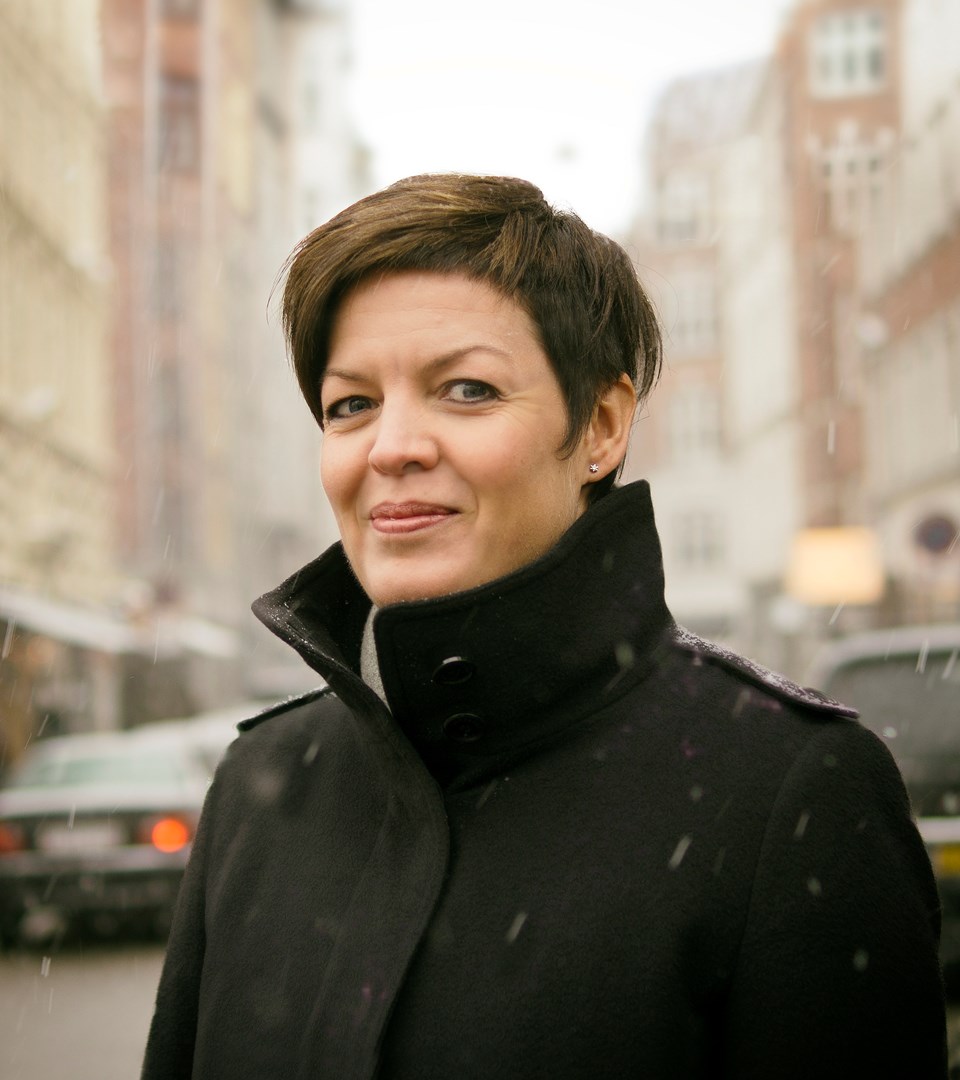 Præsentation af nyt, bystrategisk tiltag v. Helle Søholt, stiftende partner og adm. direktør, Gehl Architects
Review boards -
et nyt bystrategisk tiltag
Helle Søholt, CEO Gehl 
Bystrategisk konference 3. Juni, 2021
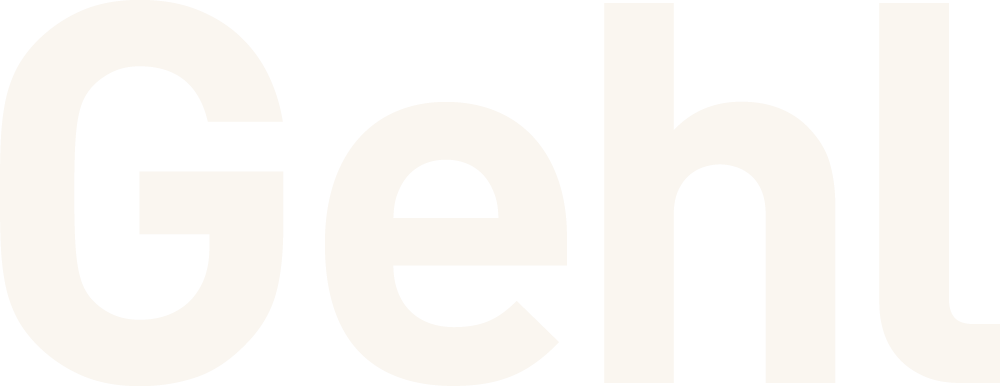 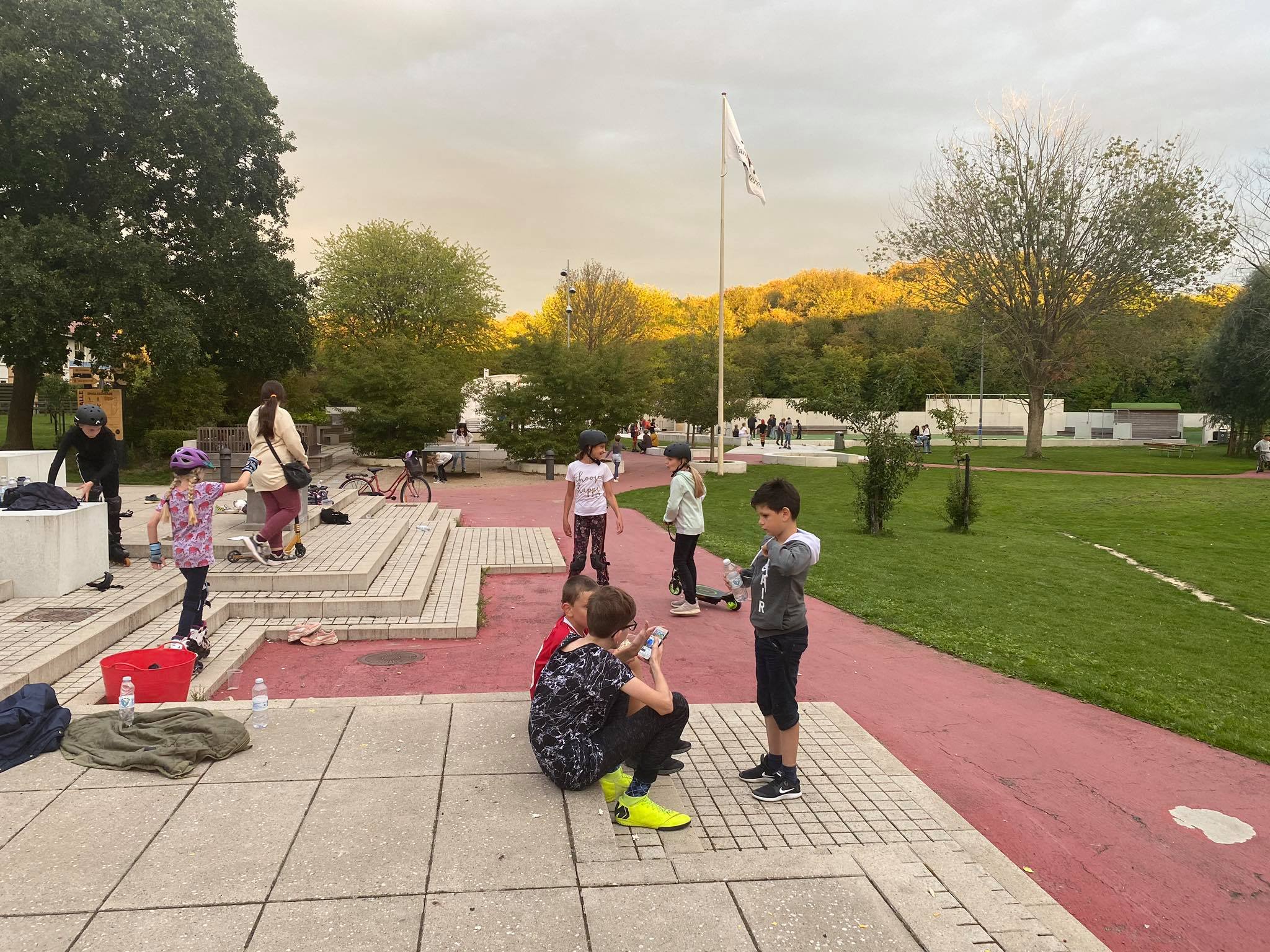 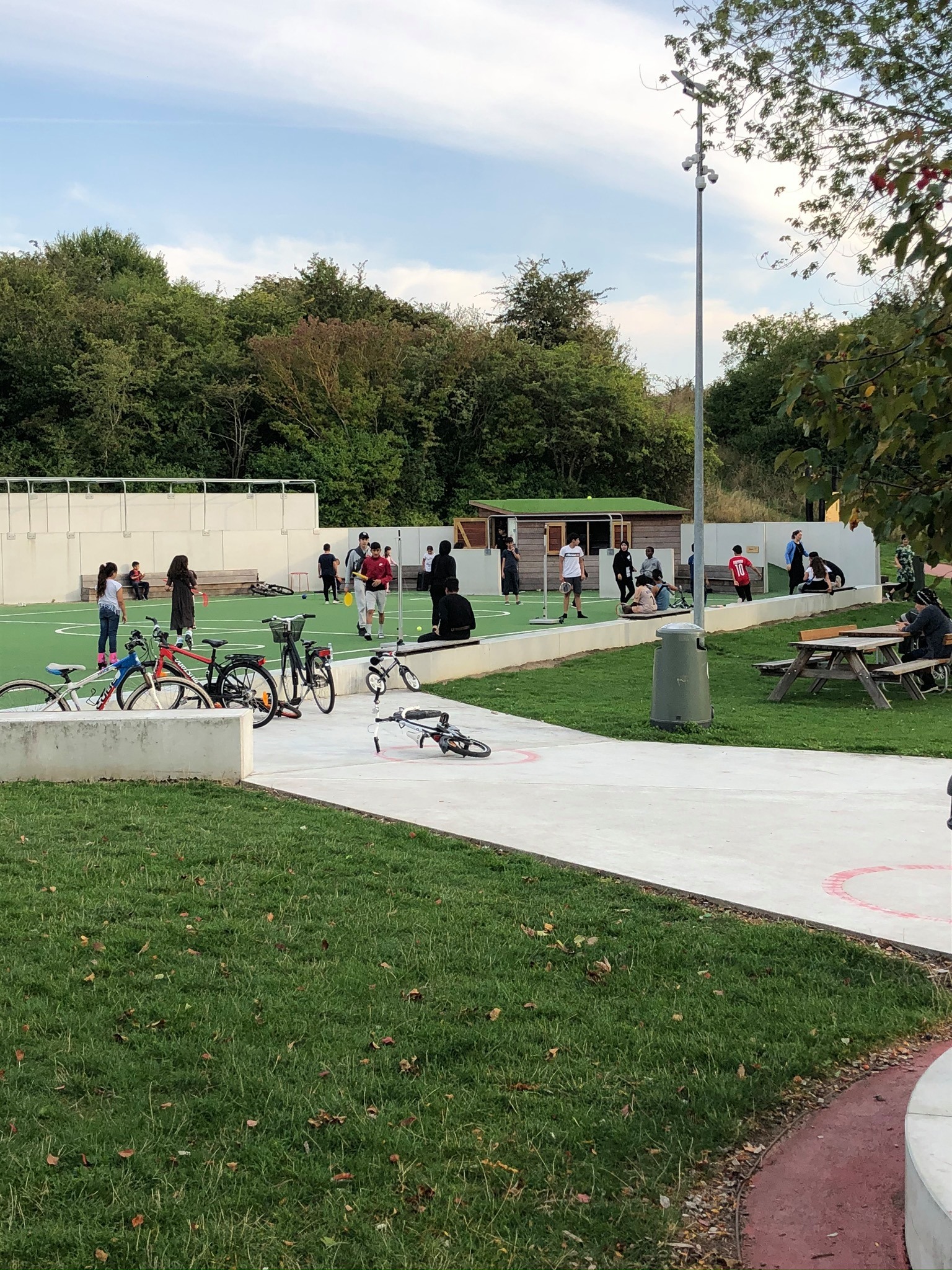 Vision
—  At de almene boligområder bidrager til en positiv by- og samfundsudvikling i Danmark
Agervang, Holbæk
Foto fra Facebook-gruppen ‘Fællesskab i Vangkvarteret’
‹#›
S P A C E R
[Speaker Notes: Hvordan kan man tænke merværdi af de mange, store investeringer der sker i de almene boligområder. Hvordan kan vi med andre ord udfolde og styrke det bystrategiske perspektiv i den måde, der arbejdes med de almene boligområder? Hvordan kan koblinger mellem de almene boligområder og den omkringliggende by styrkes?]
Formål med review boards
Formål
Arbejde med
Tilgang
Øge synligheden 

At skabe øget synlighed omkring den almene boligsektors bystrategiske potentiale og afsøge muligheder for nye og bredere koblinger mellem de almene boligområder og det omkringliggende (by)samfund
Nye tilgange og løsninger

Bidrage med viden og erfaring, der kan inspirere til nye tilgange og løsninger lokalt blandt boligorganisationer, kommuner og andre relevante aktører
Fokus på fremtid og udvikling

Arbejder fremtids- og udviklingsorienteret med en åben tilgang til eksisterende forhold og fremtidige muligheder
‹#›
S P A C E R
Medlemmer
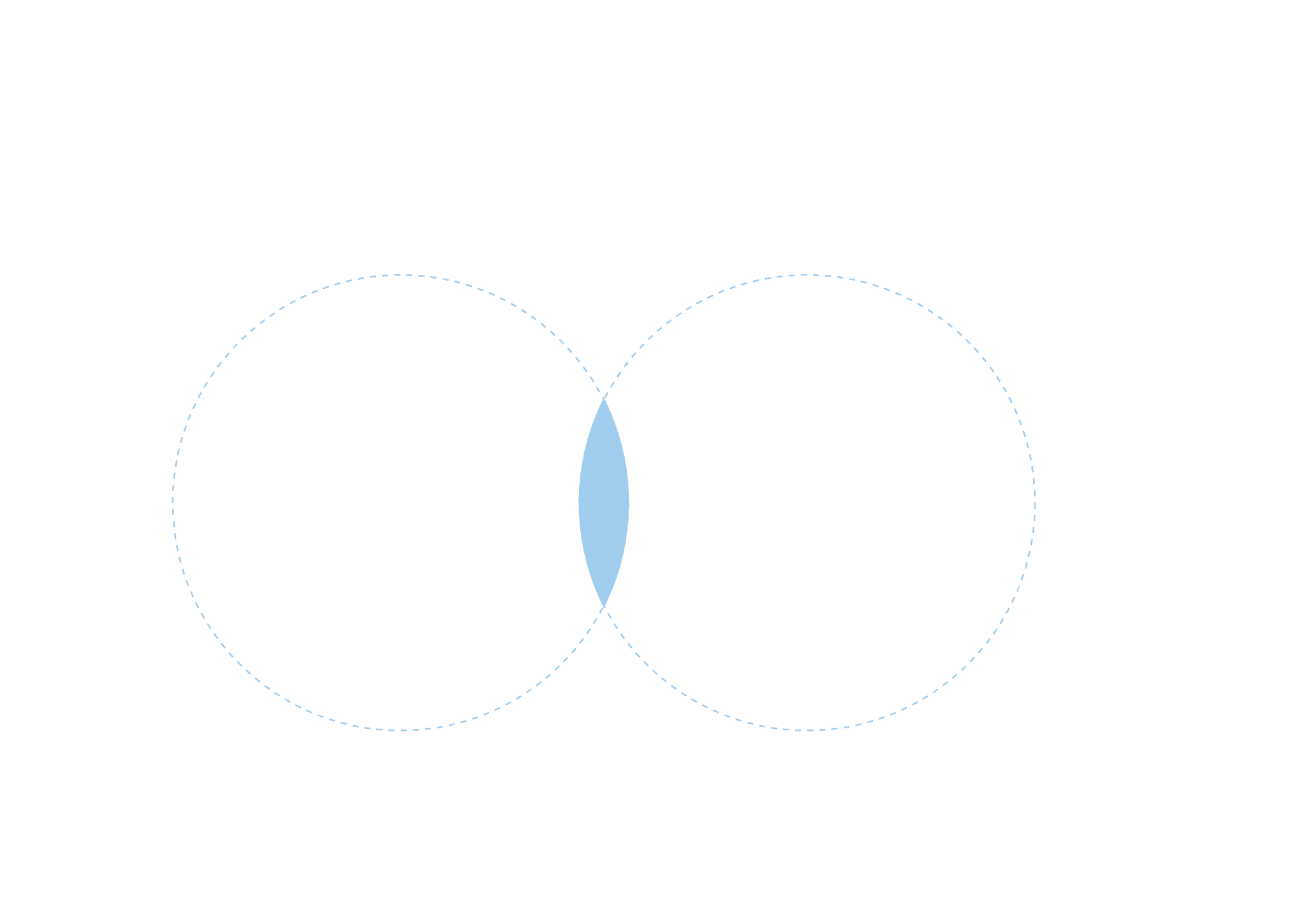 Fysisk review board
Boligsocial review board
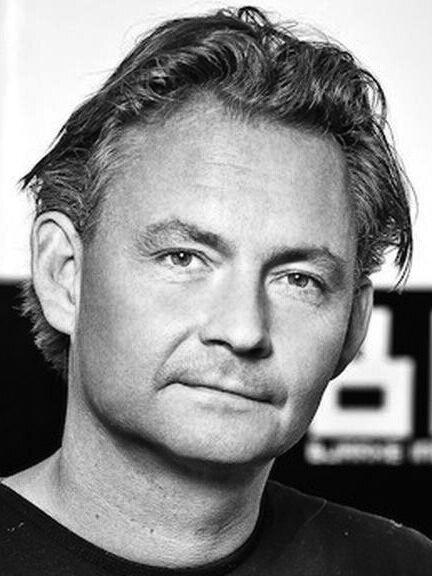 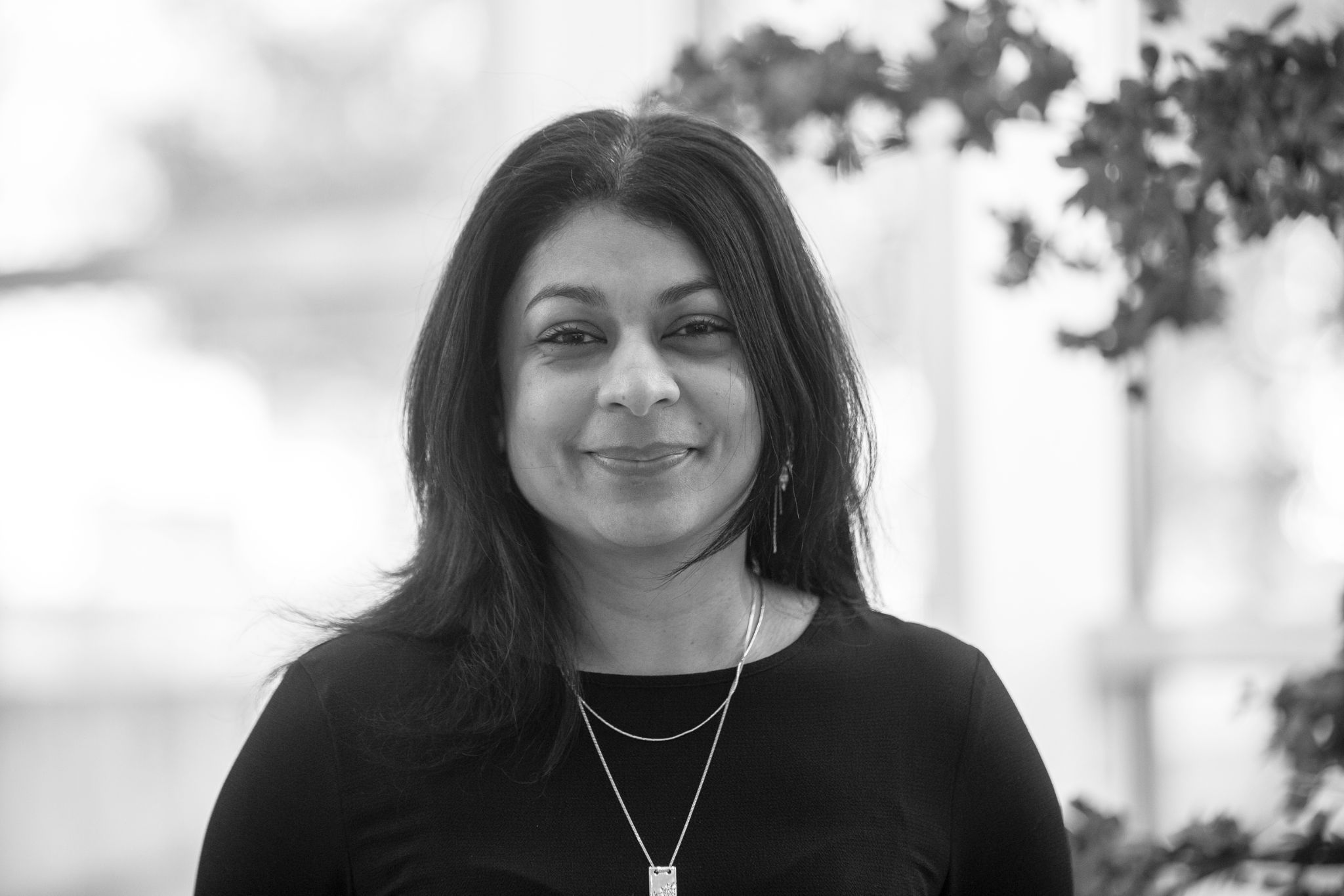 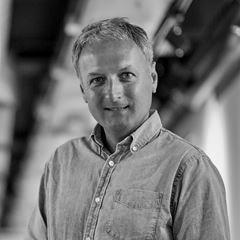 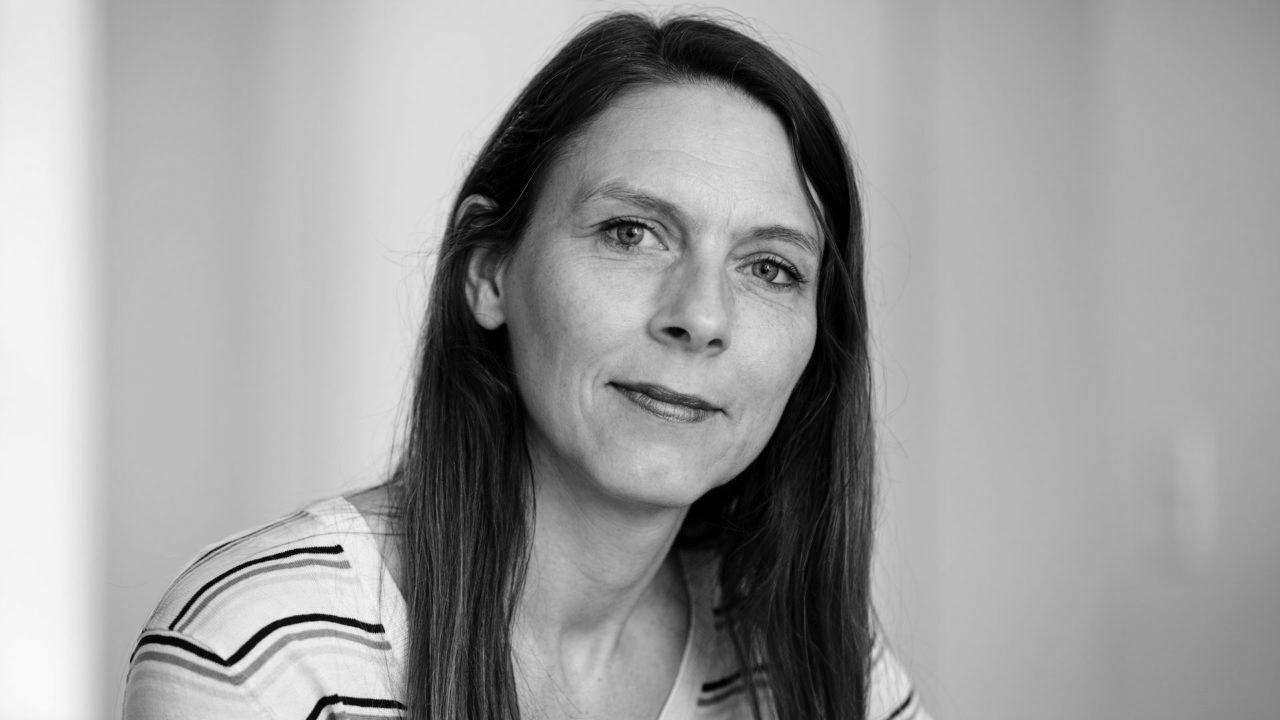 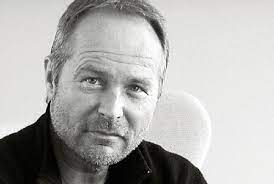 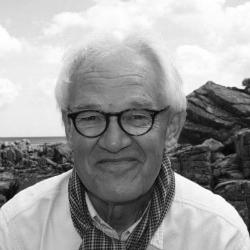 Chrstian Tangkjær
Partner i Mobilize
Susanne Grunkin
Kompetenceleder for bære-dygtighed hos Arkitema Urban
Finn Nørkjær
Partner i BIG
Maria Kavita Nielsen
Direktør Mind Your Own Business
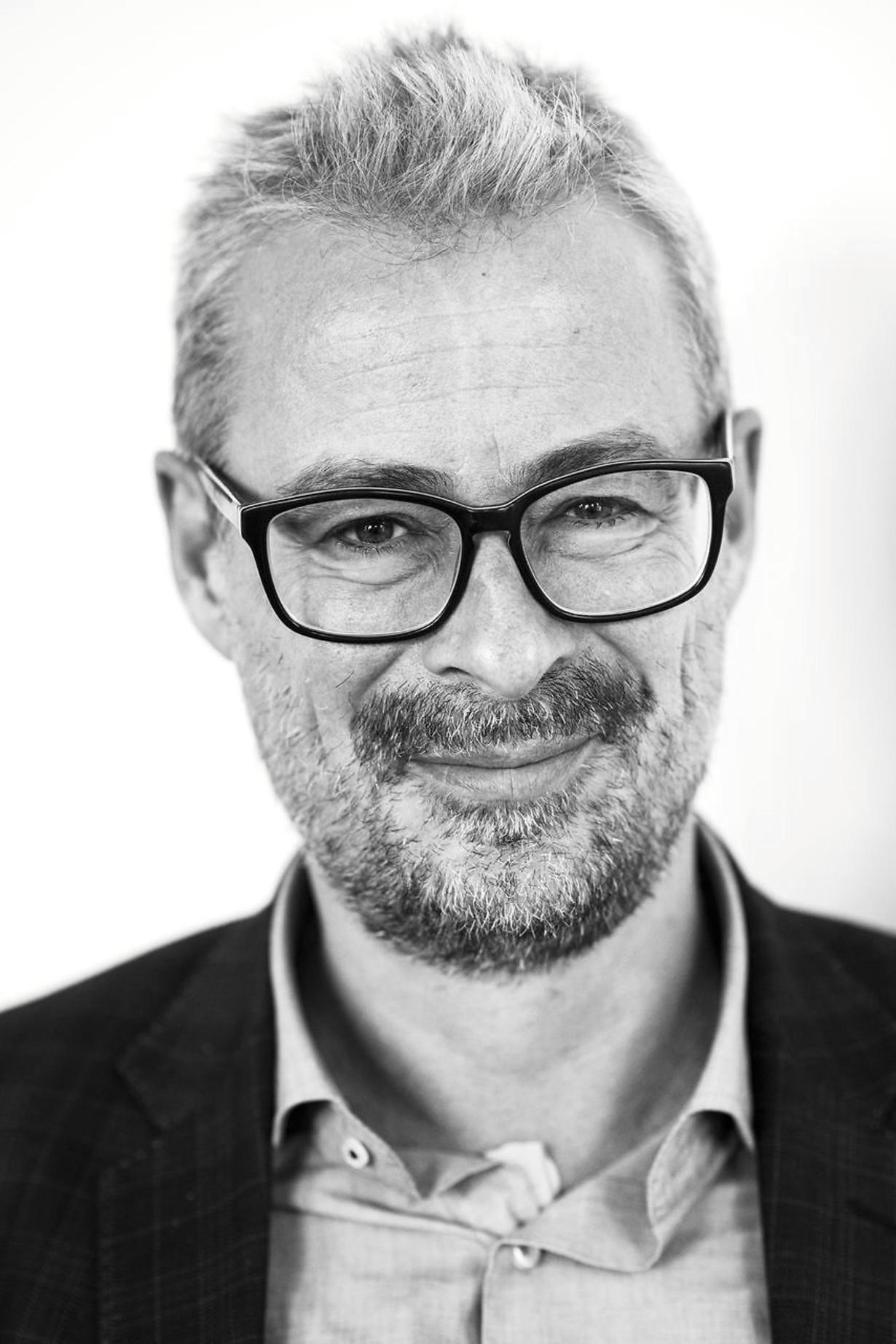 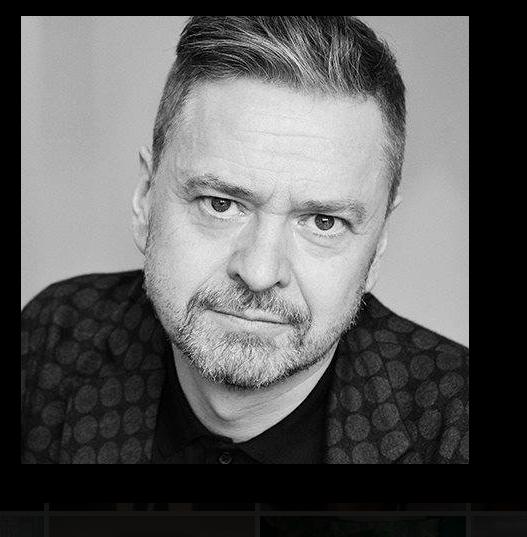 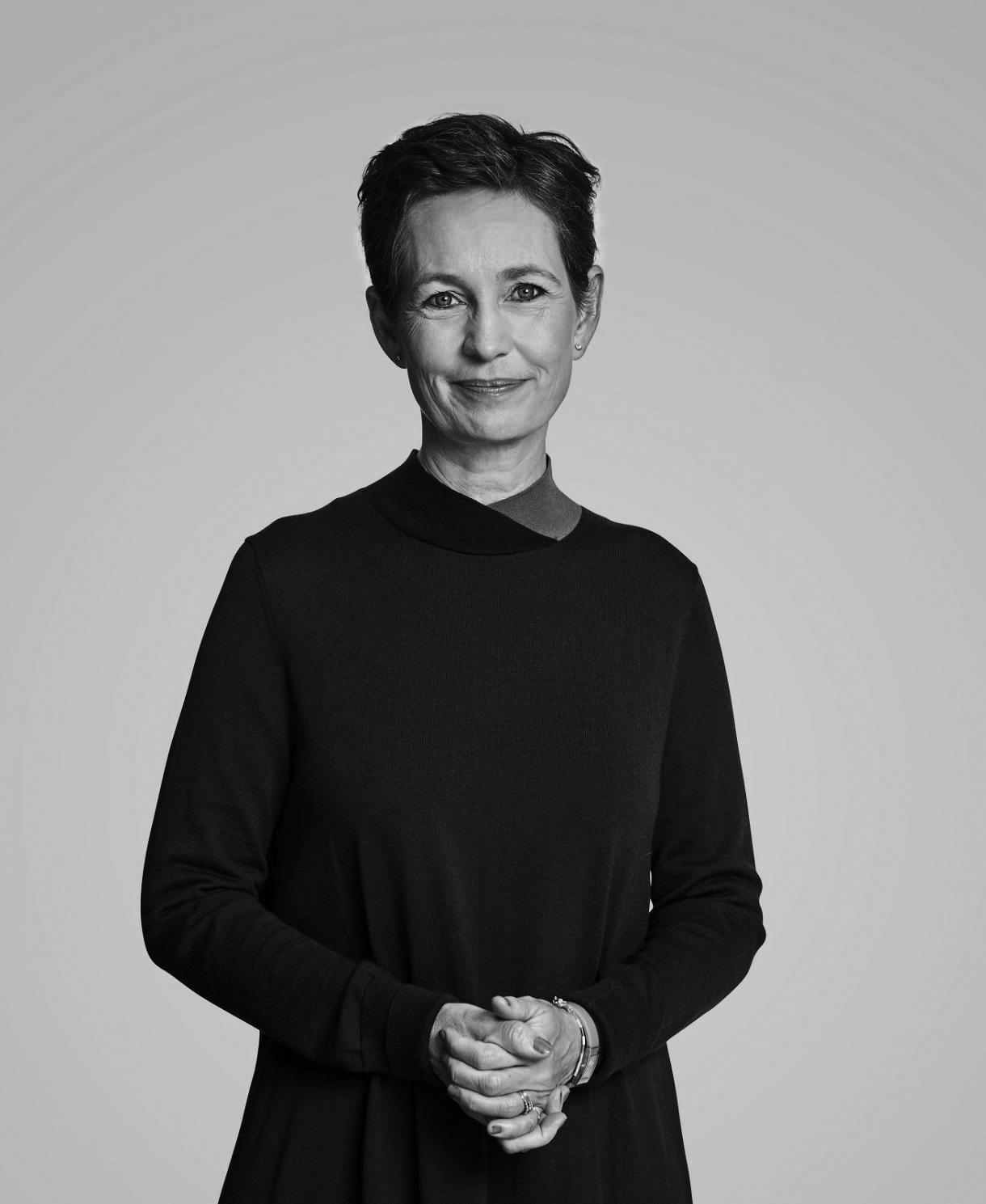 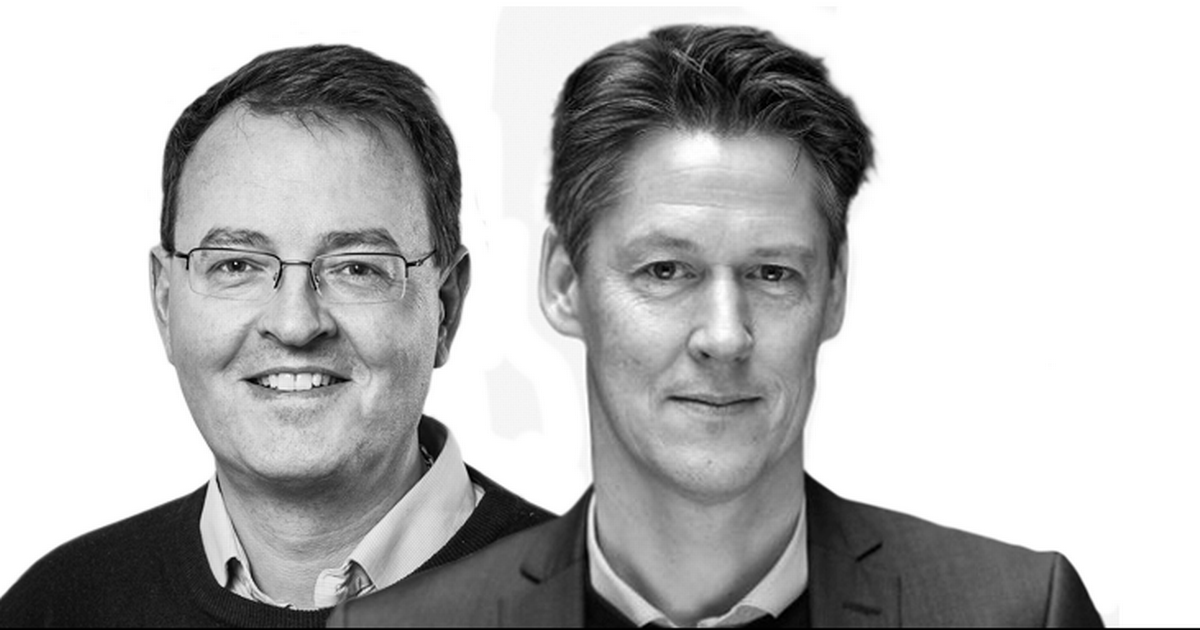 Søren Rasmussen
Indehaver af ONV arkitekter
Thomas Boje
Professor Roskilde Universitet
Henriette Christiansen
Direktør Egmont Fonden
Michael Svarer
Professor Aarhus Universitet
Rane Willerslev
Direktør Nationalmuseet
David Sim
Partner og Creative 
Director i Gehl
‹#›
[Speaker Notes: De to review boards er bredt sammensat i forhold til faglig viden og erfaring – ikke nødvendigvis fra de almene boligområder – med det formål at bidrage med et nyt og udefrakommende perspektiv på de potentialer og udfordringer, der kendetegner udviklingen af almene boligområder og deres position i fremtidens byudvikling.]
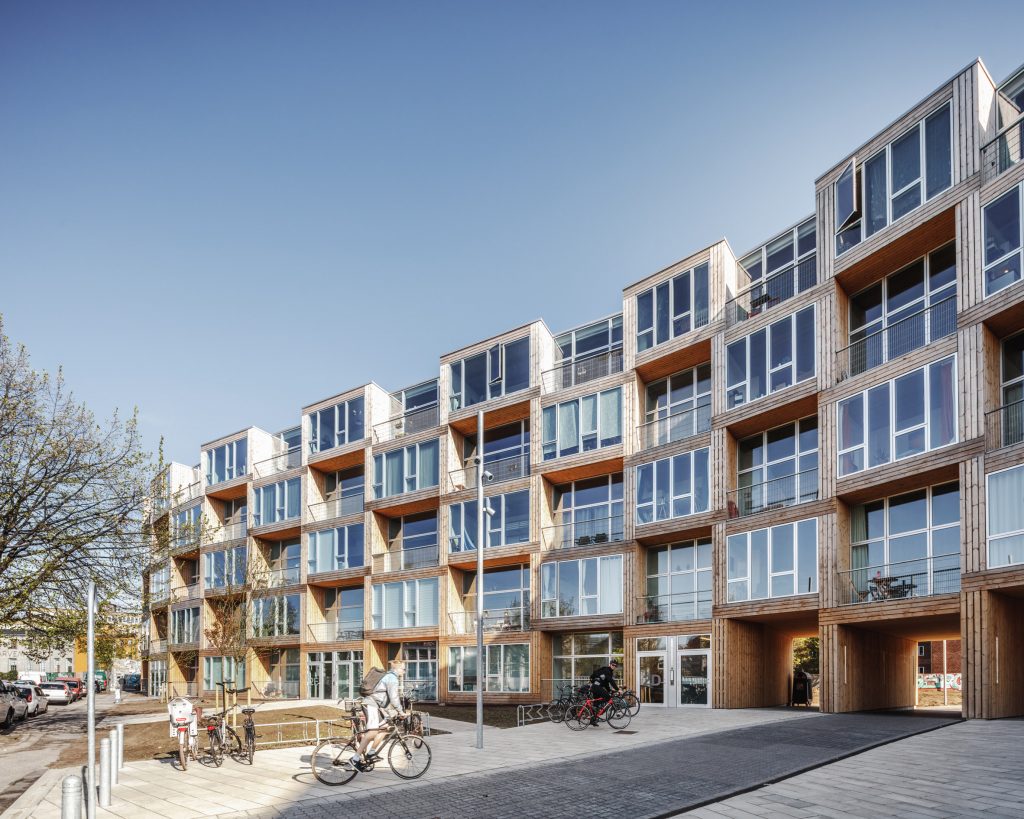 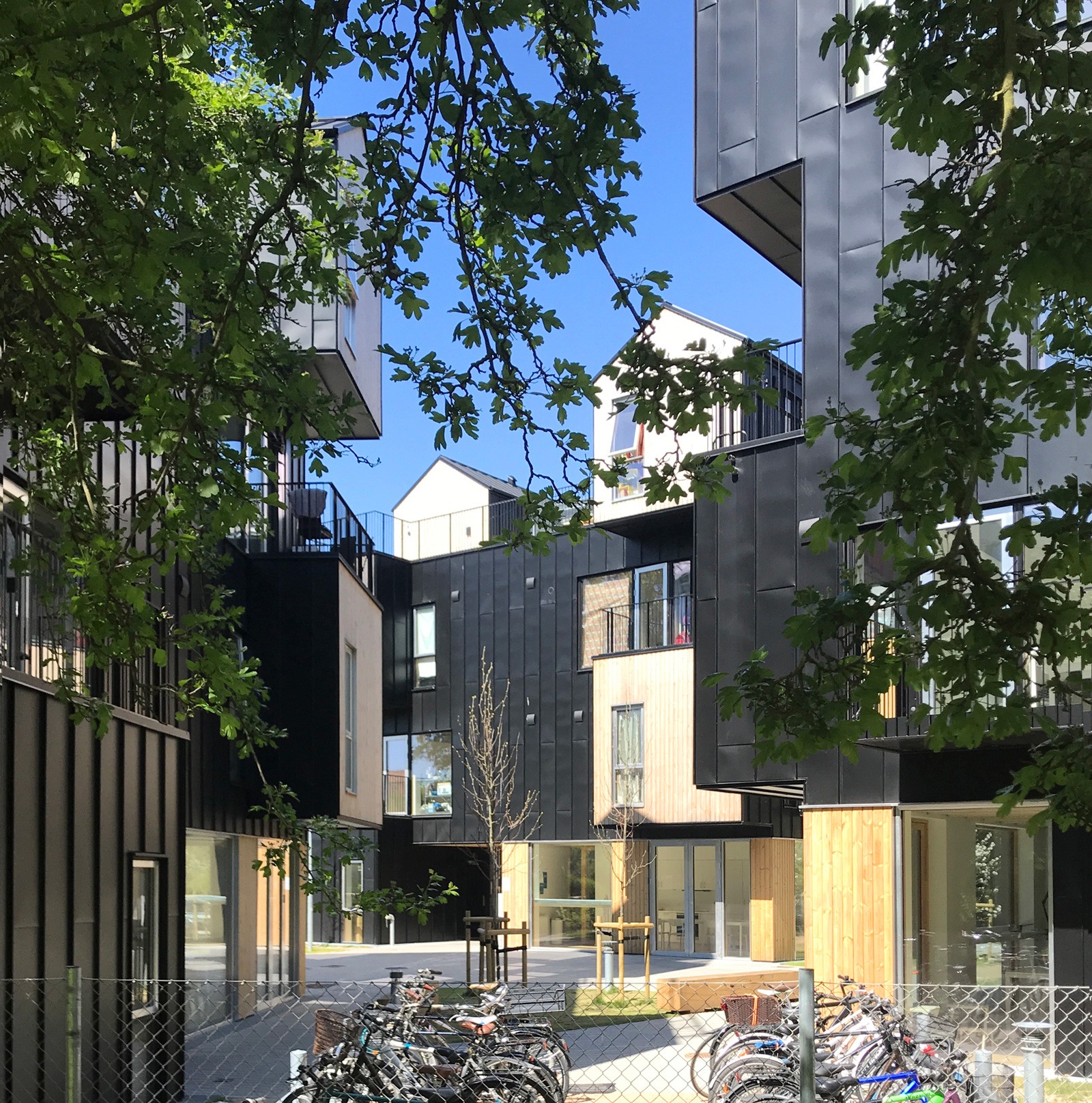 Inspiration til lokale løsninger
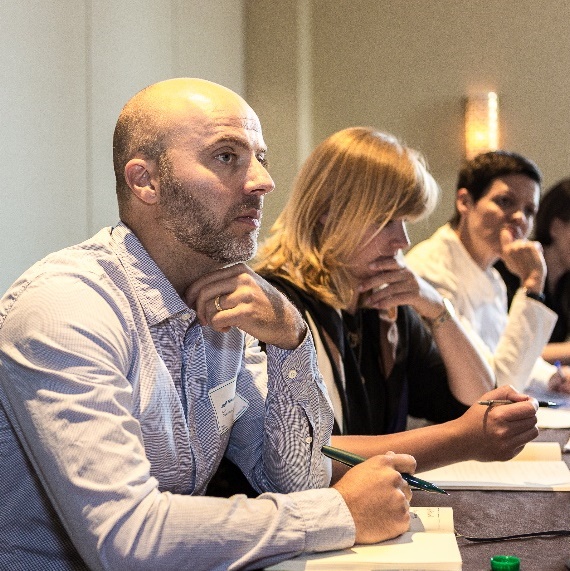 Et arbejde på flere niveauer: strategisk & konkrete cases
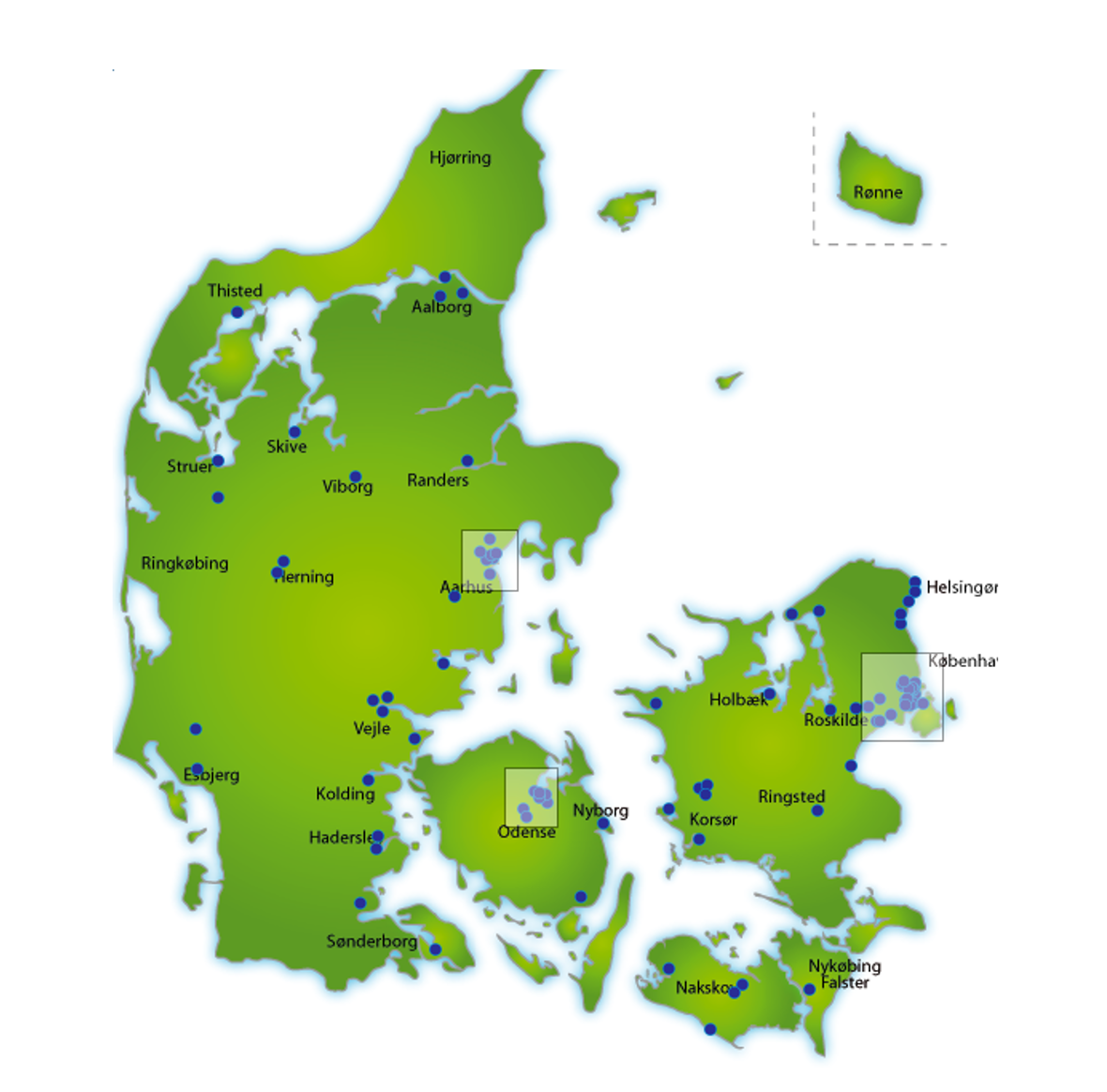 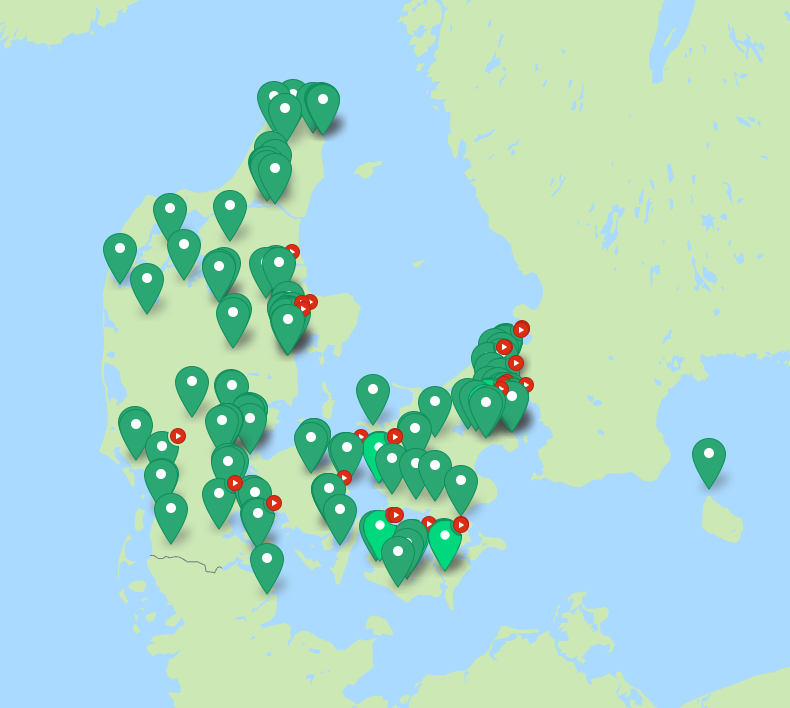 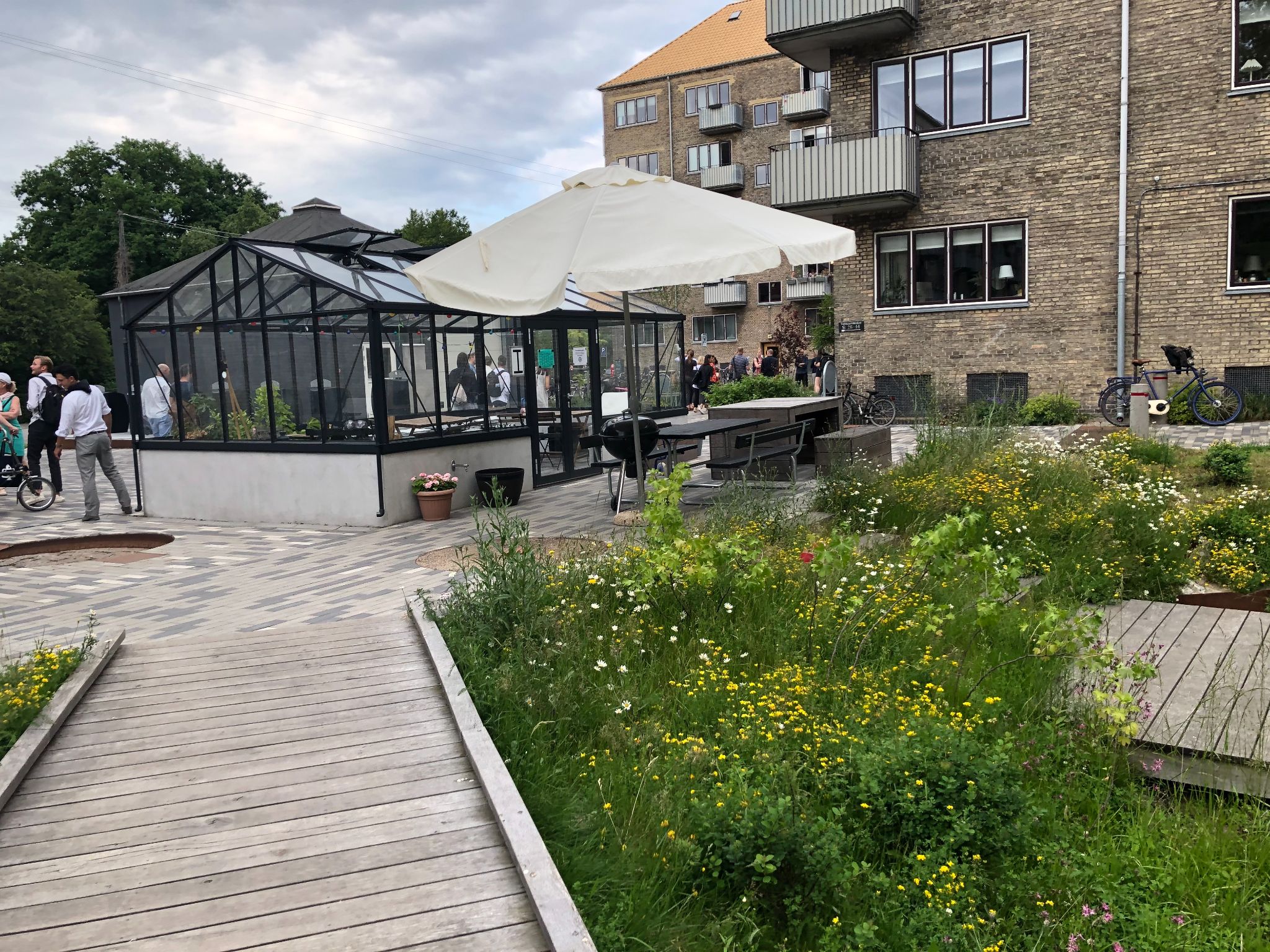 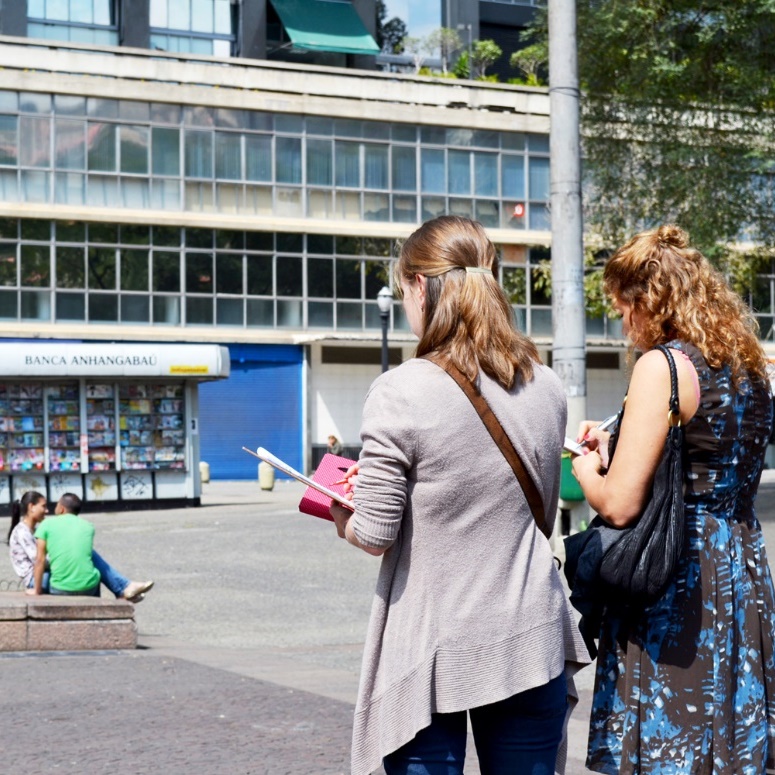 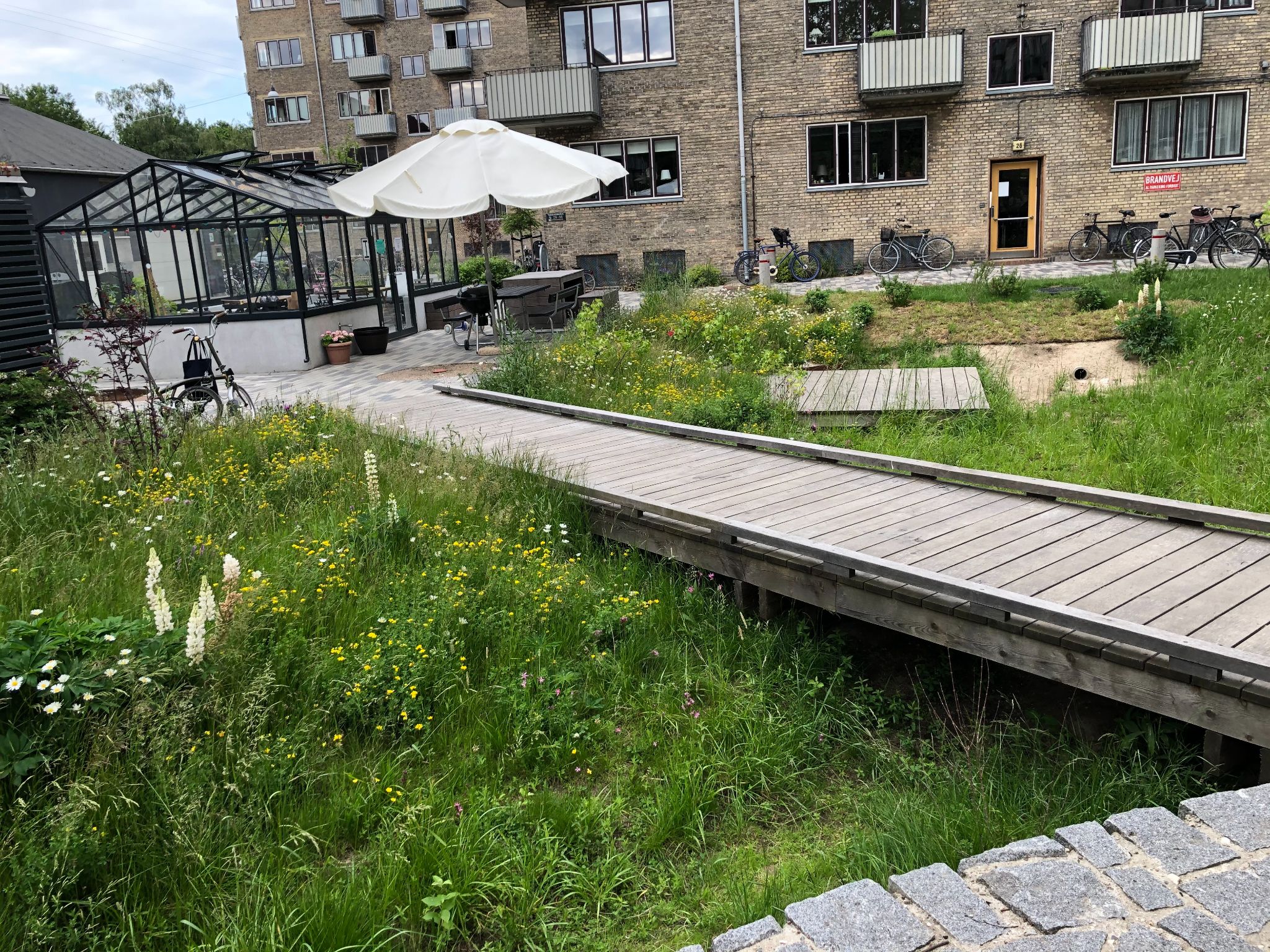 Venligbolig Plus
Foto fra onv.dk
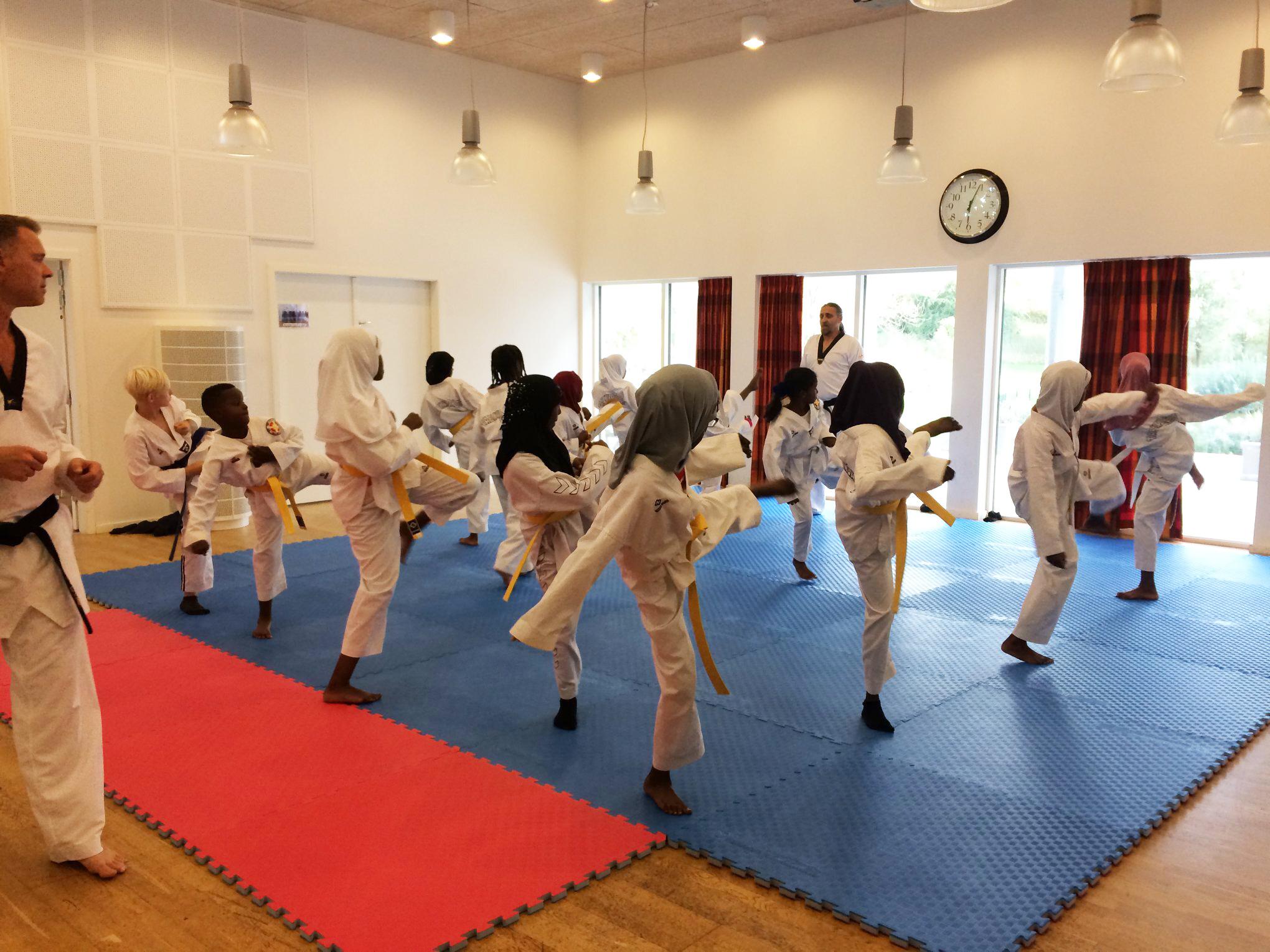 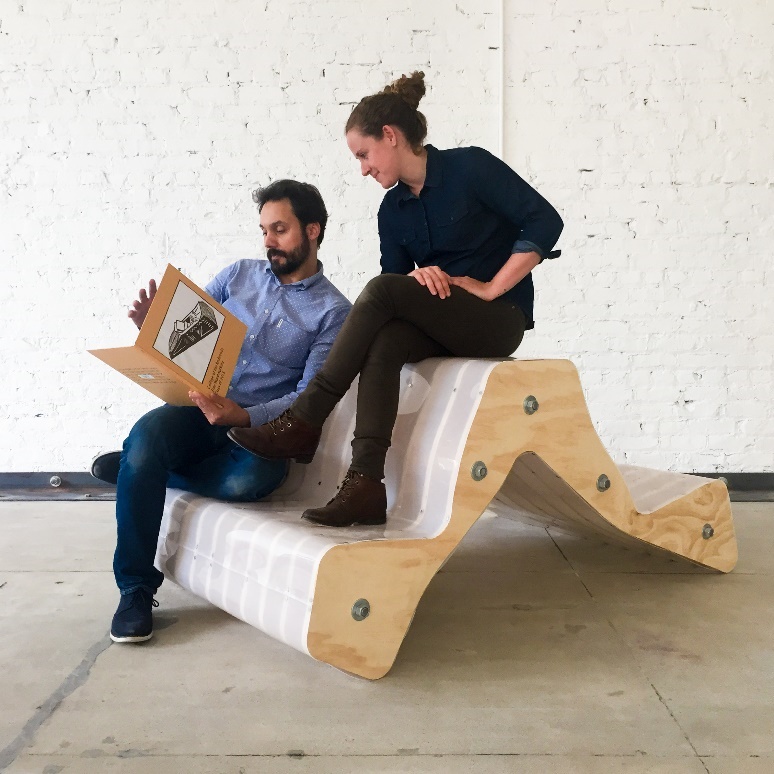 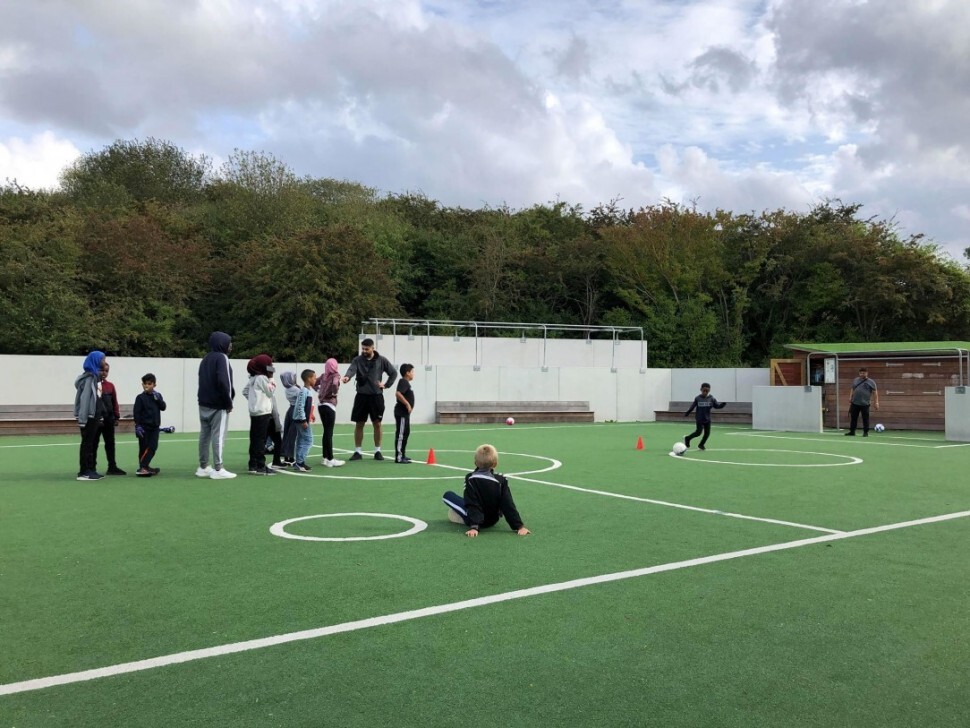 Fokus på forskellige geografier
Læring på tværs af eksempler
Agervang, Holbæk
Foto fra Facebook-gruppen ‘Fællesskab i Vangkvarteret’
‹#›
Proces
i dag!
Det første år
Defining what “individual flourishing” and “collective thriving” means
Creating an understanding, framework and defining how to measure with the aim of deciding how and where mobility providers can support and make an impact. 





Based on a study of 3 cities.
The outcome will be a framework and measurement tool for Tier to begin exploring a new position in cities and develop a more solid position in the market.
Okt 2020

Bystrategisk konference

Sammen om bæredygtig byudvikling
Juni 

Bystrategisk konference

Sammen om den blandede by
xx 

Bystrategisk konference
2021
Den videre process
2022
Phase 3 Action plan & shareable findings
2021
2022
Review boards
MajReview board møde
OktReview board møde
SeptReview board møde
en toårig process
‹#›
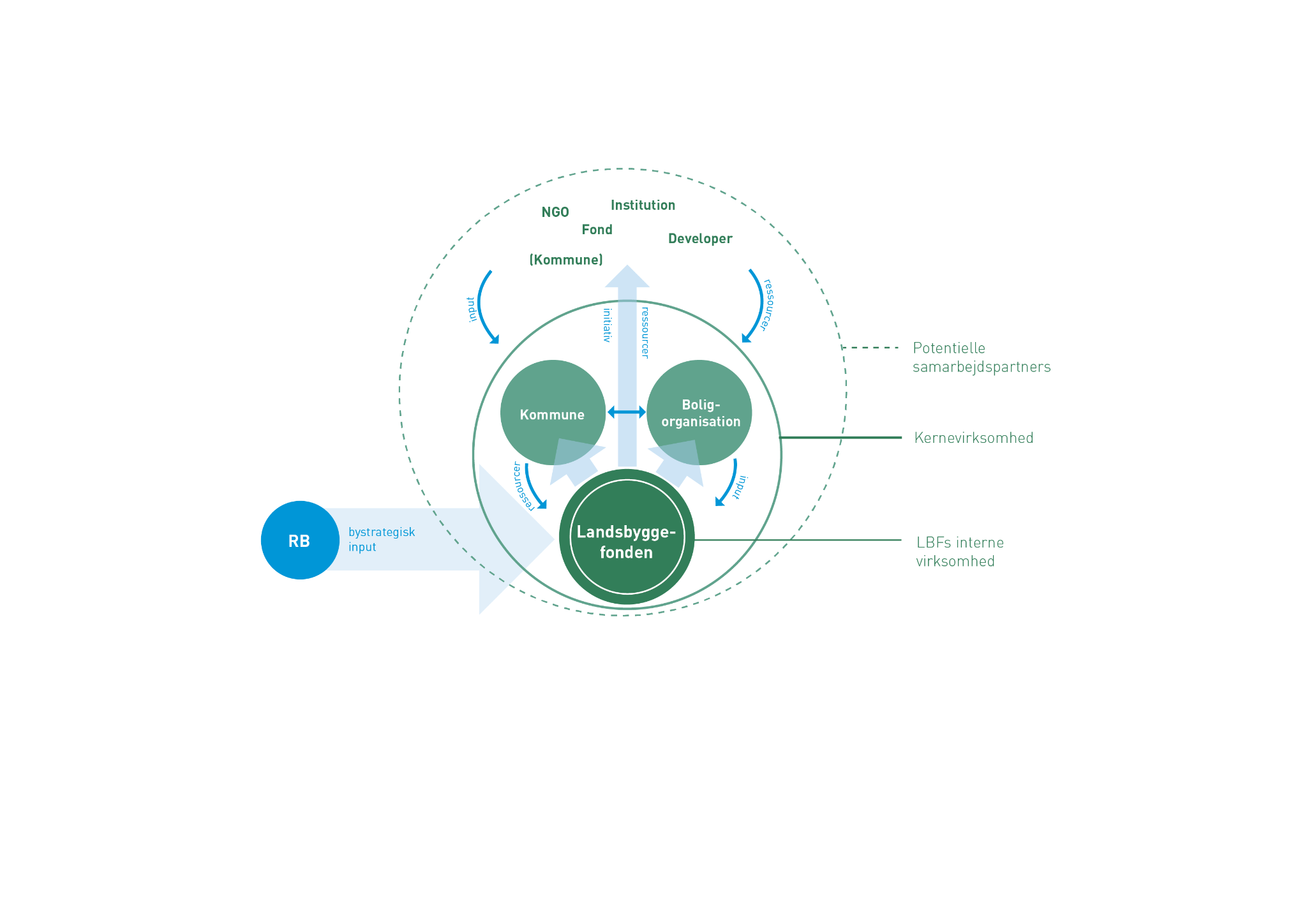 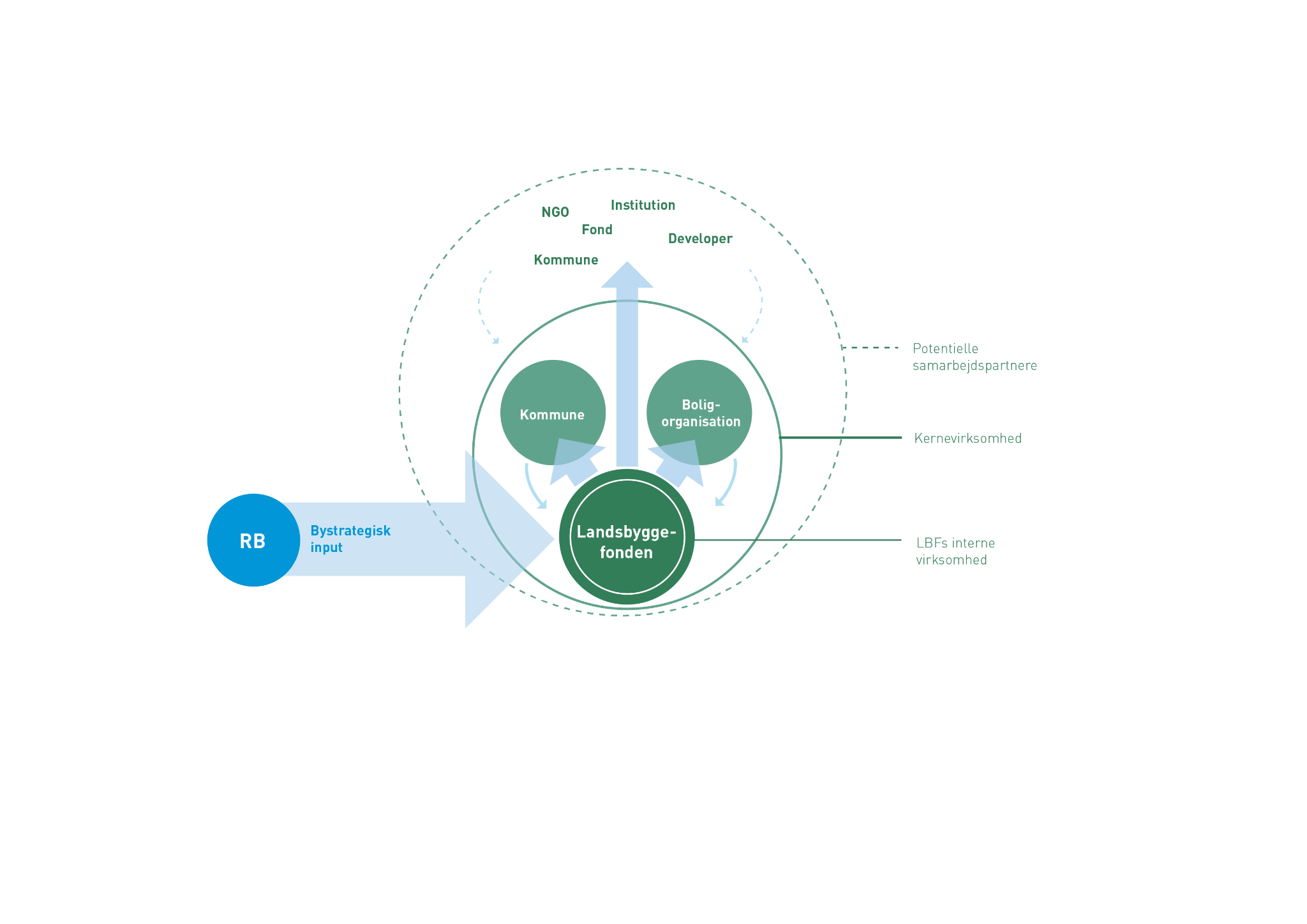 Bystrategisk input på fondens rolle
Samarbejdspartner
xxx
xxx
‹#›
Tematikker fra første møder
1
2
3
4
5
Behov for en ny tilgang: Fra problem og udgift til ressource og investering

Hvordan kan lokale styrker i de almene boligområder i højere grad være et udgangspunkt for udvikling?
Nye samarbejds-
former og partnerskaber som led i forebyggelse

Hvordan undgår vi, at nogle områder udvikler sig i en negativ retning? Hvem kan være med til at løfte den opgave?
Det langsigtede perspektiv  

Hvordan kan man få beboere til at blive boende længere?

Forene her og nu initiativer med en langsigtet indsats
Ejerskab og nye former for inddragelse

Hvordan kan borgerne i de almene boligområder engageres på nye måder i udviklingen af nye løsninger? 

Nye måder at tænke (beboer)demokrati på
Stigmatisering og den kommunikative indsats 

Hvordan kan vi ændre narrativet om de almene boligområder så vi modvirker den stigmatisering som udgør en barriere?
‹#›
S P A C E R
[Speaker Notes: Mandag d. 17. Maj 2021  havde review board for boligsociale indsatser deres første møde, med fokus velfærdsinnovation 
Tirsdag d. 18 maj 2021 havde review board for fysiske indsatser deres første møde, med fokus på ‘ø-effekten’]
En bystrategisk tilgang
Stærke forbindelser mellem boligområde og by 

Tænke byen ind i boligområderne og boligområderne ud i byen
En mere blandet by
Synergi til andre planer og initiativer 

Ikke isolerede indsatser i de almene boligområder, men integration med andre by- og samfundsmæssige initiativer, hvor de almene boligområder bidrager til nye løsninger
Bæredygtig og resilient udvikling

En fremtidssikret byudvikling, der tilpasser sig fremtidens udfordringer
‹#›
S P A C E R
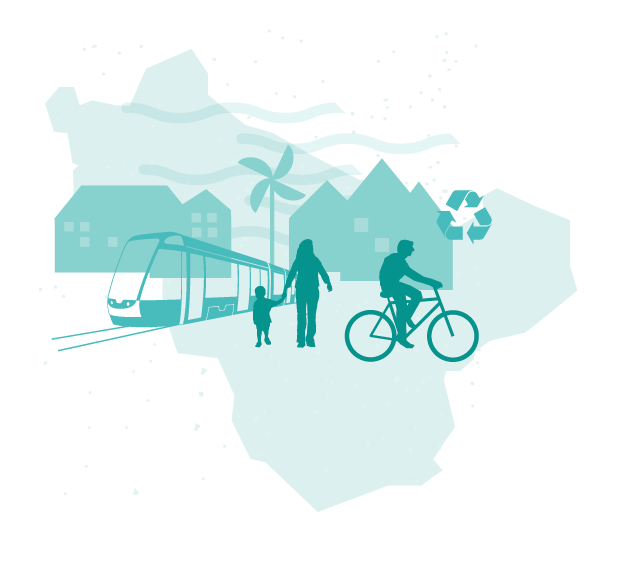 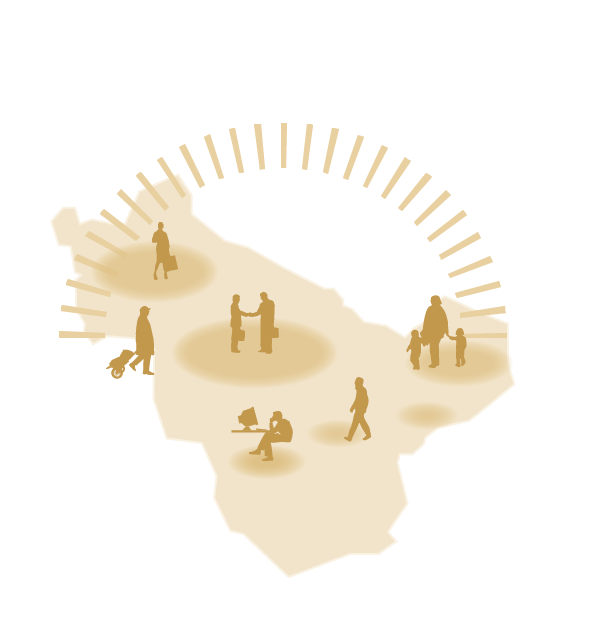 Bystrategi - at sætte mennesker i centrum
Hardware
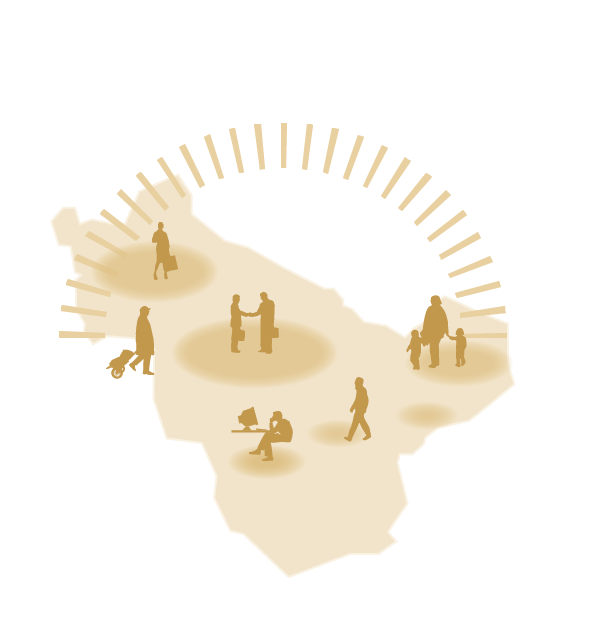 Software
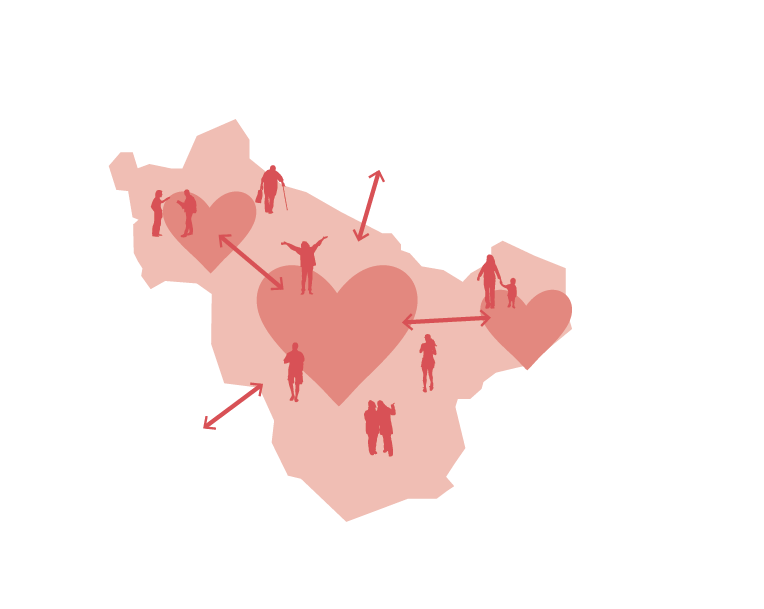 Orgware
Byens 
hardware
Orgware
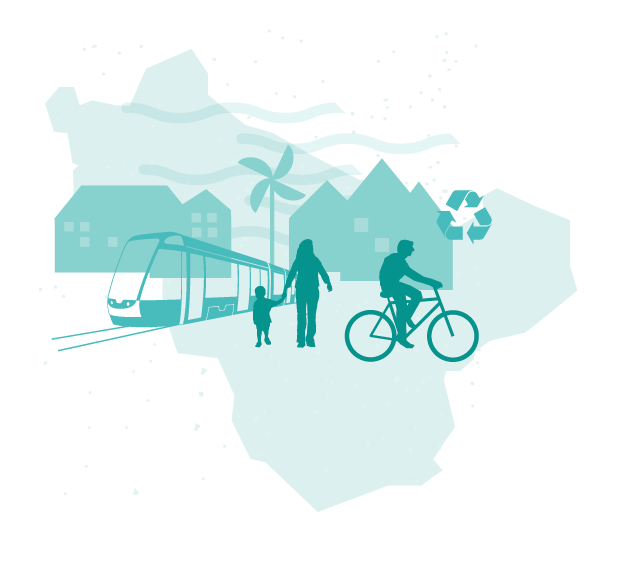 Software
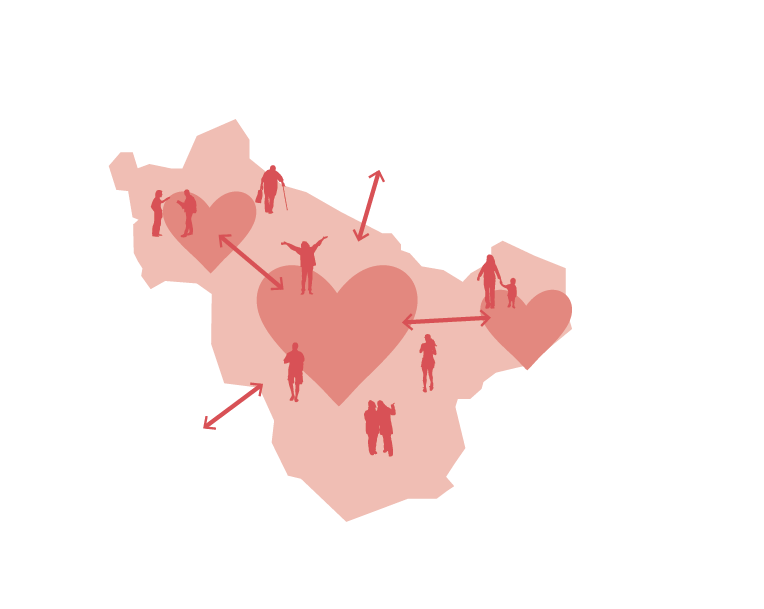 Byens Hardware
Software
Orgware
‹#›
[Speaker Notes: Mennesker i fokus - hvordan møder planlægning mennesker i øjenhøjde, i deres hverdag]
Bæredygtighed
Og hvordan vi kan sikre impact
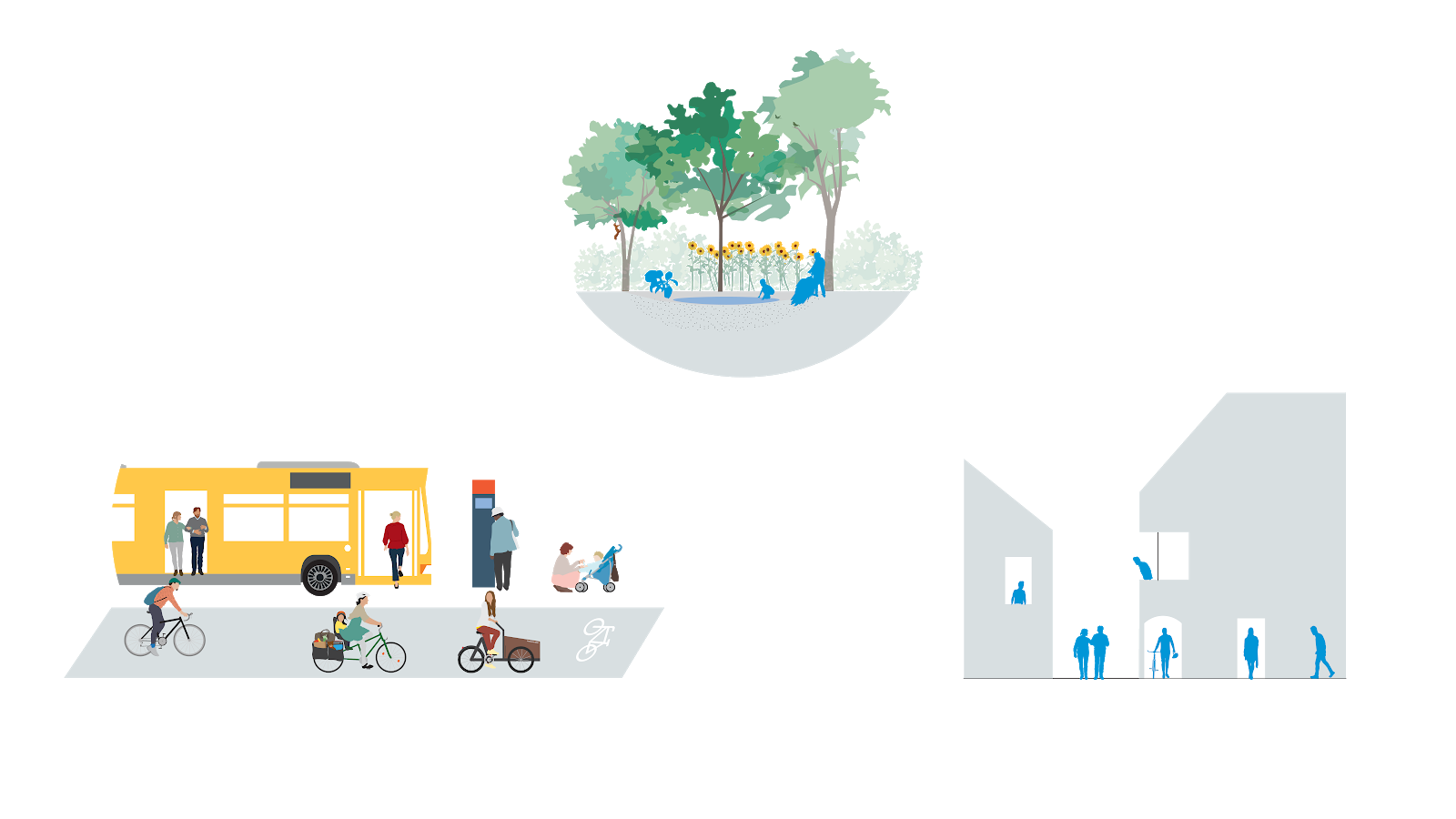 Sundhed
Lige muligheder
‹#›
Tak!
gehlpeople.com
#citiesforpeople    @gehllive
‹#›
Key note: Fremtidens blandede by
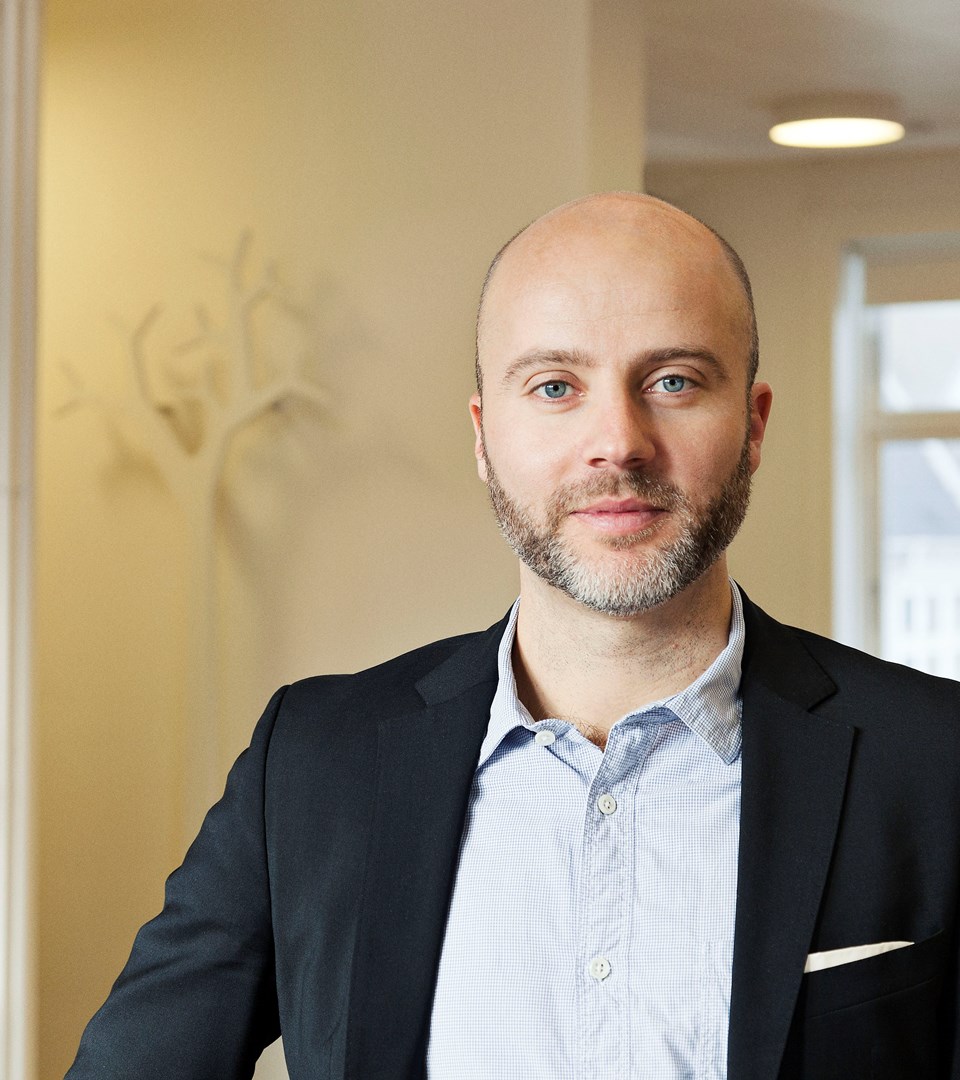 En international indflyvning til forståelse af den blandede by v. keynote speaker, Jeff Risom, Chief Innovation Officer, 
Gehl Architects
“Vær med på slido.com med koden LBF”
Kaffepause11.00 – 11.15
Mens du nyder en kop kaffe i pausen…. 

Åbn en browser og gå ind på slido.com 

Skriv koden: LBF

Præsenter dig selv ved at skrive:
Dit navn, titel og organisation

… Og meget gerne dine foreløbige refleksioner om indholdet og forventninger til de næste programpunkter.
“Vær med på slido.com med koden LBF”
Interaktiv debatsession: Almene boligers rolle i den blandede by
Korte debatoplæg om udfordringerne og potentialerne ved den blandede by og almene boliger efterfulgt af interaktiv debat.
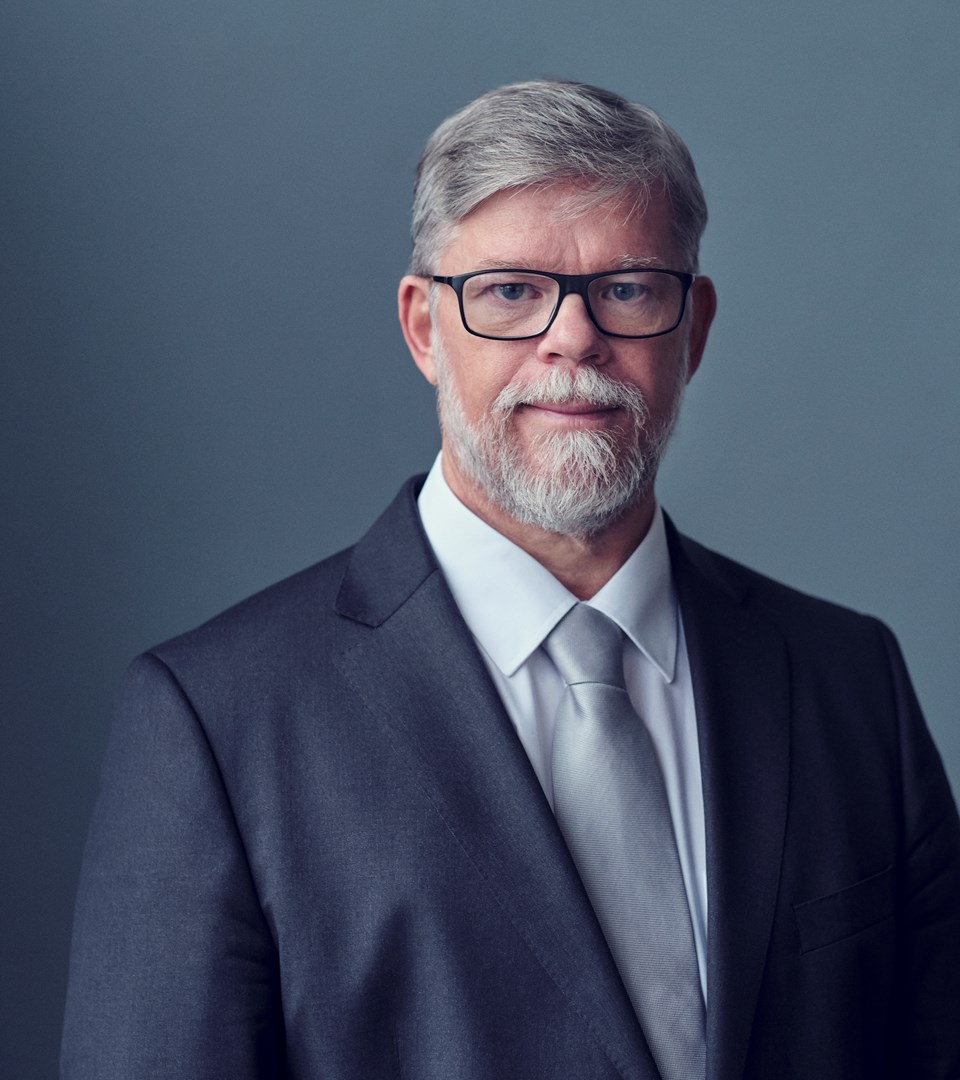 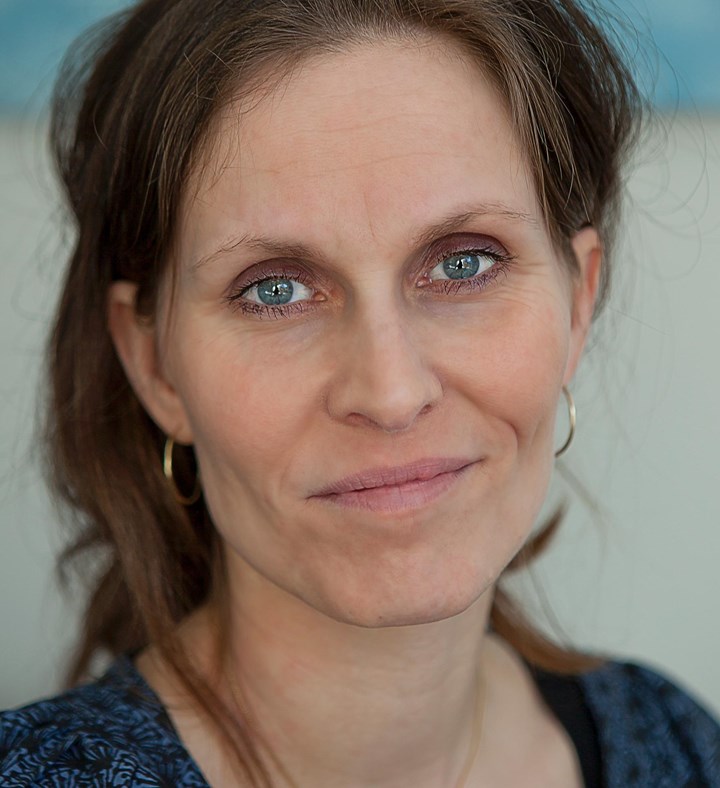 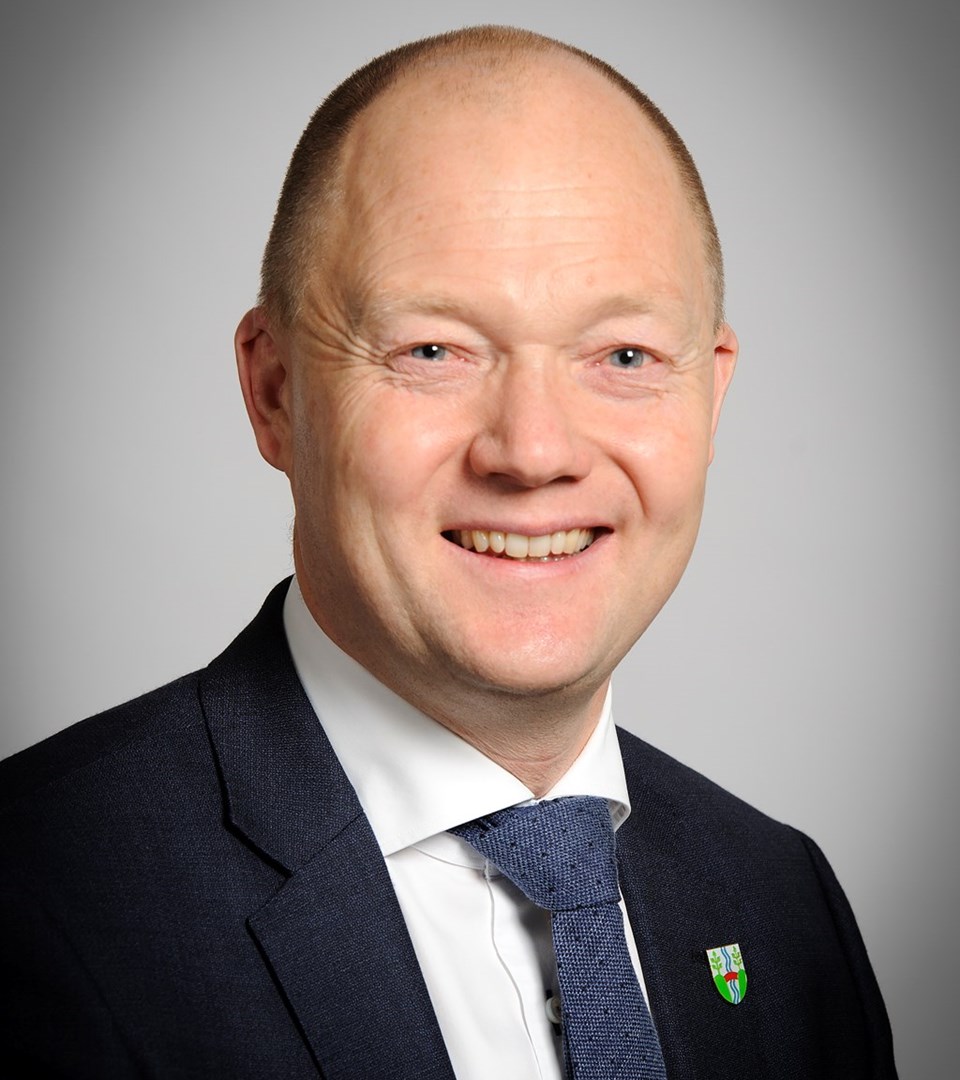 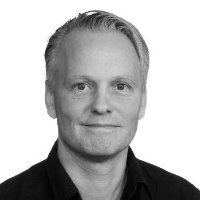 Jens Ejner Christensen, borgmester i Vejle Kommune
Curt Liliegreen, direktør i Boligøkonomisk Videnscenter
Mette Mechlenborg, seniorforsker, BUILD Aalborg Universitet
Jens Skinnebach, afdelingschef, A. Enggaard A/S
BLANDET ELLER SEGREGERET BY ?                                                                                                                 
                                 Curt Liliegreen, Boligøkonomisk Videncenter www.bvc.dk
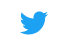 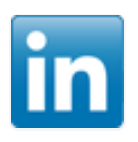 Følg mig på mine profiler på
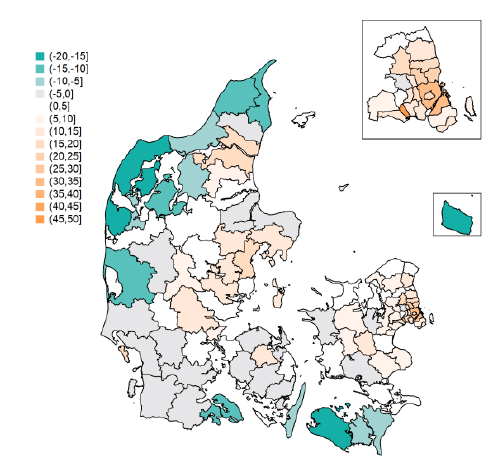 Urbaniseringen fortsætter i 
Danmark 

Befolkningstilvækst 2018 – 2040 i % 
SMILE kørsel, DREAM maj 2021
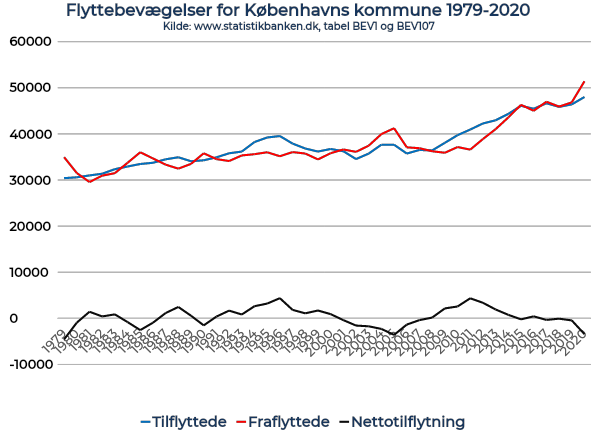 Flyttebevægelser betyder 
Ikke meget i en storby 
men rigtig meget i en lille
kommune
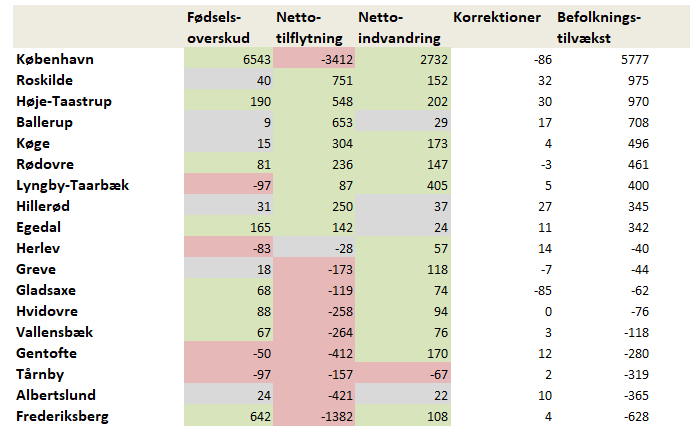 Boligmarkedets arbejds-
deling mellem ejerformer
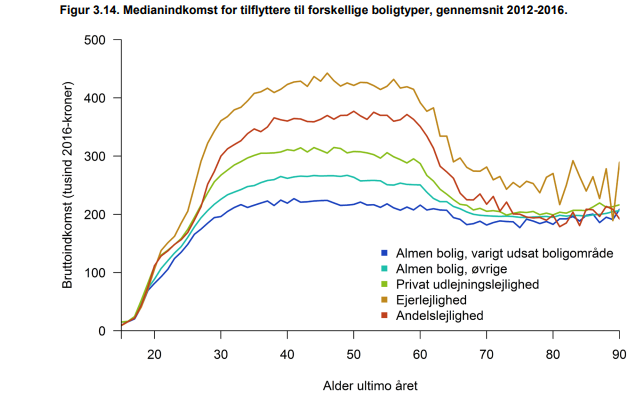 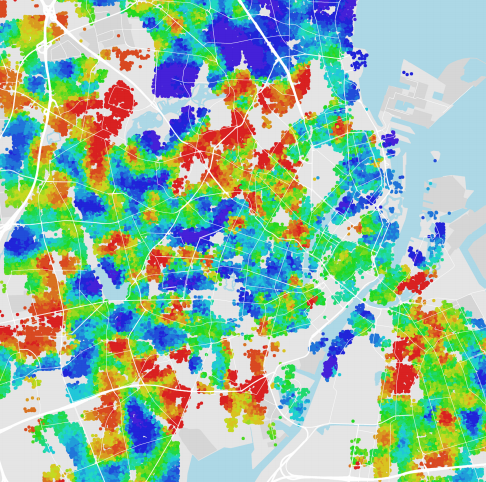 Ikke nok at blande by – det har vi! 
Det gælder om at blande nabolagene
i byen
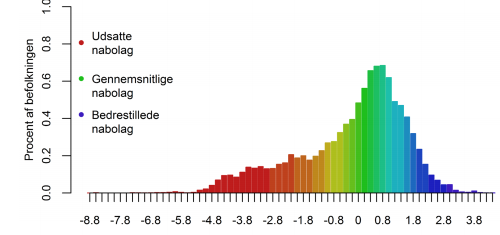 Bystrategisk Udsyn
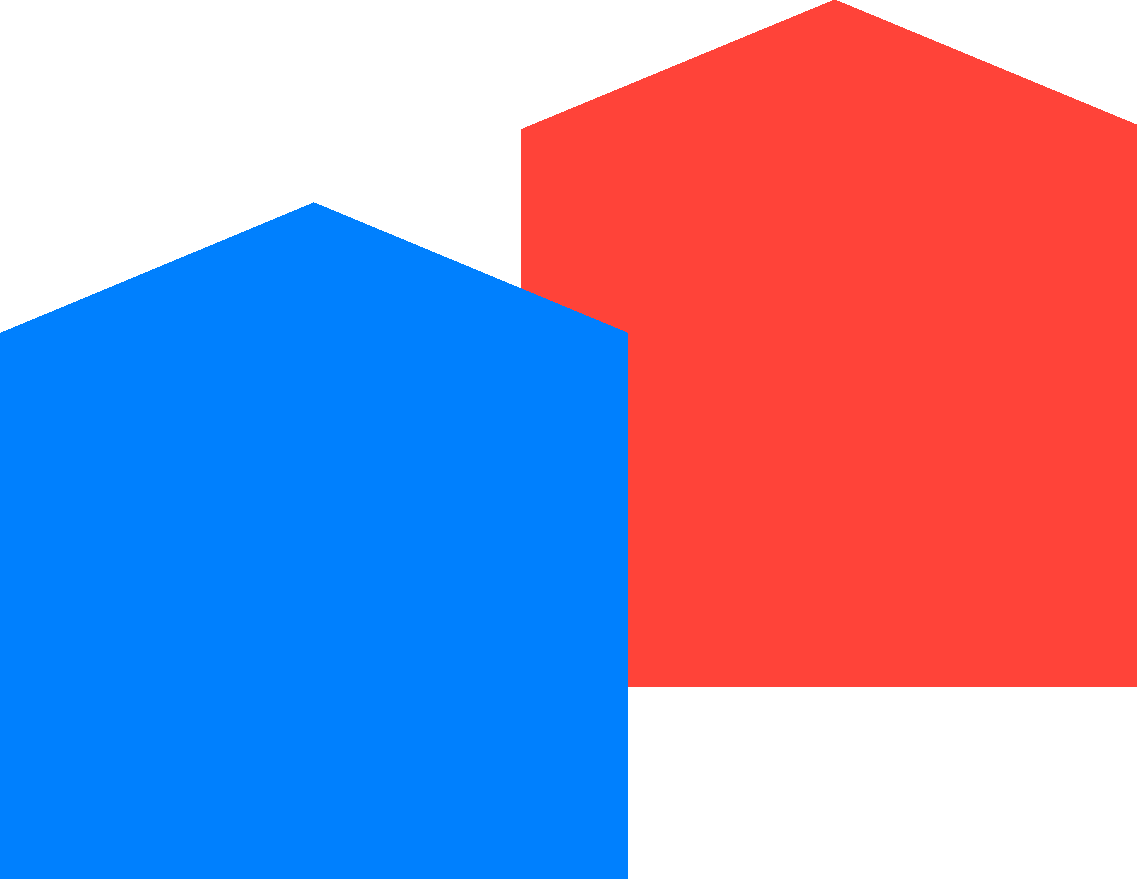 Sammen om den blandede by
#bystrategiskudsyn
Sammen om den blandede by
v. Jens Skinnebach, afdelingschef 
A. Enggaard A/S
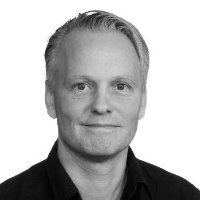 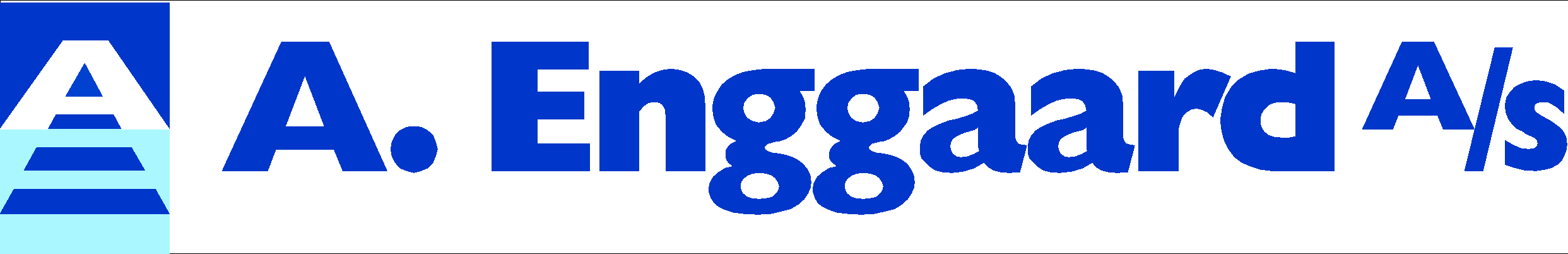 Bystrategisk UdsynSammen om den blandede by3. juni 2021
Kort om A. Enggaard A/S
A. Enggaard’s engagement i Gellerup.
Hvad skal der til for at private investerer i udsatte områder.
Hvordan bliver et udsat boligområde interessant for private investorer?
Hvem er A. Enggaard A/S:
Familieejet og –drevet, 3. generation i ledelsen
Kontor i Aalborg, Aarhus og Syddanmark
Omsætning i 2020 på kr. 2.1 mia  
Ejendomsportefølge 300.000 m² + 200.000 m²
500 ansatte
Værdier og holdninger
Shareholder ikke sharetrader
Overskud investeres i virksomhedens vækst
Forankring og ansvarstagelse i lokalsamfundet
Langsigtet forretningsgrundlag
Flad organisation
Historisk forankret i håndværk
Arrangement i Gellerup:

OPS – Kontorbygning for Aarhus Kommune
Helheden – nyt kvarter 58.000 m² 
Zebra House I, Zebra House II + erhverv 16.000 m²
SquareOne - iværksætterhus
Karen Blixen Kvarteret 55.000 m²
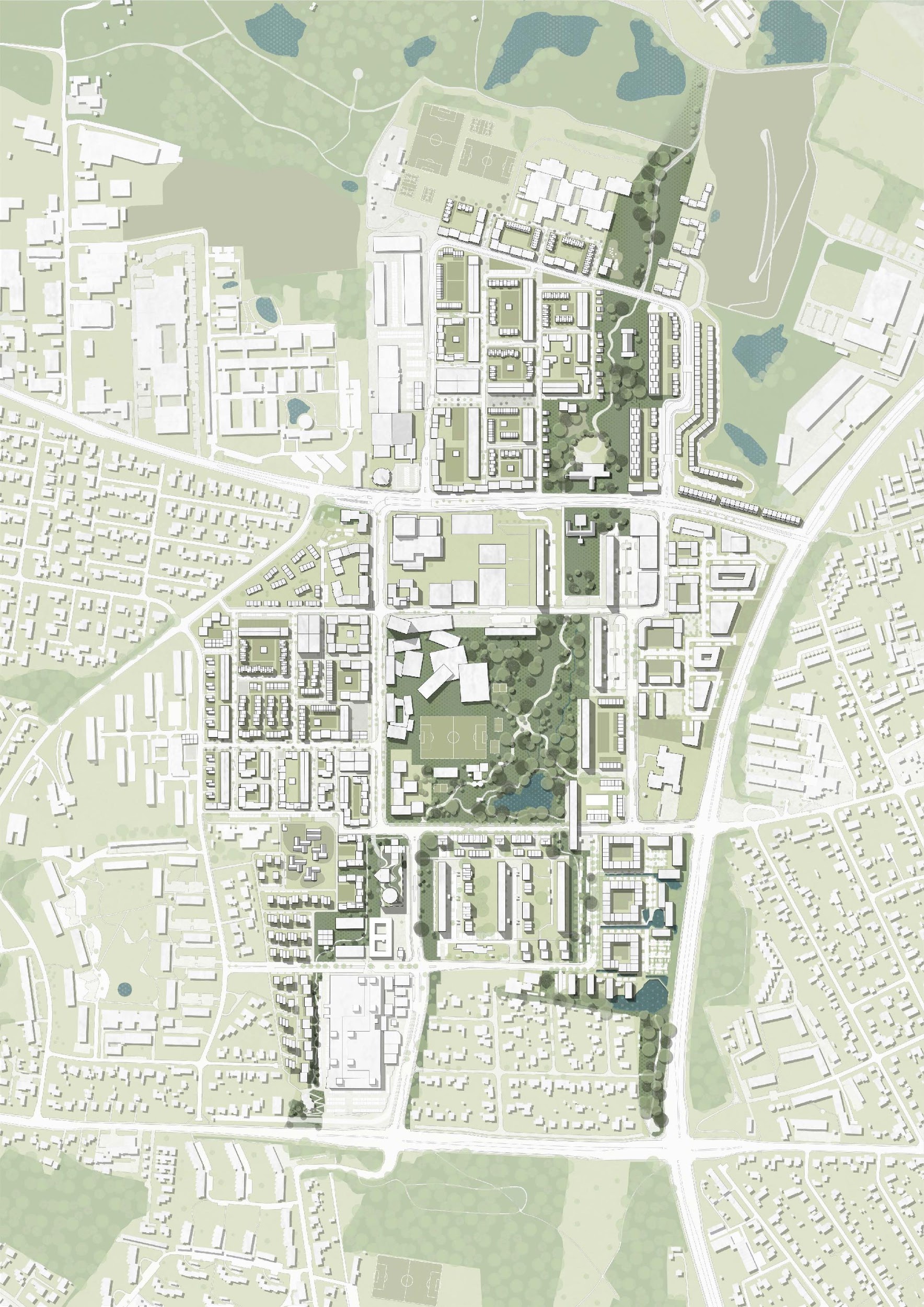 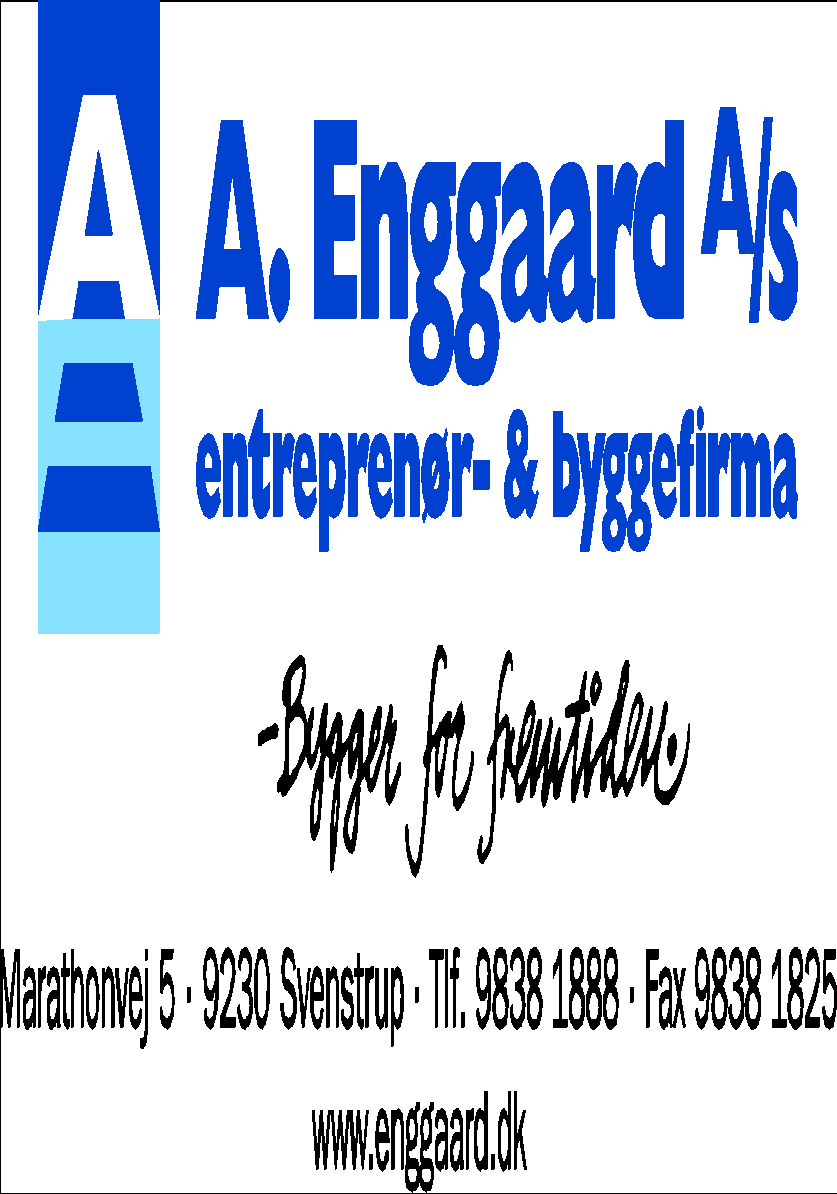 Blixens
Helheden
Zebra II
Zebra I
Parkeringshus
Karen Blixens Kvarteret
BYUDVIKLING - GELLERUP
Hvordan bliver et udsat boligområde interessant for private investorer?

Offentligt engagement
Ambitiøs Helhedsplan
Beliggenhed
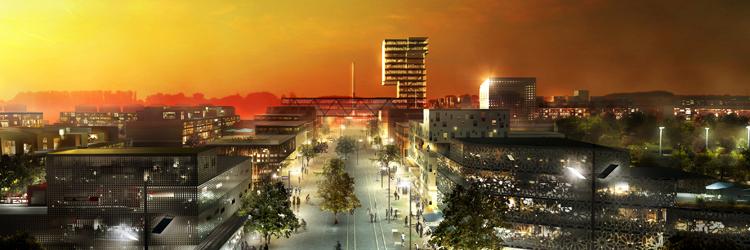 ‹#›
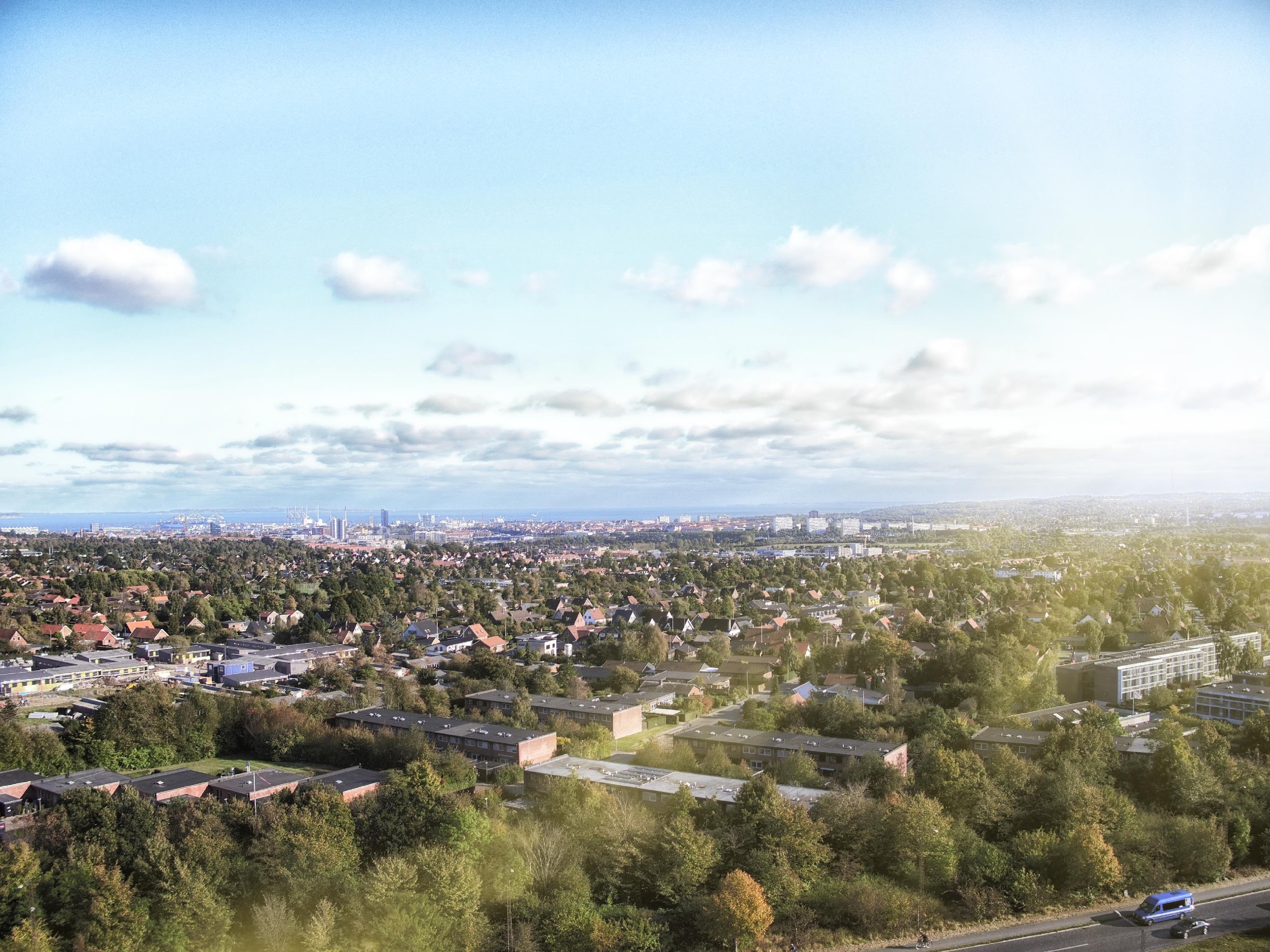 ‹#›
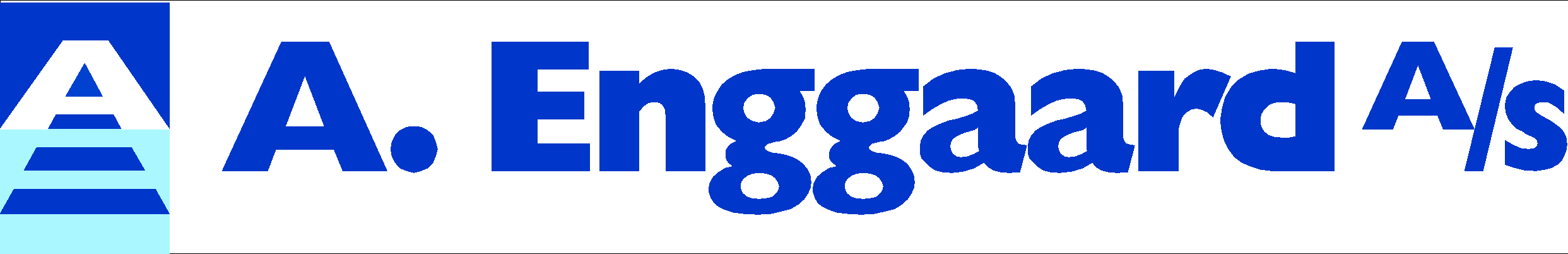 Spørgsmål ?
Bystrategisk Udsyn
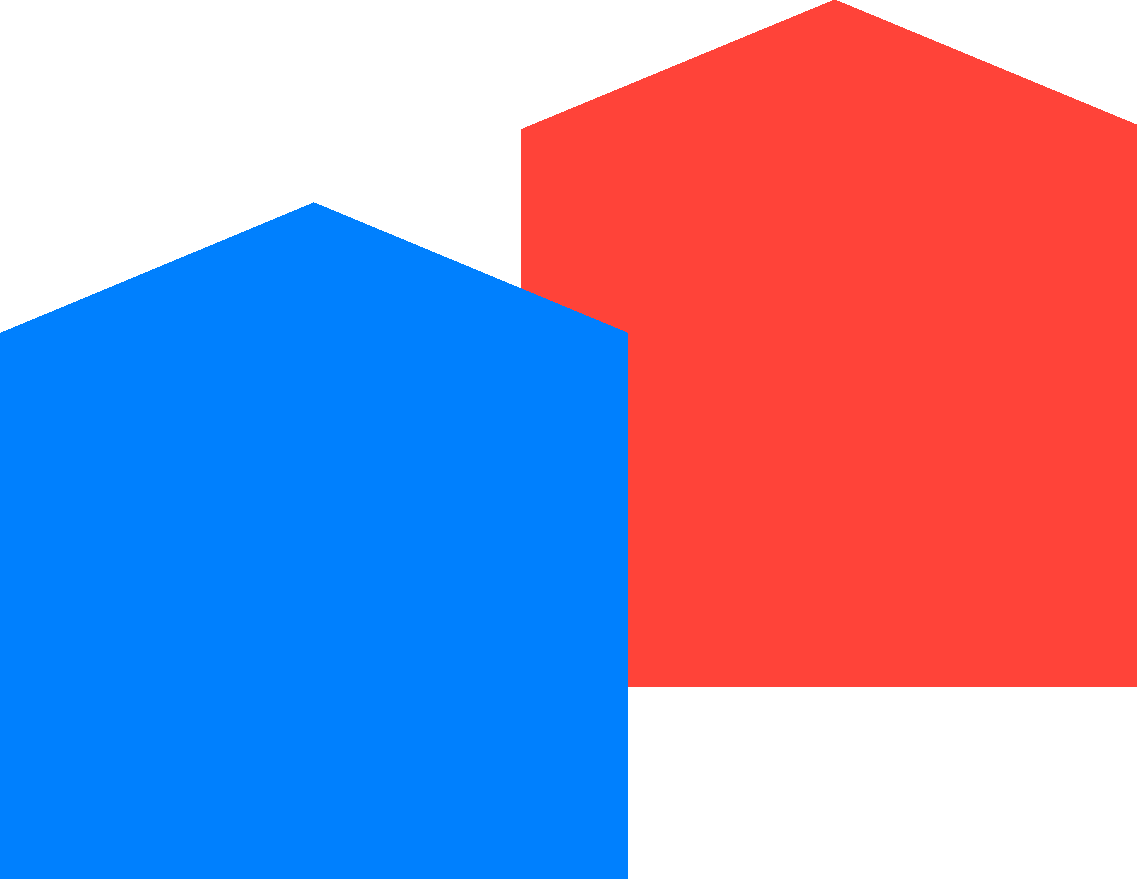 Sammen om den blandede by
#bystrategiskudsyn
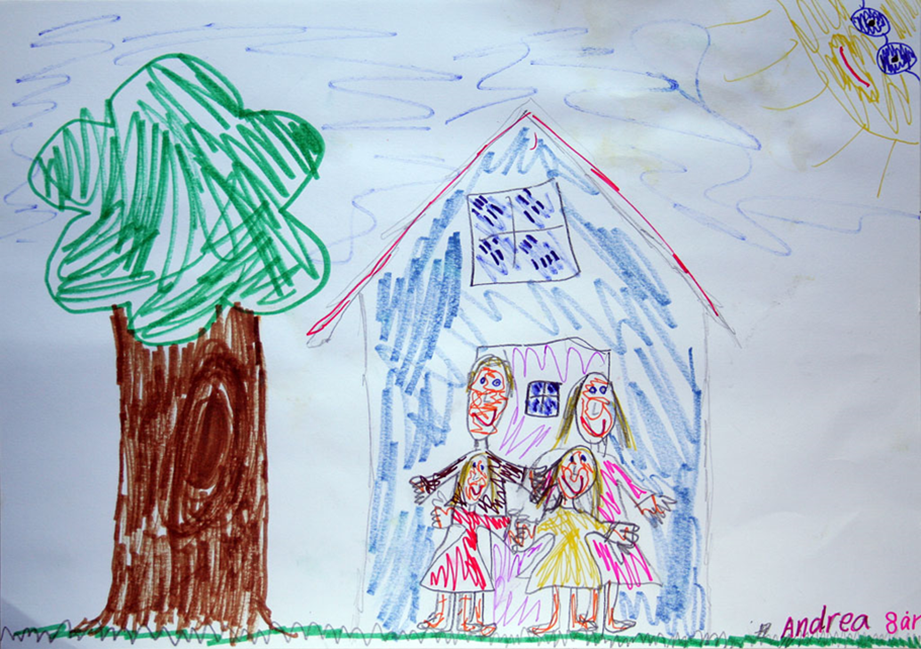 BOLIGIDEALET I DEN BLANDEDE BY
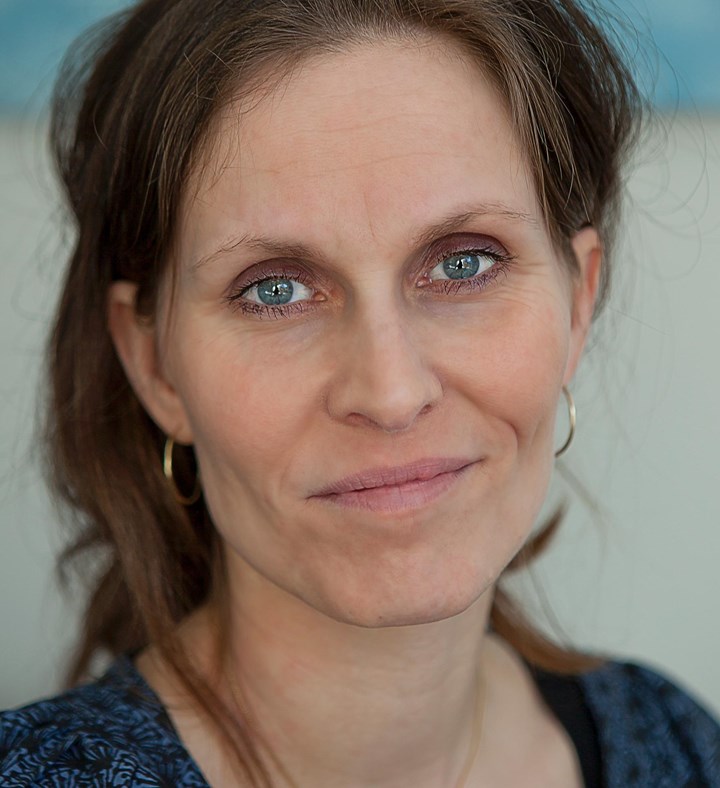 Mette Mechlenborg 
Seniorforsker
BUILD, AAU
Mette Mechlenborg, seniorforsker, BUILD Aalborg Universitet
_________________________________________________________________________
Boligidealet i den blandede by
Mette Mechlenborg, BUILD, Aalborg Universitet
Hus med have er ikke kun en bolig, men om et samfundsideal
..nemlig idealet om at være ”herre i eget hus”.

 Der er 1,2 mio. enfamiliehuse i DK, halvdelen bygget mellem 1960-1980
 Mere end halvdelen af alle danskere (56%) bor i et hus med have
2/3 af alle danskere og 90 % af børnefamilier drømmer om at eje et hus med have 
 I gennemsnit bor vi 21 år i vores private hus, kun 7 år i vores ejerlejlighed
 Danskerne er mere knyttet til deres mursten end til deres ægtefælle
”Det er en mærkelig fornemmelse at eje jord, forklarede Bo. Hvor dybt nede ejer jeg den? 
..I øjeblikket planter alle nye mennesker herude hække. Det ender vel også med at jeg gør..

Anders Bodelsen: De Gode Tider, 1977
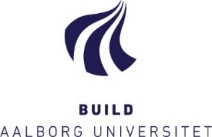 _________________________________________________________________________
Boligidealet i den blandede by
Mette Mechlenborg, BUILD, Aalborg Universitet
Den blandende by er del af et paradigmeskifte, 
hvor også boligen spiller en rolle, fordi:
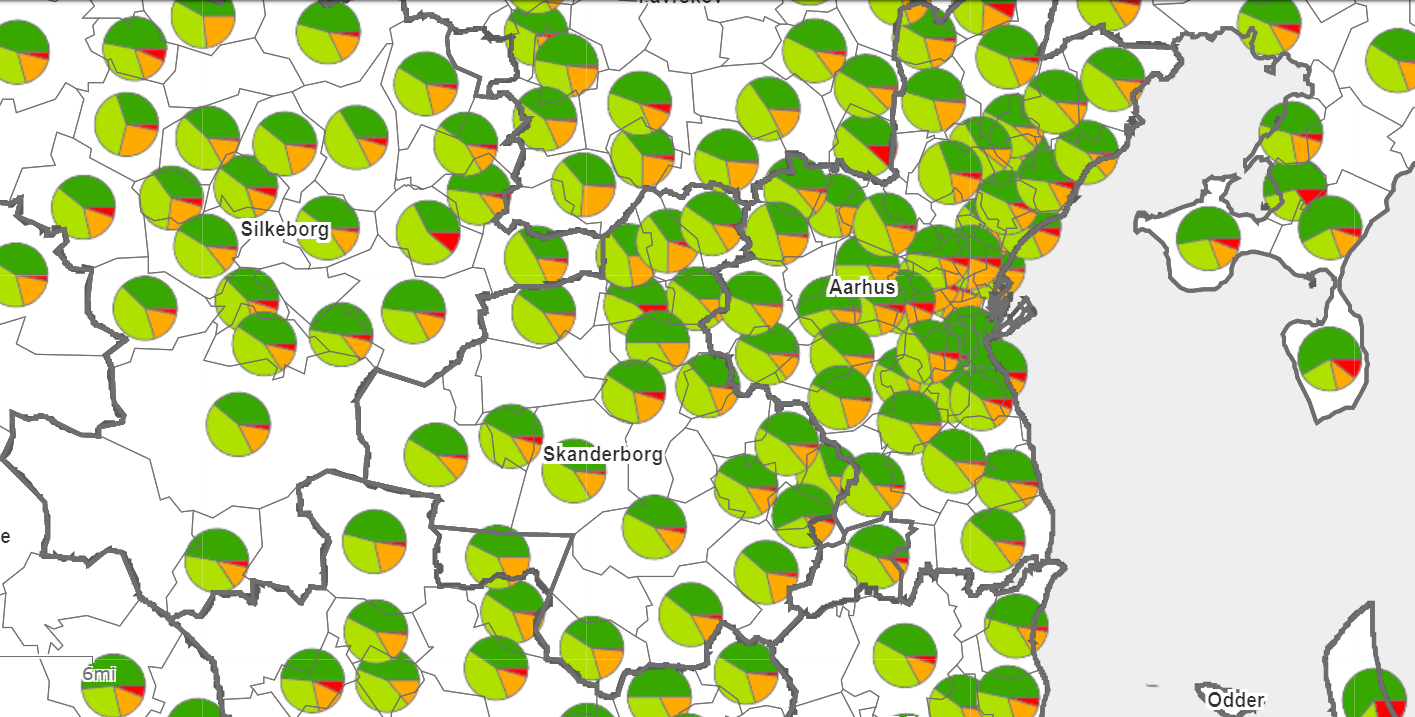 1. Kernefamilien er ikke (længere) den mindste sociale enhed, og familielivet ændrer sig over tid – nogle gange fra uge til uge. 

Nye beboer- og familietyper kræver nye boligformer og en større lokal boligvariation.


Målgrupper og boligformer



Parcelhusatlas, BUILD
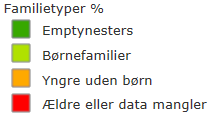 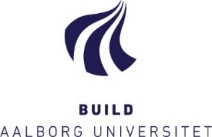 [Speaker Notes: I 1960 bestod 60 % af alle danske hustande af mor, far og min. et barn. I dag er tallet 20 %. 

Der eksisterer nu 37 statistiske familietyper – 26% af alle familier består af én forældre med barn/børn

Over 1 mio. danskere lever alene, bl.a. seniorne. Dertil kommer deltids-singlerne]
_________________________________________________________________________
Boligidealet i den blandede by
Mette Mechlenborg, BUILD, Aalborg Universitet
Den blandende by er del af et paradigmeskifte, 
hvor også boligen spiller en rolle, fordi:
2. Boligen er (blevet) et sted, vi realiserer os selv og skaber hjem gennem forbrug.

Derfor skal der i højere grad tænkes i en boligkultur, hvor vi også får mulighed for at bruge, forbinde og prosume via energi, mad, transport, redskaber, udeliv mv. 



Forbrug og bæredygtighed
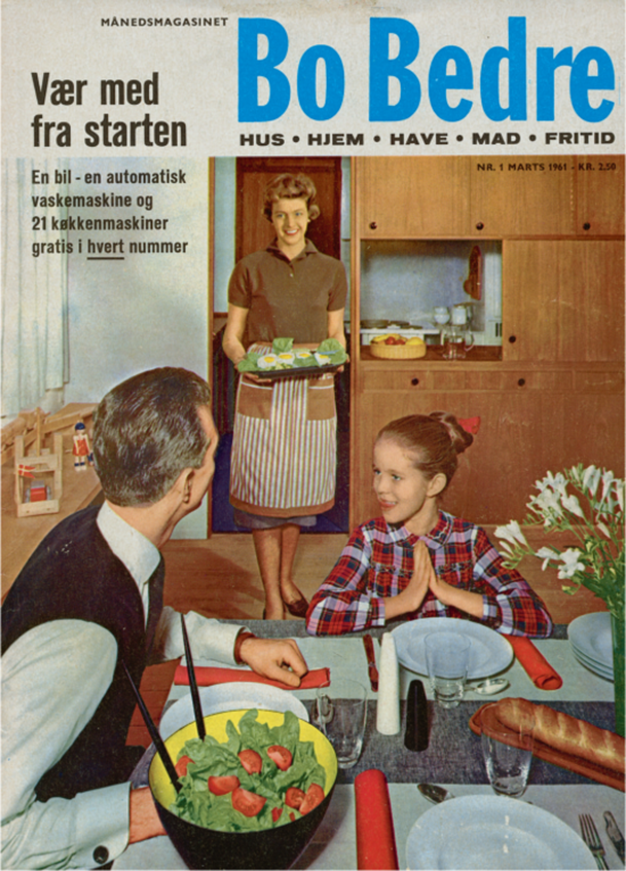 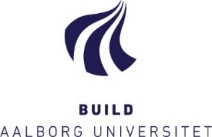 [Speaker Notes: Danske hustande producerer i gns. 14,5 tons CO2, 20% mere end europæiske – bl.a. højt m2 pr. bolig uden for byerne
Vi har 2,5 privatbil pr. hustand  – hvilket betyder, at 2,3 mennesker deler en bil hver
Vi 115 liter vand pr. person – mere hvis vi bor alene pr. døgn
1.116 kilowatt pr år, også mere jo færre mennesker vi er i husstanden – og jo større huset er

Bl.a. ved at se vores (for)brug i sammenhængen – forbindelserne mellem solens gang over himlen og solcellerne på taget, genbrug, sambrug og cirkulære praksisser, som knytter]
_________________________________________________________________________
Boligidealet i den blandede by
Mette Mechlenborg, BUILD, Aalborg Universitet
Den blandende by er del af et paradigmeskifte, 
hvor også boligen spiller en rolle, fordi:
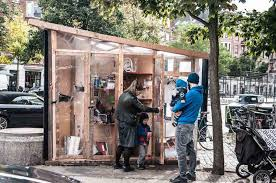 3. Store dele af den nuværende boligmasse tilfredsstiller ikke behovet for fællesskab og socialt hverdagsliv.

Derfor skal der i højere grad tænkes i fælles boligunderstøttende initiativer, som både letter hverdagen og skaber mulighed for sociale møder.

Organisering og fællesskab
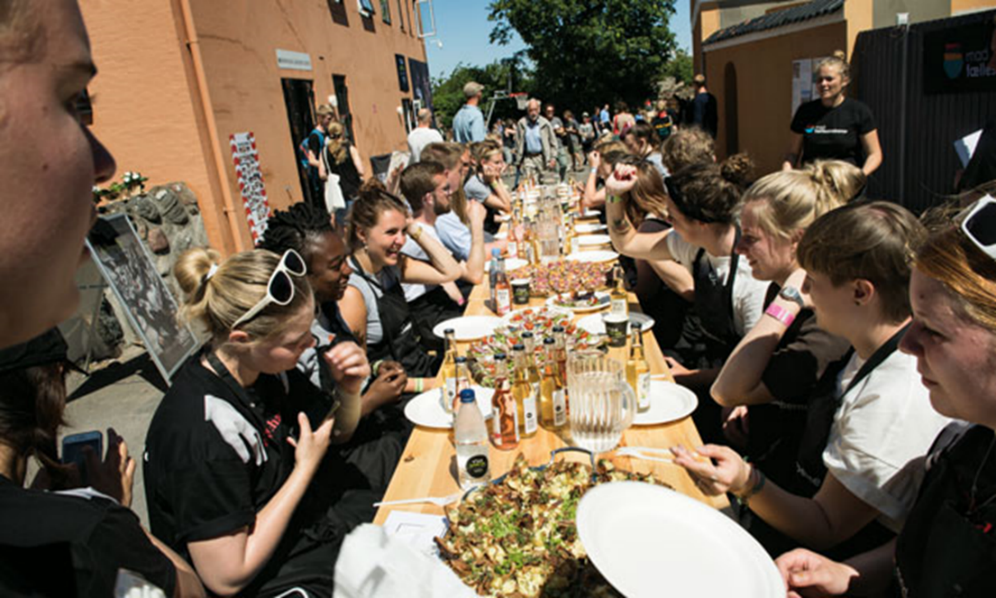 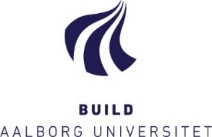 [Speaker Notes: Ensomhed er en landeplage, og rammer både børn og voksne, og siges at koste samfundet 8 mio. om året.
Ældre er i en særlig risikogruppen – fordi meget af vores sociale liv ligger på arbejdspladsen
Vi efterlyser i dag fællesskab og sociale hverdagsrelationer. Her er hverdagens praktiske opgaver og gøremål i fokus.]
_________________________________________________________________________
Boligidealet i den blandede by
Mette Mechlenborg, BUILD, Aalborg Universitet
Den blandende by er del af et paradigmeskifte, 
hvor også boligen spiller en rolle, fordi:
4. Boligpolitikkens favorisering af ejerskabet deler befolkningen i to: Dem, der kan vælge og dem, der ikke kan vælge.

Derfor skal der i højere grad tænkes boliger, som gør det muligt at bosætte os, hvor vi vil – uafhængig af livssituation, livsvilkår og ressourcer.


Ejerformer, lovgivning og finansiering
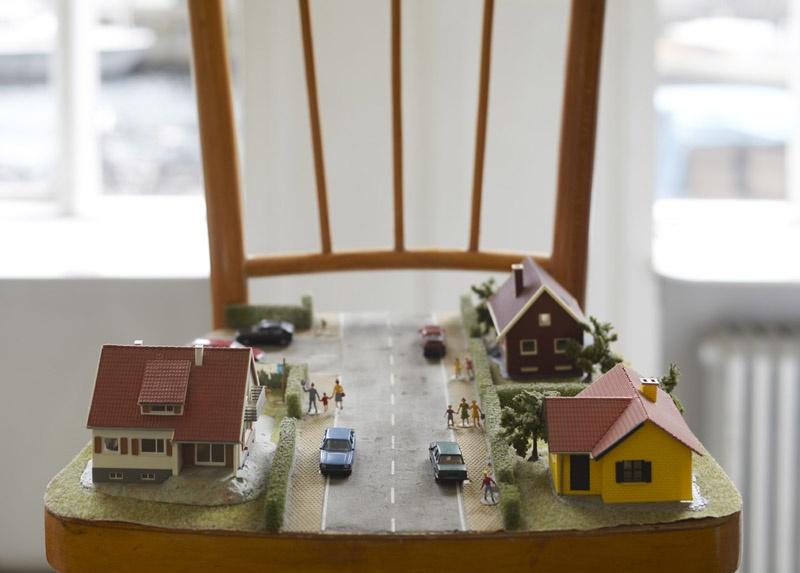 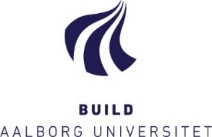 _________________________________________________________________________
Boligidealet i den blandede by
Mette Mechlenborg, BUILD, Aalborg Universitet
Den blandende by er del af et paradigmeskifte..
hvor boligidealet er Nabo frem for Bo
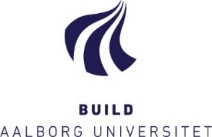 Bystrategisk Udsyn
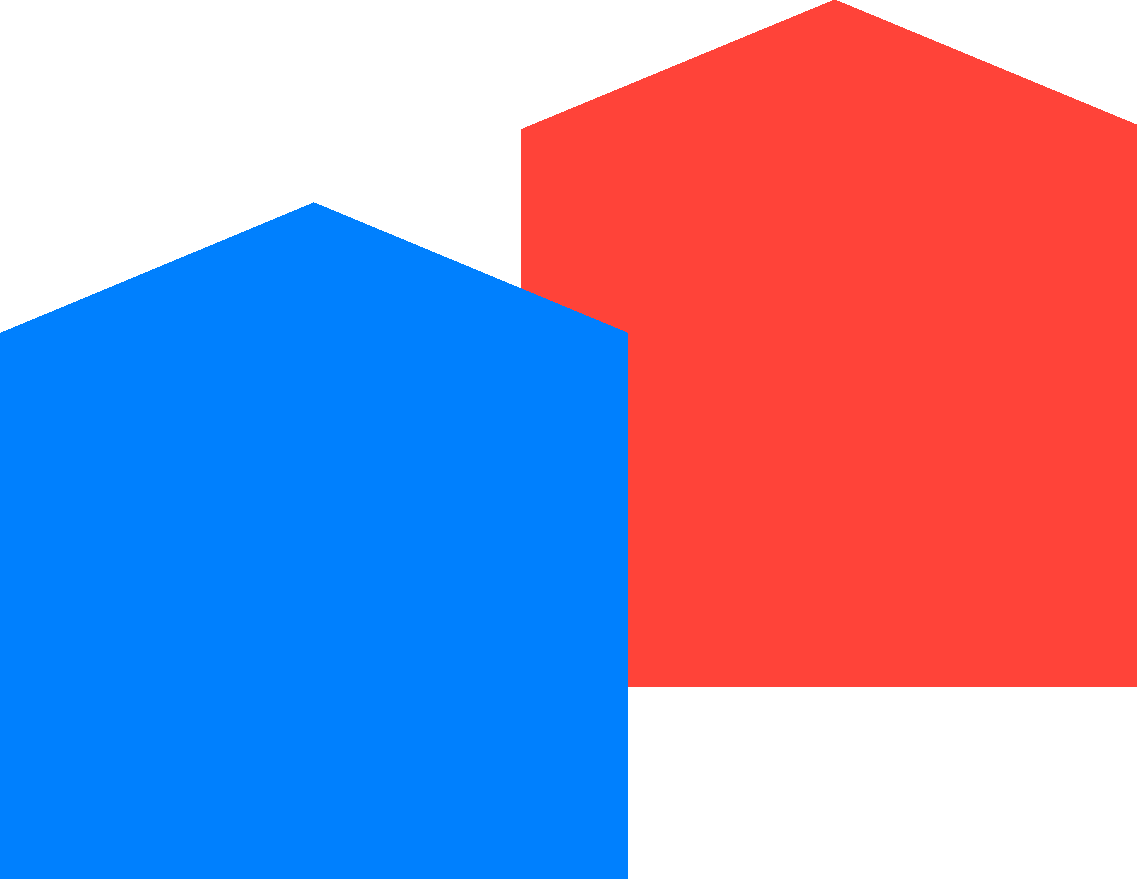 Sammen om den blandede by
#bystrategiskudsyn
Sammen om den blandede byJens Ejner Christensen
Borgmester Vejle Kommune 

Bystrategisk Udsyn | Landsbyggefonden
3. juni 2021 | Centralværkstedet i Aarhus
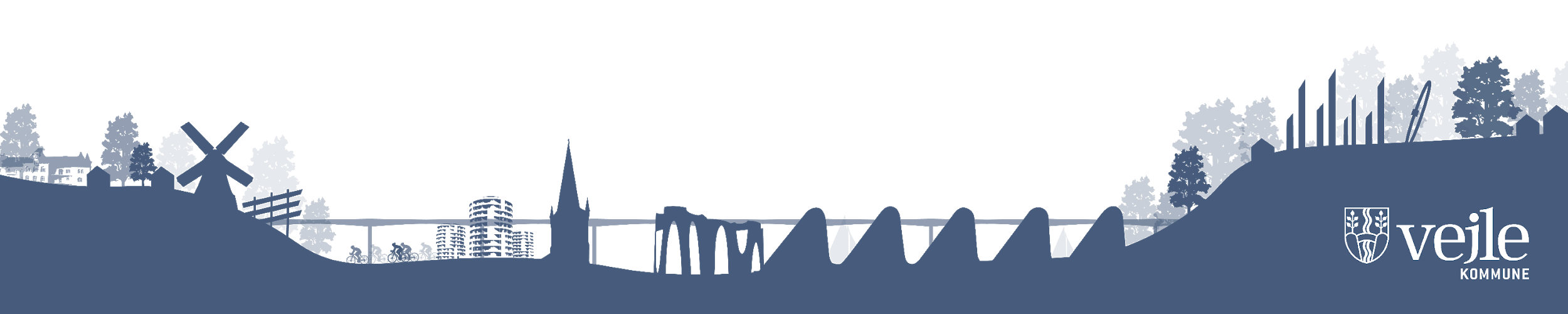 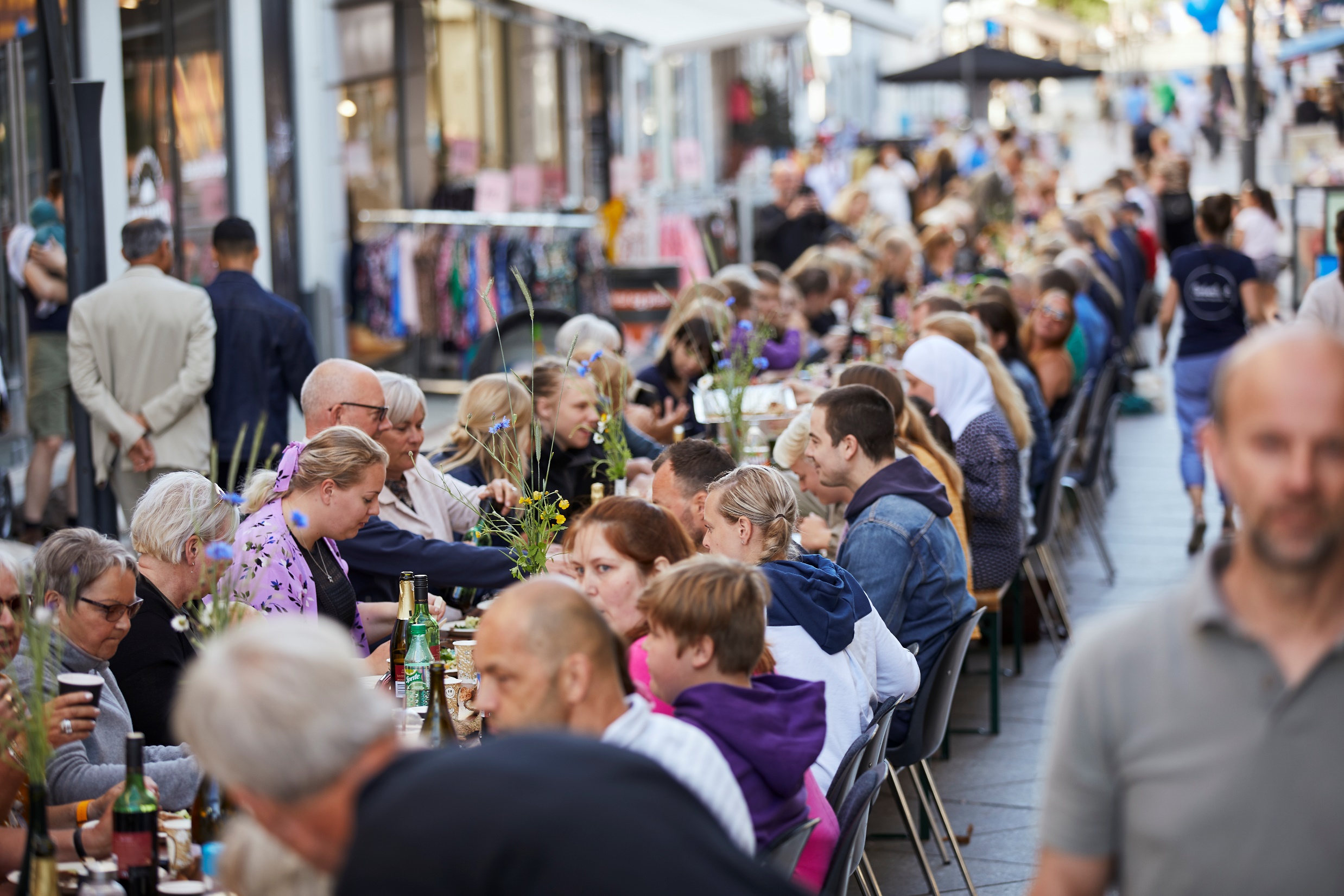 Vejle vokser

Vækstdagsorden
5. største kommune i DK
Vokset med 1.571 borgere i 2020
Runder 117.000 indbyggere
[Speaker Notes: Vejle vokset med 1571 borgere på et år - runder 117.000 indbyggere- Vi har i vores erhvervspolitik og bosætningsstrategi i mange år haft et mål om 1000 flere indbyggere om året, og så er det jo skønt, når vi kan byde velkommen til så mange nye borgere, som gerne vil være en del af Vejle Kommune.

Væksten er pænt fordelt over hele kommunen. Det er naturligt, at det især er Vejle by, der trækker væksten, men også Børkop, Skibet og Grejs har oplevet stor vækst. I andre lokalområder har der været en mere behersket vækst, mens nogle områder har haft et fald, bl.a. Give, Gadbjerg, Ny Højen, Brejning og Gravens/Ågård.]
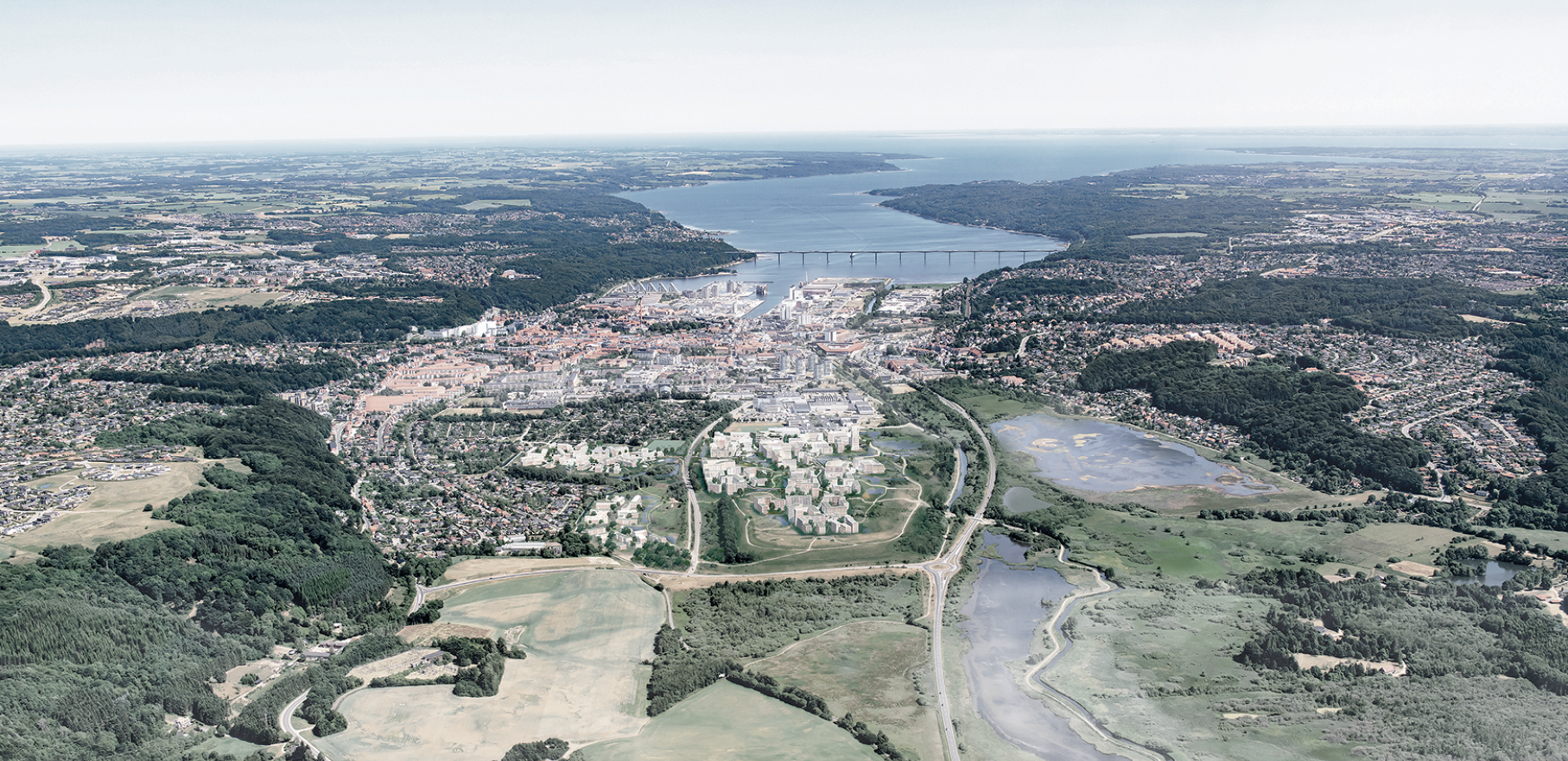 Vejle – strategisk byudvikling
Blandet by med handel, boliger 
     og mødesteder – i hver af bydelene
Nørremarken
Søndermarken
Fjordbyen
Centrum
Vestbyen
Ny Rosborg
Den blandende by – Bystrategiske greb
Bystrategisk greb - boliger

Boligpolitik (mangfoldig by – blandede boligtyper og boformer)
Almen grundkapital – ny proces (to spor – velfærd og by/bolig strategisk)
Monitorering (følge udviklingen - på forkant med boligudviklingen)
Boligsocial helhedsplan – ny ansøgning - fra to til fire områder (strategisk brug af boligpolitiske værktøjer, fællesskaber og samarbejder)
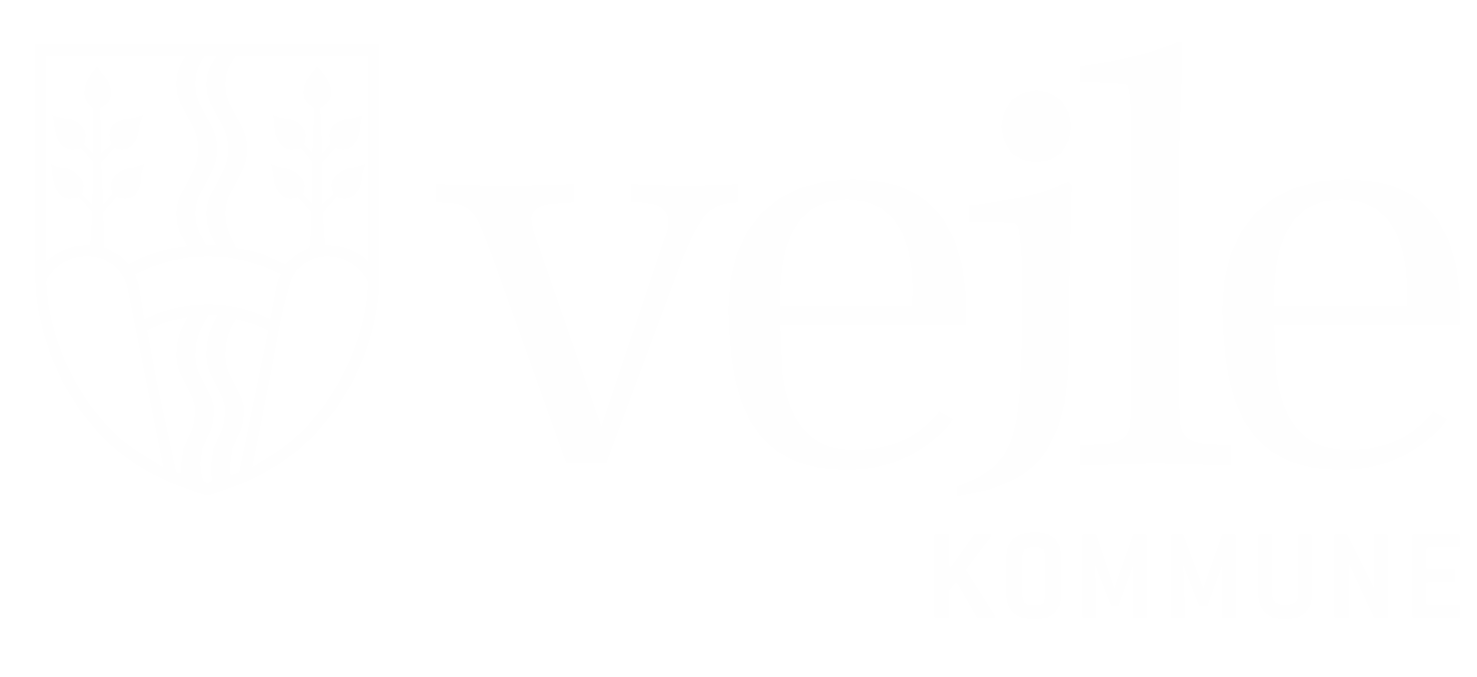 [Speaker Notes: Social helhedsplan – i dag for Nørremarken og Løget. 
I ny ansøgning udvides til fire områder – Løget Nørremarken, Møllevangen og Vestbyen.]
Nørremarken

Helhed i byudvikling for hele bydelen (boligpolitisk, boligsocialt og fysisk)
Byudvikling i fællesskab (bydelsgruppe)
Udviklingsplan med boligfortætning 
Udvikle fællesskaber i bydelen (skoler, foreninger mv)
Udvikle mødesteder for hele bydelen 
       (natur, leg, idræt, stier, butikker…)
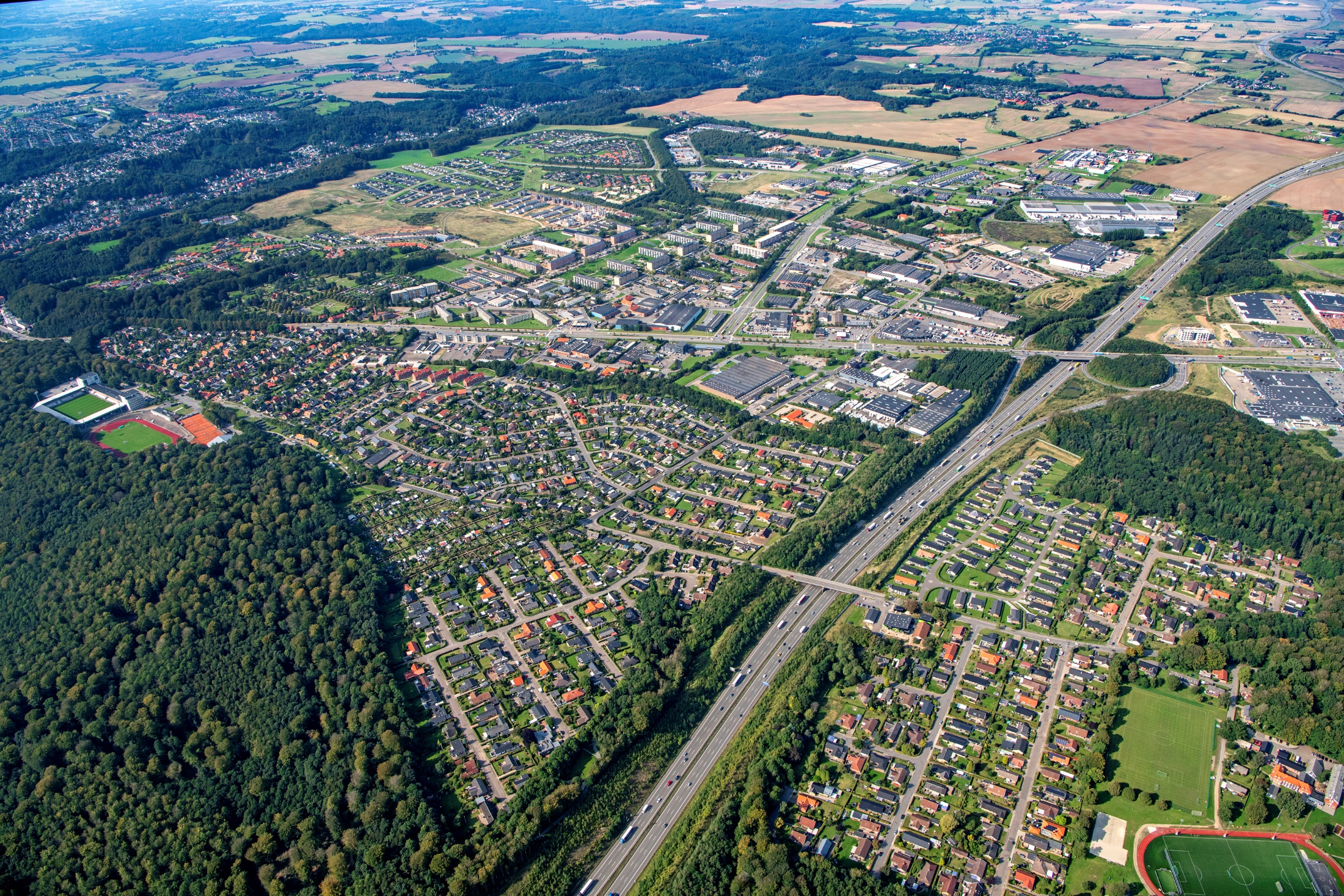 Nørremarken
7.106 indbyggere 2020 
Flere indbyggere end f.eks. Børkop
En bydel på størrelse med Vejle Midtby

Stærk vækst 
8.869 indbyggere 2034
Vækst 24,8 % (skoledistrikt Novaskolen)

Attraktiv beliggenhed 
Tæt på midtby, tæt på skove og fjord, tæt på station/E45/jobs
[Speaker Notes: Overfor bakkerne har vi også bydele på størrelse med Midtbyen – bl.a. Nørremarken.
Her har vi arbejdet koncentreret med byudvikling i mange år, og i 2020 lykkedes det os at komme af gettolisten. 
Udviklingsplanen skal fortsat gennemføres. 
Bydelen er i rivende udvikling med mange spændende projekter på vej til gavn for hele bydelen !]
Nørremarken  – vision om blandet by med handel, boliger og mødesteder
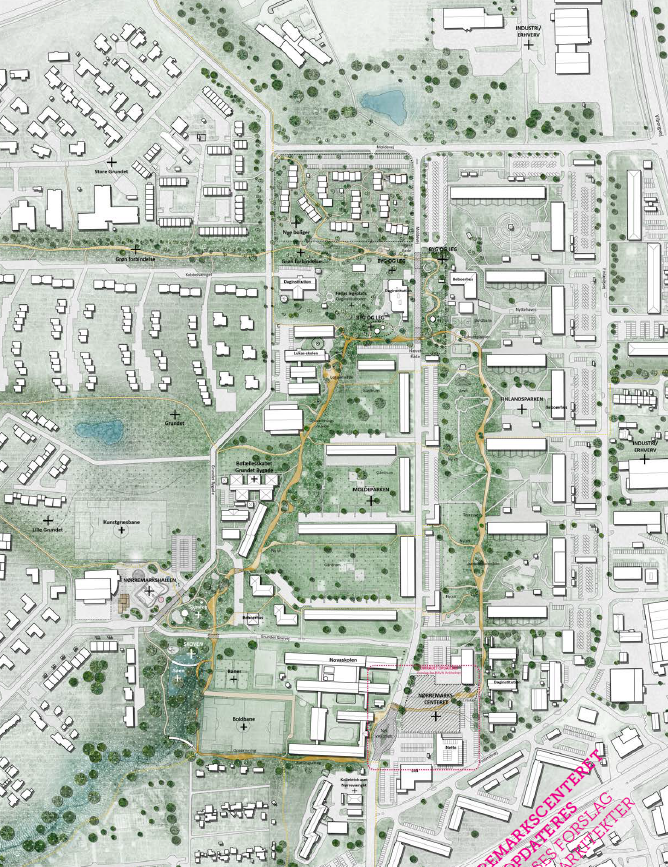 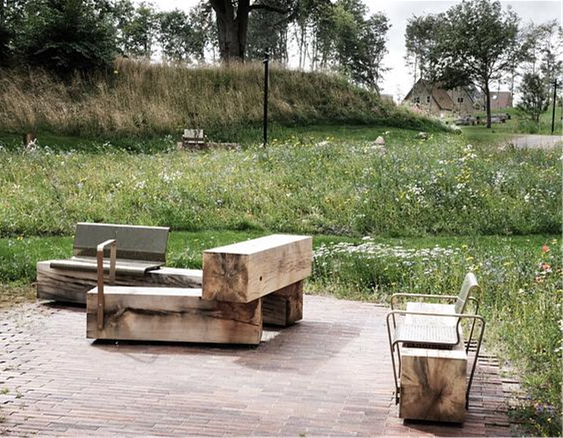 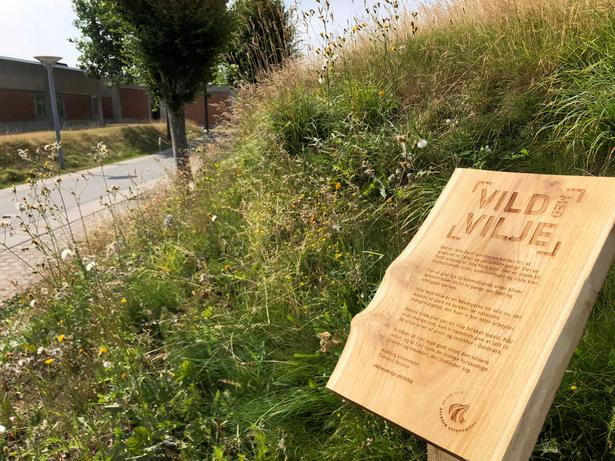 Boligfortætning (90) + mødesteder/leg/dyr
Nye forbindelser
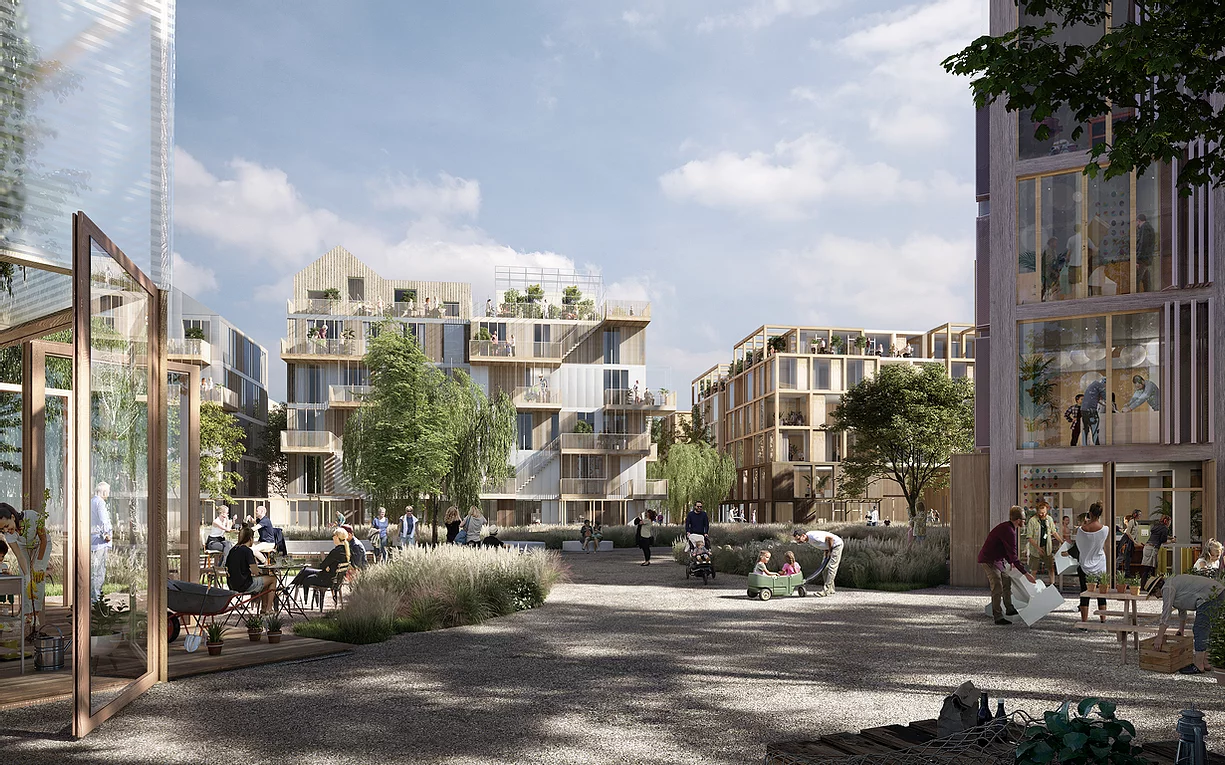 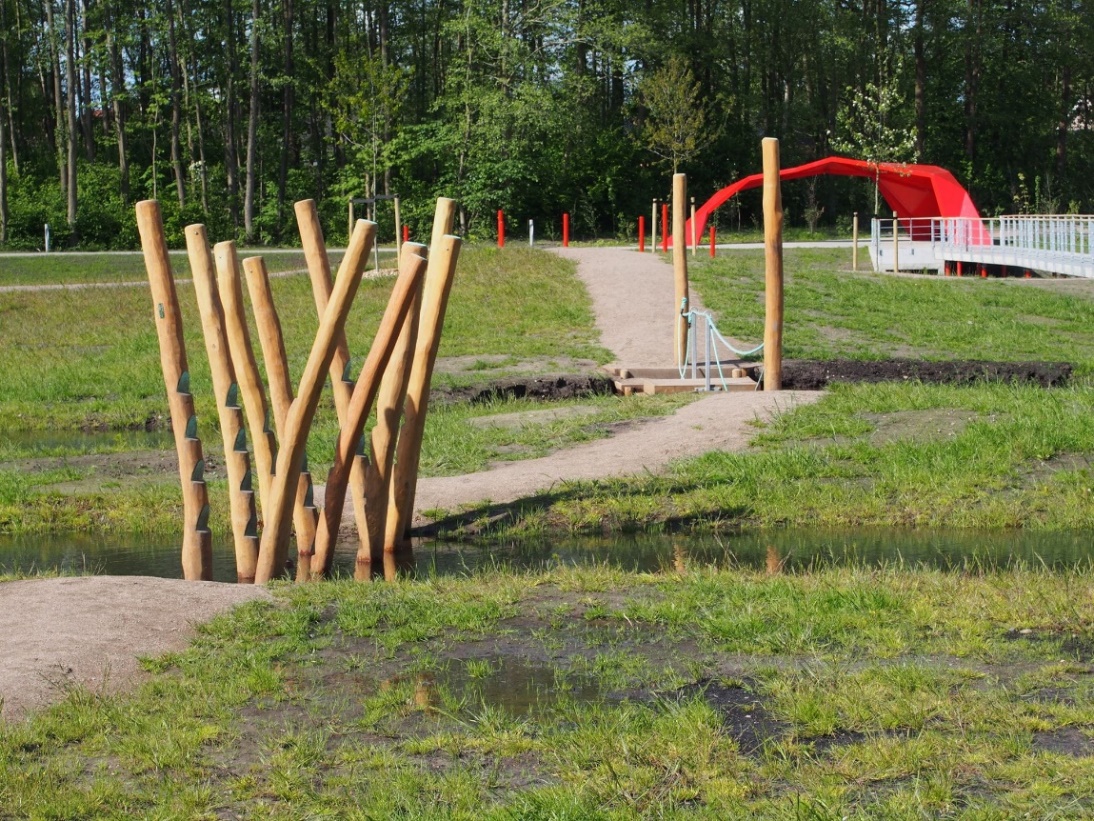 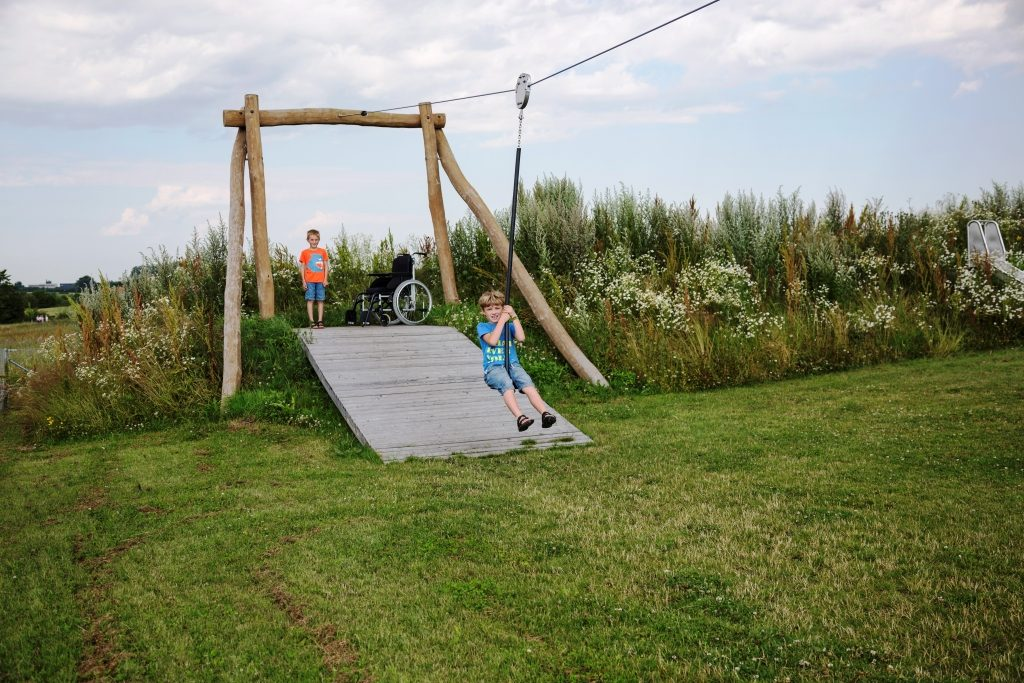 Idrætsforening Fællesskaber
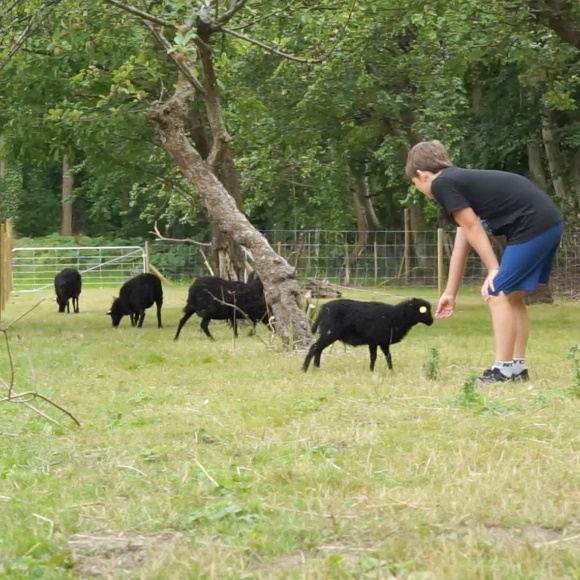 Novaskole Talentlinje
Fællesskab
Boligfortætning 
(94 + 35) + byliv / handel mødesteder
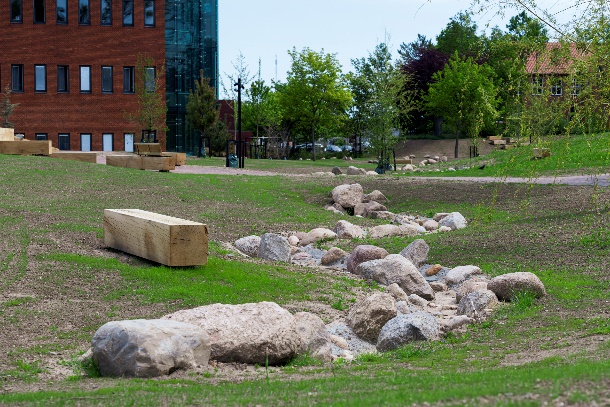 [Speaker Notes: Udviklingsplan – reduktion til 68 % almene familieboliger.]
Den blandende by – Bystrategiske greb
Bystrategisk greb – børn og unge

Skabe gode rammer for fællesskaber gennem fx skoler og foreninger
Investere i at der skabes gode mødesteder for fællesskaber – fx udvikle idrætsforeningers faciliteter, udvikle legepladser, skabe let adgang   
Udvikle attraktive skoletilbud - der tiltrækker bredt
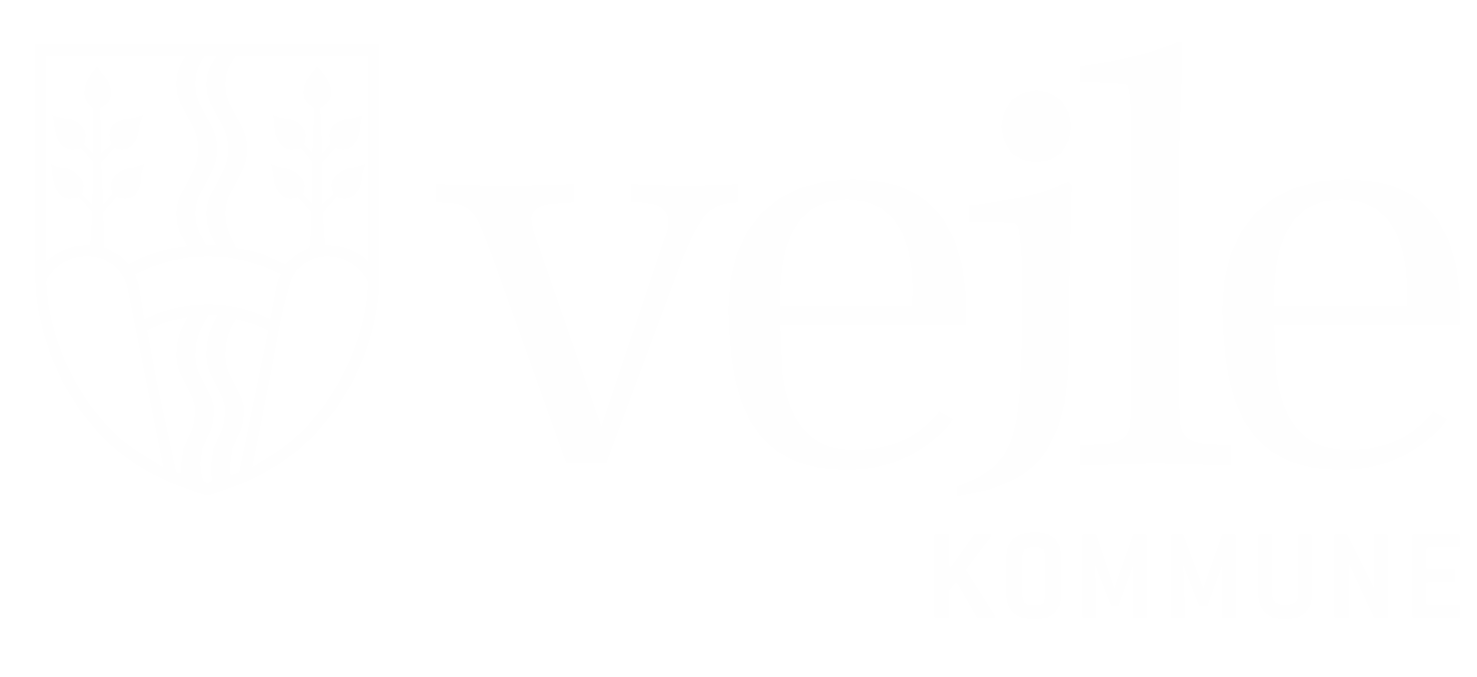 Folkeskolen som ”fællesskaber”
Novaskolen (Nørremarken)
Bl.a. Talentlinje som strategisk indsats
Elevtal stigende (aug 20.: 371 – feb. 21: 395)
Flersprogede % faldende (aug. 20 75,2% - feb. 21 73,7 %)
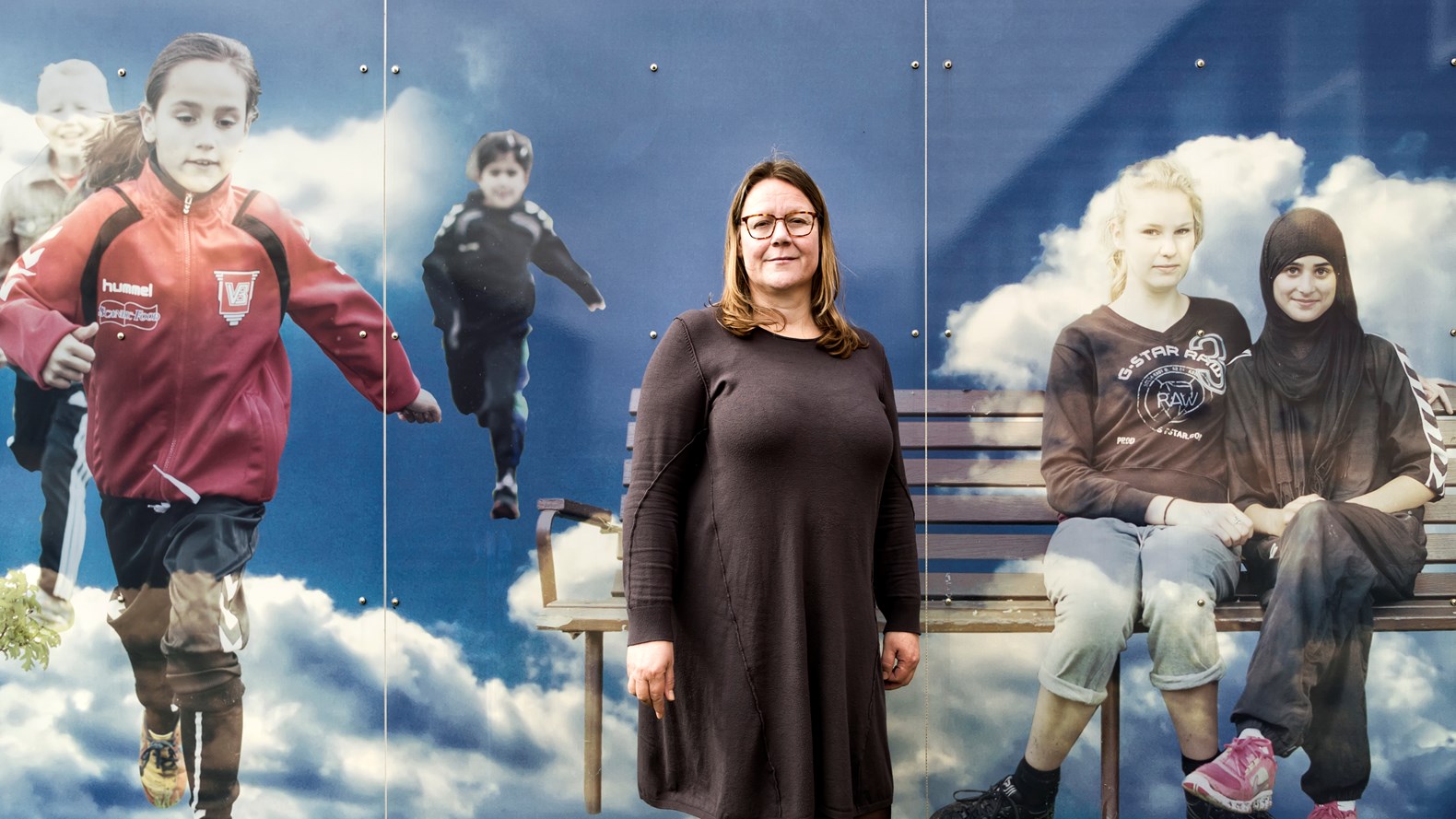 Folkeskolen som ”fællesskaber”
Midtbyskolen 
International linje 0-9 kl. som strategisk indsats
Mange expats – international by – blandet by
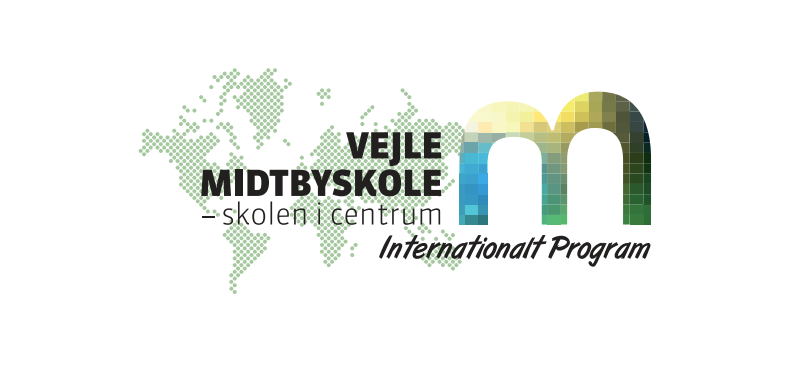 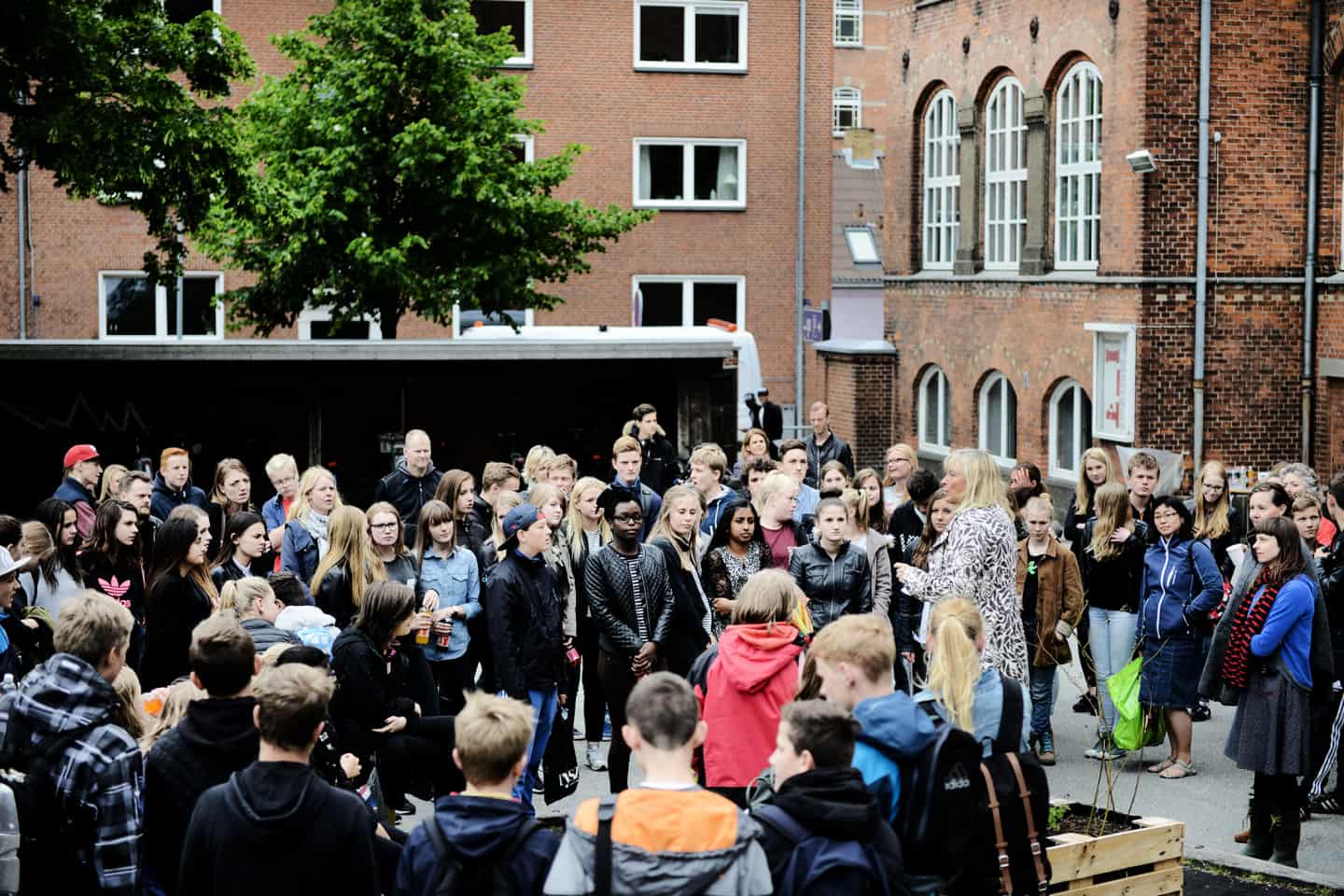 [Speaker Notes: Novaskolen: Siden tallene i august kan der spores en positiv udvikling. Vi forventede i august en tilbagegang på elevantallet og en højere andel af flersprogede, men data viser et andet billede. Dels er elevtallet større i indeværende skoleår end vi forventede, og dels er flersprogsprocenten faldet en smule. 
 
Midtbyskolen: International linje siden 2018. Mange expats i Vejle -  vi skaber en god by for alle.]
Tak
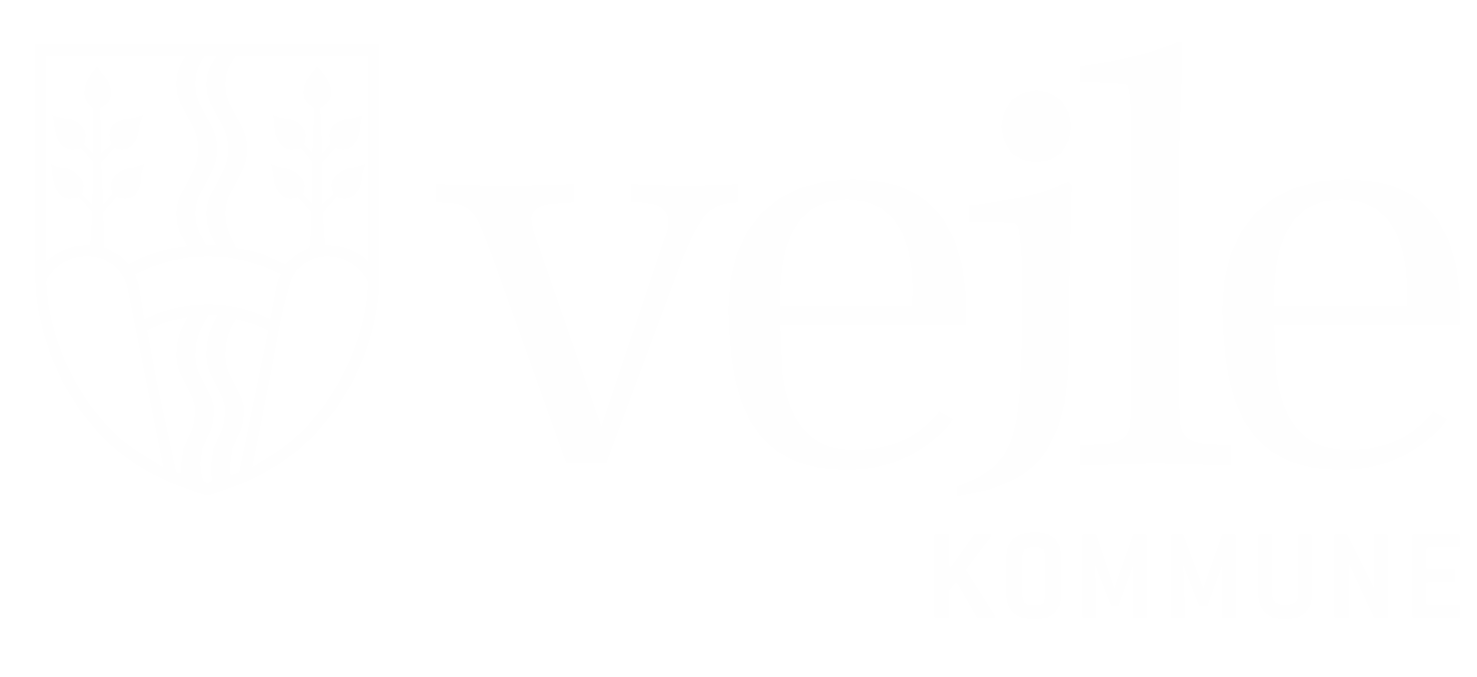 Interaktiv debatsession: Almene boligers rolle i den blandede by
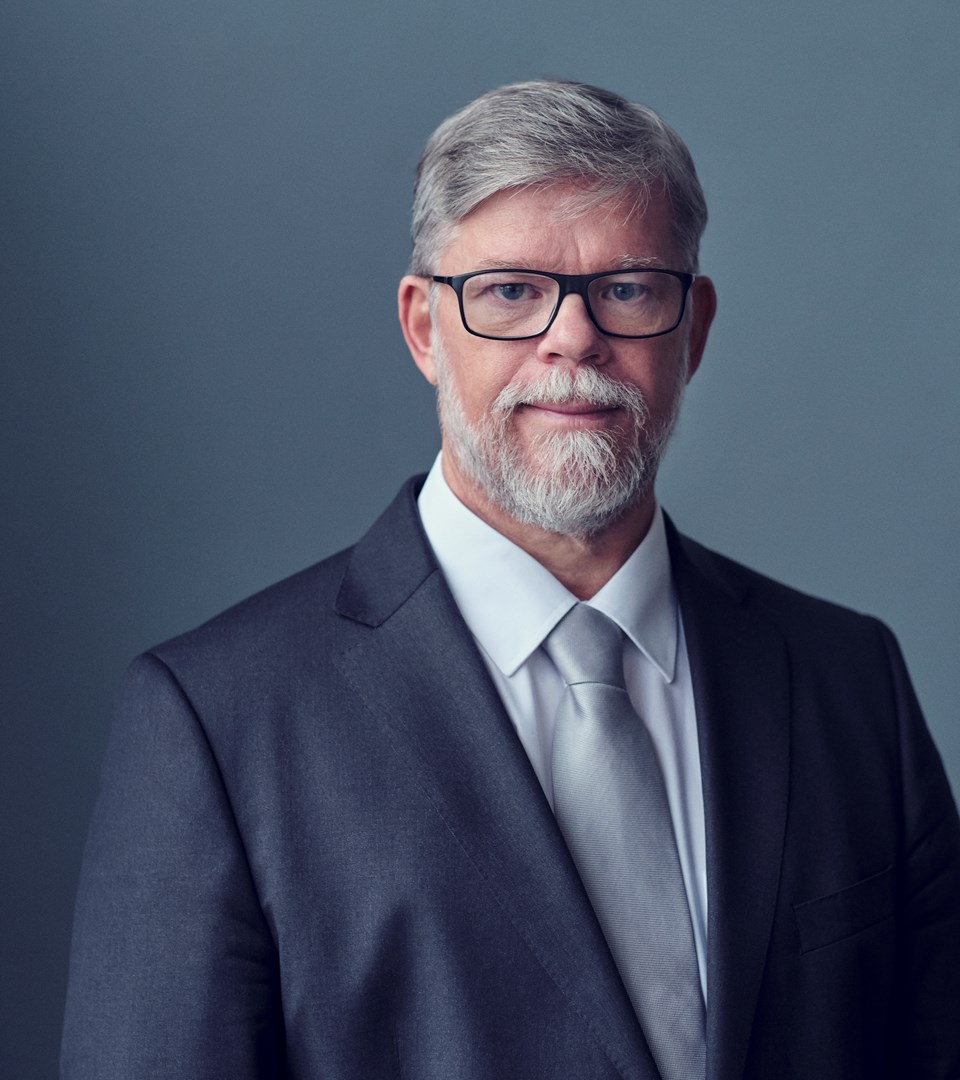 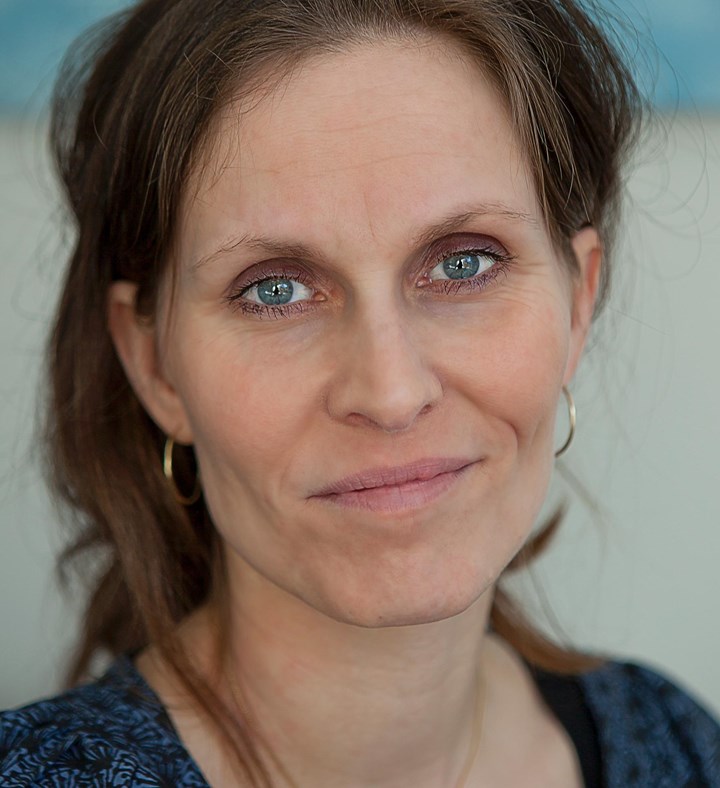 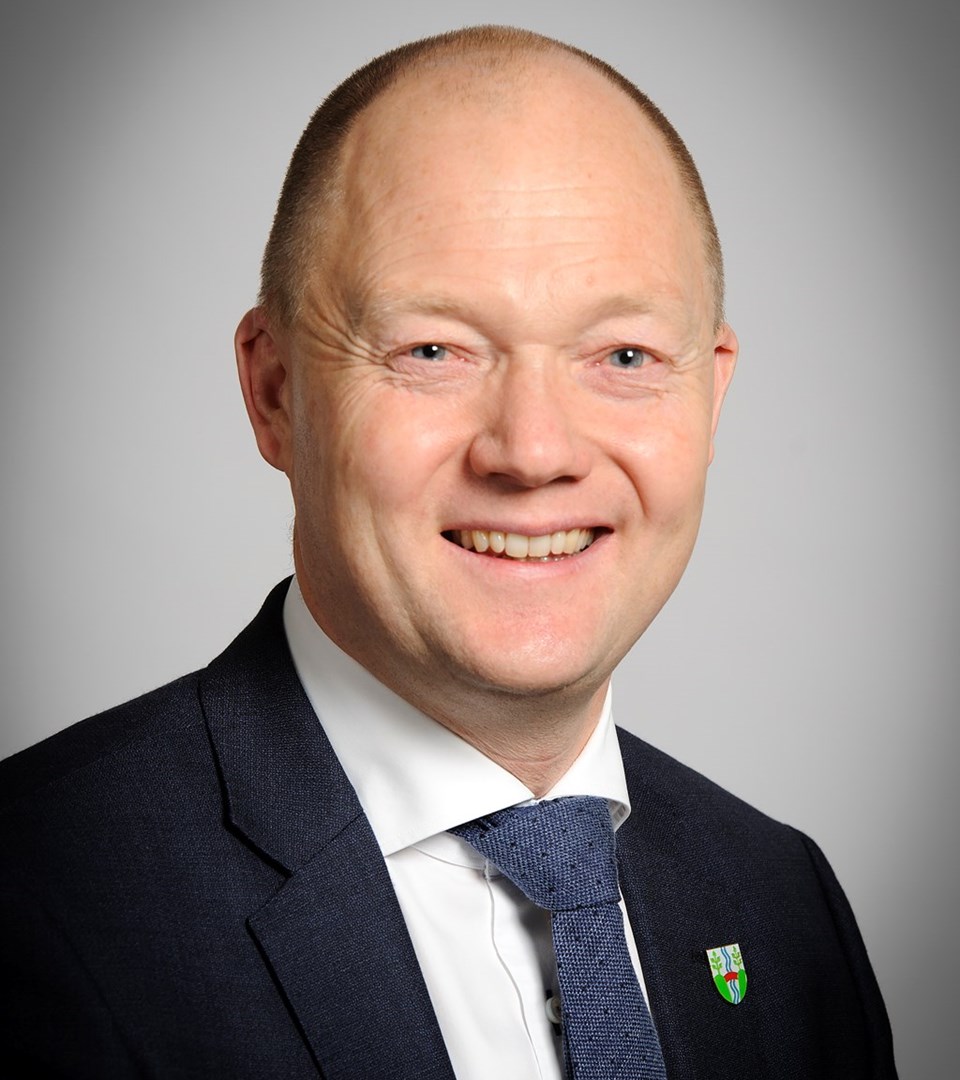 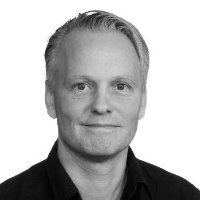 Jens Ejner Christensen, borgmester i Vejle Kommune
Curt Liliegreen, direktør i Boligøkonomisk Videnscenter
Mette Mechlenborg, seniorforsker, BUILD Aalborg Universitet
Jens Skinnebach, afdelingschef, A. Enggaard A/S
Bystrategisk Udsyn
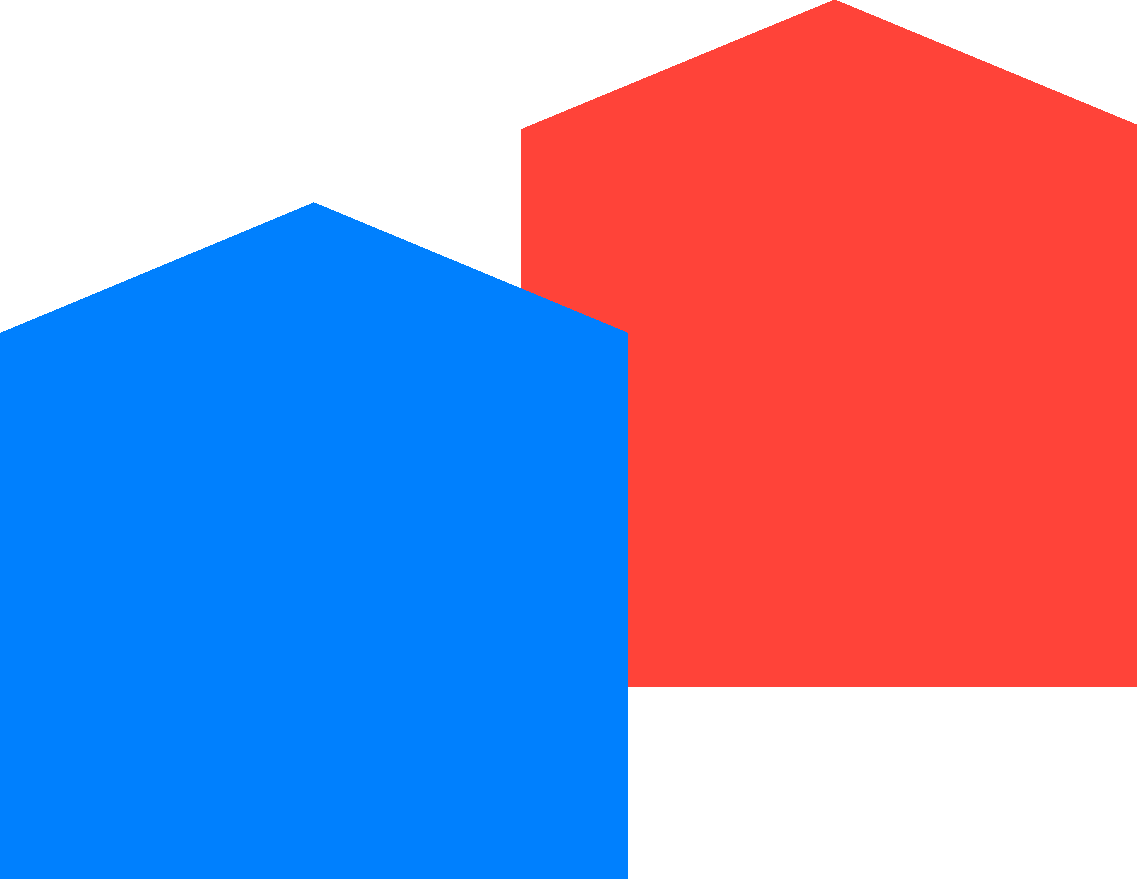 Sammen om den blandede by
#bystrategiskudsyn
Corona-venlig frokost12.15-13.00
Mens du nyder din frokost i pausen…. 

Åbn en browser og gå ind på slido.com 

Skriv koden: LBF

Præsenter dig selv ved at skrive:
Dit navn, titel og organisation

… Og meget gerne dine foreløbige refleksioner om indholdet og forventninger til de næste programpunkter.
Vi er tilbage her på hovedscenen kl. 13.00 med en energizer og en præsentation af de seks deep dives (workshops)
Bystrategisk Udsyn
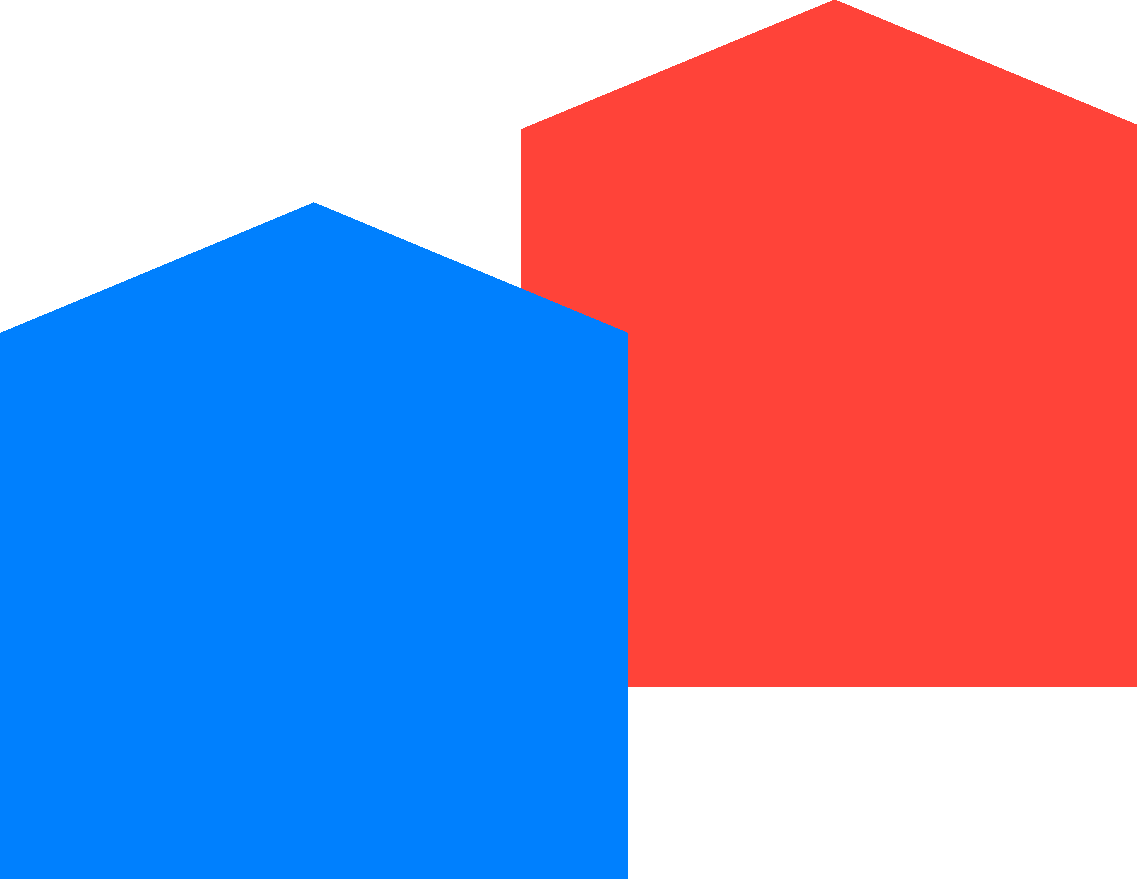 Sammen om den blandede by
#bystrategiskudsyn
Energizer og præsentation af deep dives
v. El Sistema: Sistema Højvangen
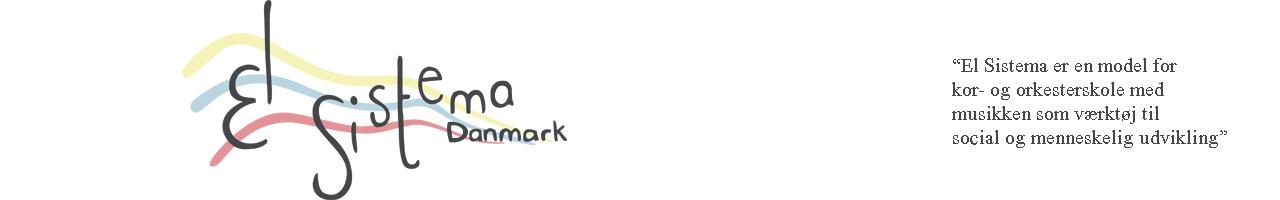 Præsentation af de seks deep dives
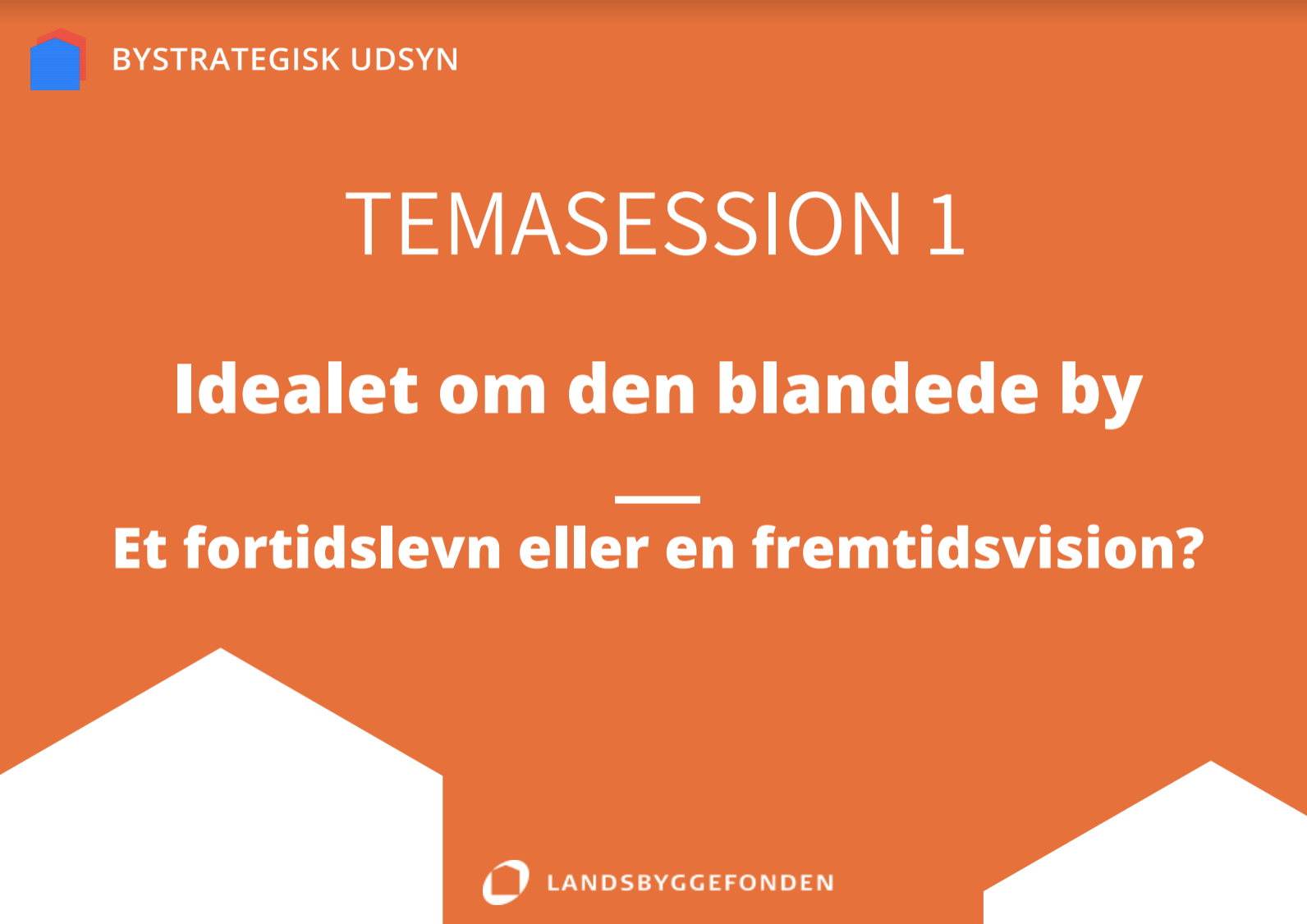 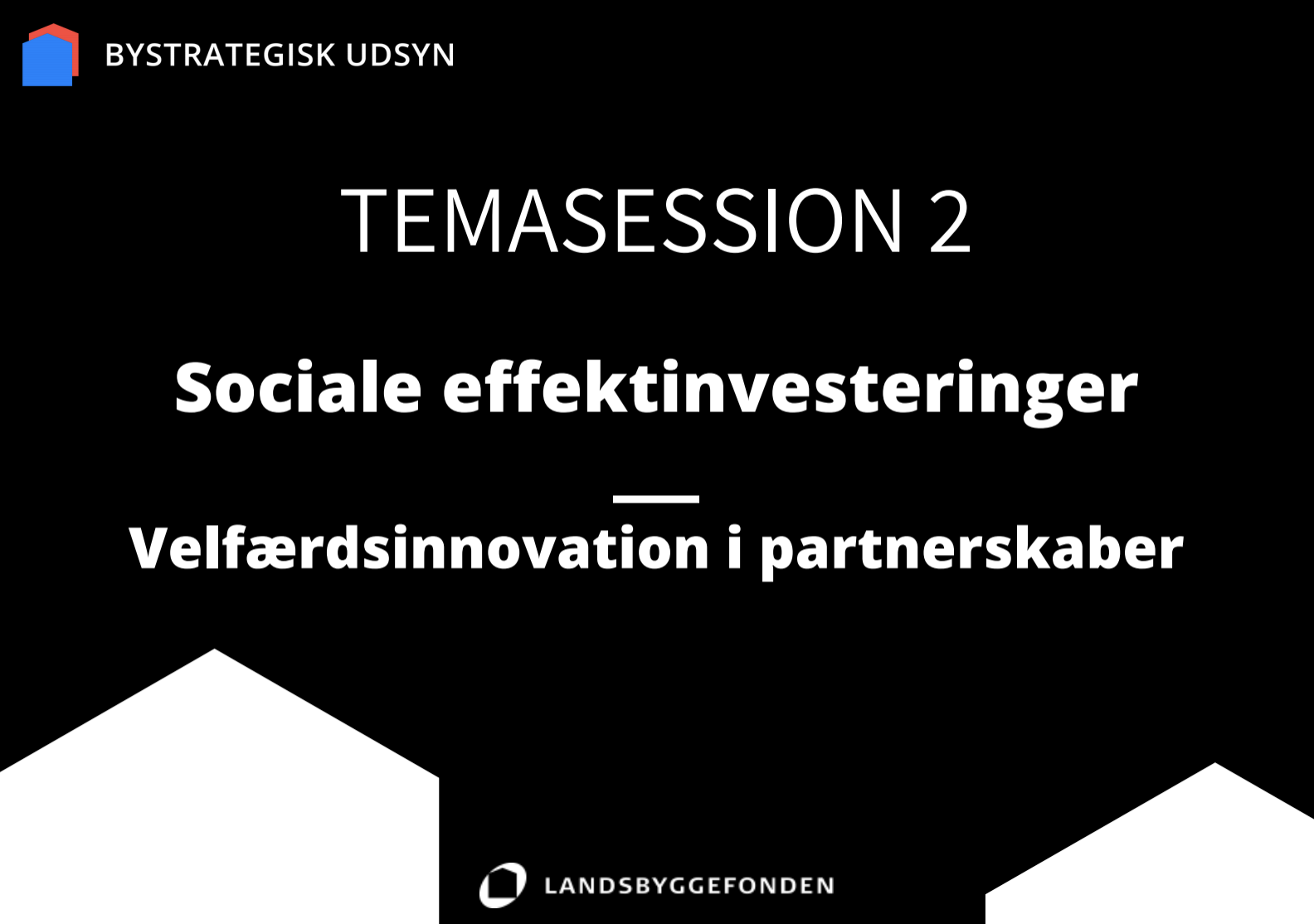 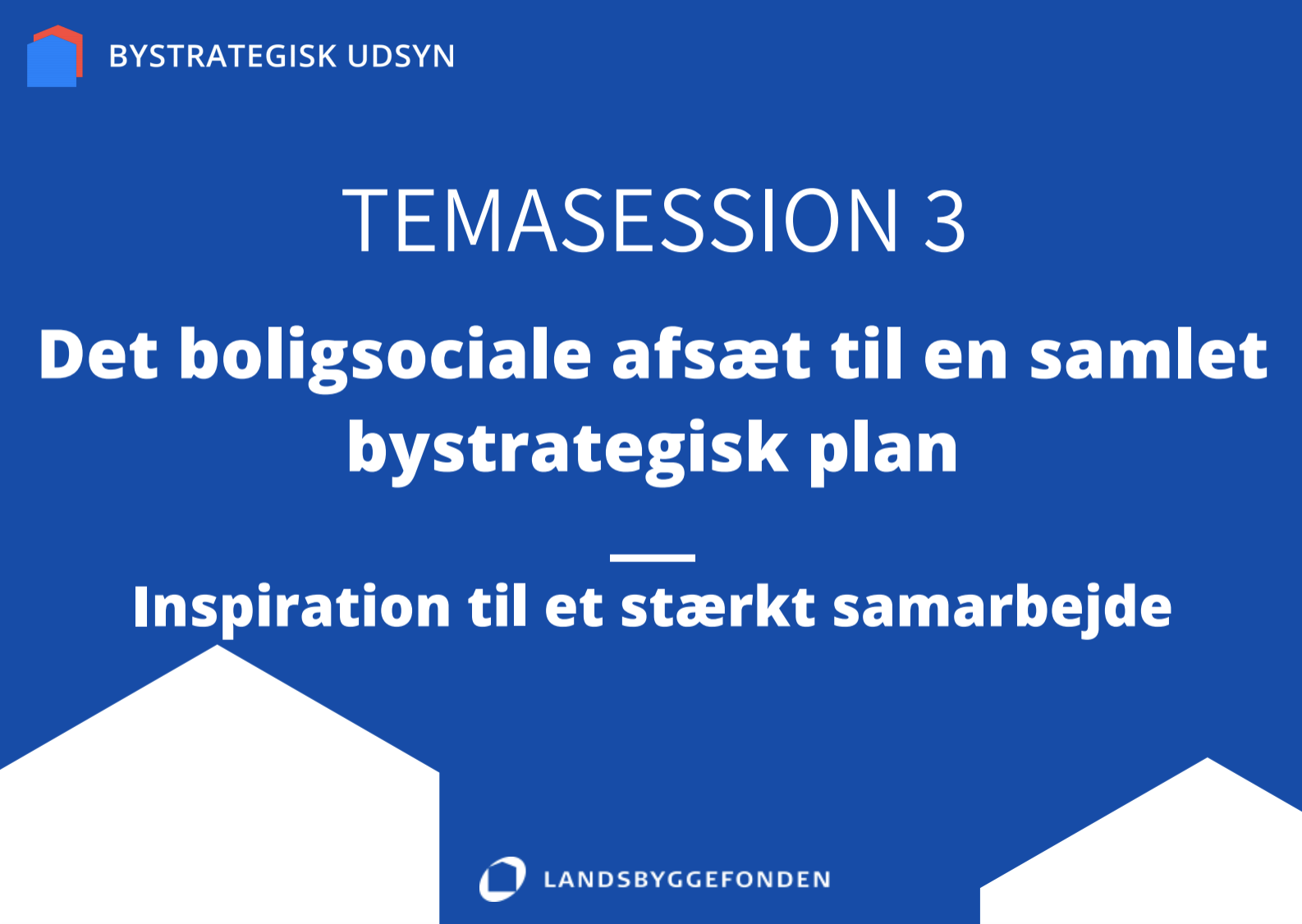 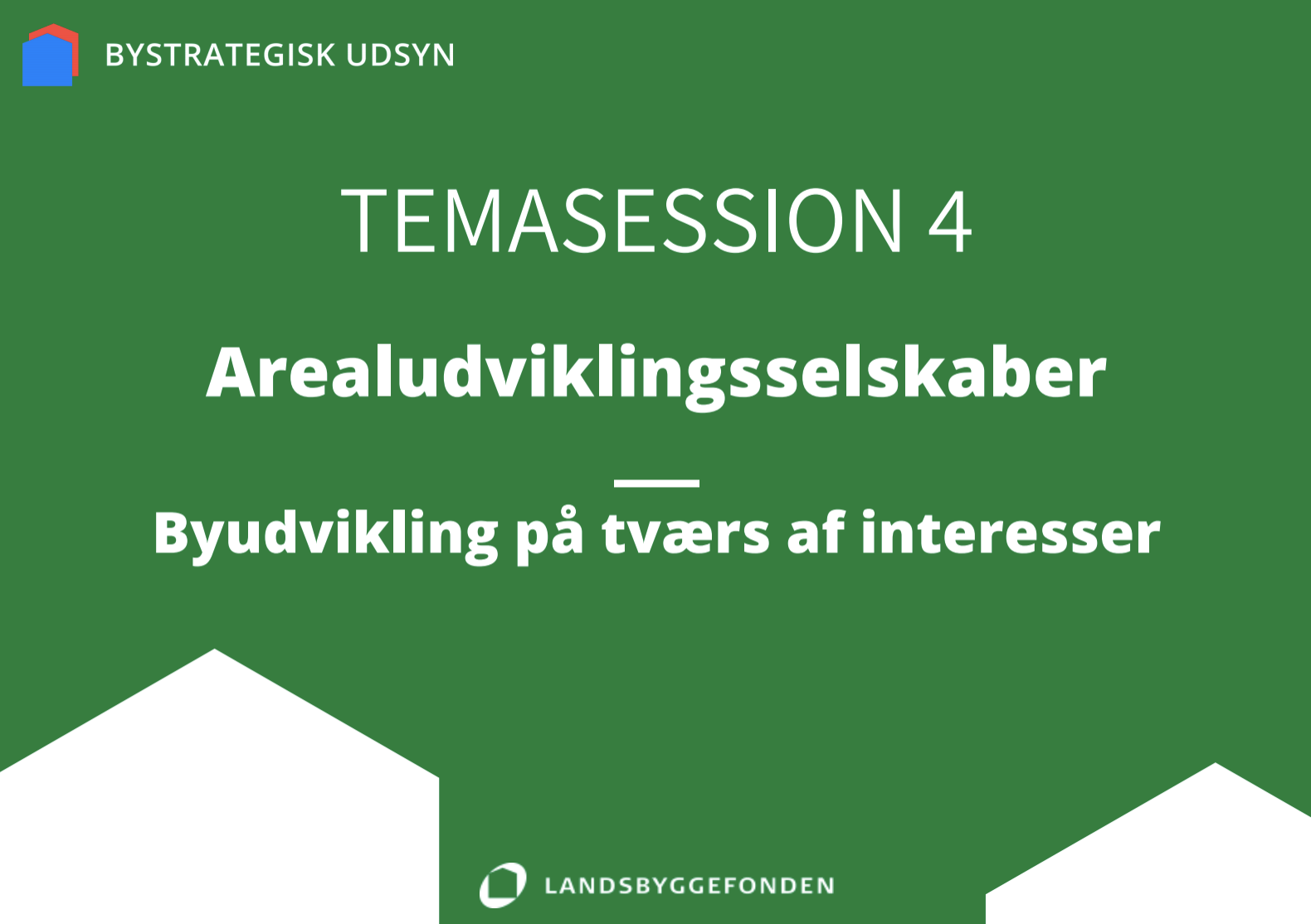 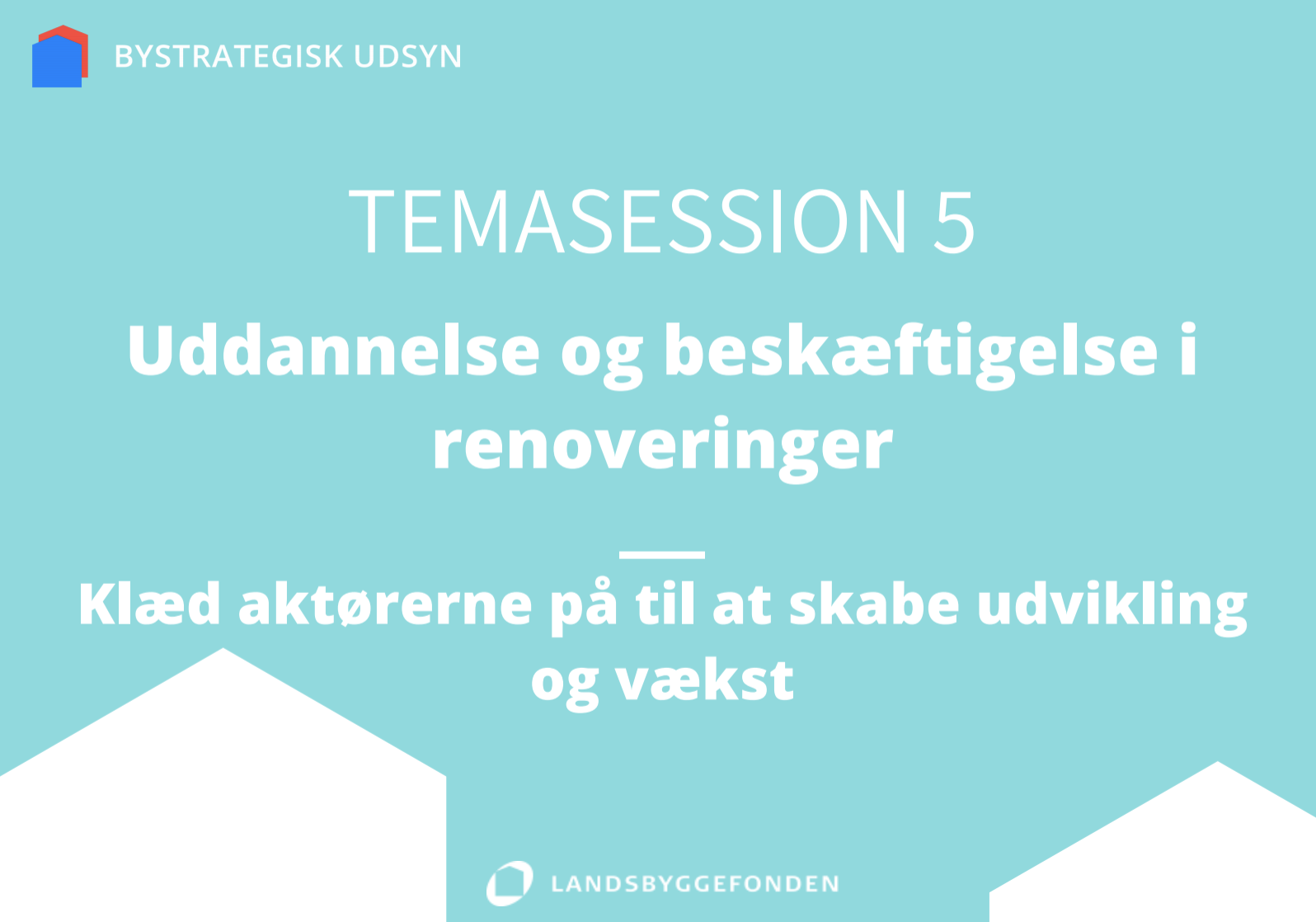 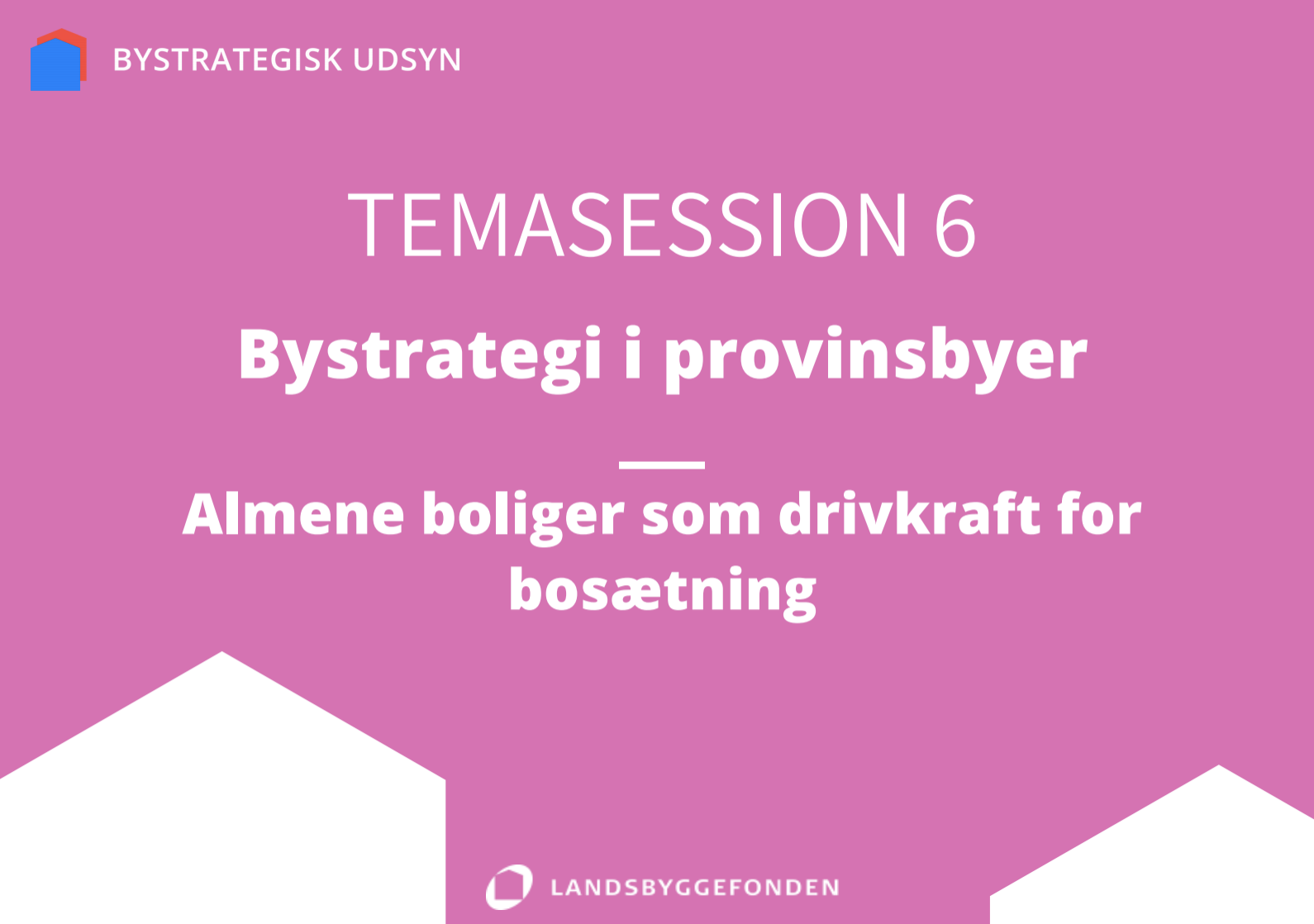 [Speaker Notes: Deep Dive 1:  Idealet om den blandede by - et fortidslevn eller en fremtidsvision?
Hybrid – Lokale: Hovedscenen
Mogens Morgen, 2170 0895

Deep Dive 2: Sociale effektinvesteringer – velfærdsinnovation i partnerskaber
Fysisk – Lokale: Centralværkstedet, Smedjen
Aviaja Julie Sigsgaard, 3376 2149

Deep Dive 3: Det boligsociale afsæt til en samlet bystrategisk plan - inspiration til et stærkt samarbejde
Fysisk – Lokale: Comwell, lokale K
Louise Buch Viftup, 2295 9126 

Deep Dive 4: Arealudviklingsselskaber - byudvikling på tværs af interesser
Fysisk – Lokale: Comwell, lokale C
Olav Kirchhoff, 2787 1854

Deep Dive 5: Uddannelse og beskæftigelse i renoveringer - klæd aktørerne på til at skabe udvikling og vækst
Fysisk – Lokale: Comwell, lokale D
Anita Pedersen, 2096 5529

Deep Dive 6: Bystrategi i provinsbyer – almene boliger som drivkraft for bosætning
Fysisk – Lokale: Comwell, lokale B
Karina Lauridsen, 2362 9505]
Præsentation af de seks deep dives
Idealet om den blandede by - et fortidslevn eller en fremtidsvision? (Fysisk/digital). Lokale: Hovedscenen) - ORANGE 
Sociale effektinvesteringer – velfærdsinnovation i partnerskaber (Lokale: Centralværkstedet, Smedjen) - SORT
Det boligsociale afsæt til en samlet bystrategisk plan - inspiration til et stærkt samarbejde (Lokale: Comwell, lokale K) - BLÅ
Arealudviklingsselskaber - byudvikling på tværs af interesser (Lokale: Comwell, lokale C) - GRØN
Uddannelse og beskæftigelse i renoveringer - klæd aktørerne på til at skabe udvikling og vækst (Lokale: Comwell, lokale D) - TURKIS
Bystrategi i land- og udkantsområder - tiltræk fremtidens erhvervsliv og borgere (Lokale: Comwell, lokale B) - VIOLET
[Speaker Notes: Deep Dive 1:  Idealet om den blandede by - et fortidslevn eller en fremtidsvision?
Hybrid – Lokale: Hovedscenen
Mogens Morgen, 2170 0895

Deep Dive 2: Sociale effektinvesteringer – velfærdsinnovation i partnerskaber
Fysisk – Lokale: Centralværkstedet, Smedjen
Aviaja Julie Sigsgaard, 3376 2149

Deep Dive 3: Det boligsociale afsæt til en samlet bystrategisk plan - inspiration til et stærkt samarbejde
Fysisk – Lokale: Comwell, lokale K
Louise Buch Viftup, 2295 9126 

Deep Dive 4: Arealudviklingsselskaber - byudvikling på tværs af interesser
Fysisk – Lokale: Comwell, lokale C
Olav Kirchhoff, 2787 1854

Deep Dive 5: Uddannelse og beskæftigelse i renoveringer - klæd aktørerne på til at skabe udvikling og vækst
Fysisk – Lokale: Comwell, lokale D
Anita Pedersen, 2096 5529

Deep Dive 6: Bystrategi i provinsbyer – almene boliger som drivkraft for bosætning
Fysisk – Lokale: Comwell, lokale B
Karina Lauridsen, 2362 9505]
Deep dive 1 

Idealet om den blandede by: Et fortidslevn eller en fremtidsvision?
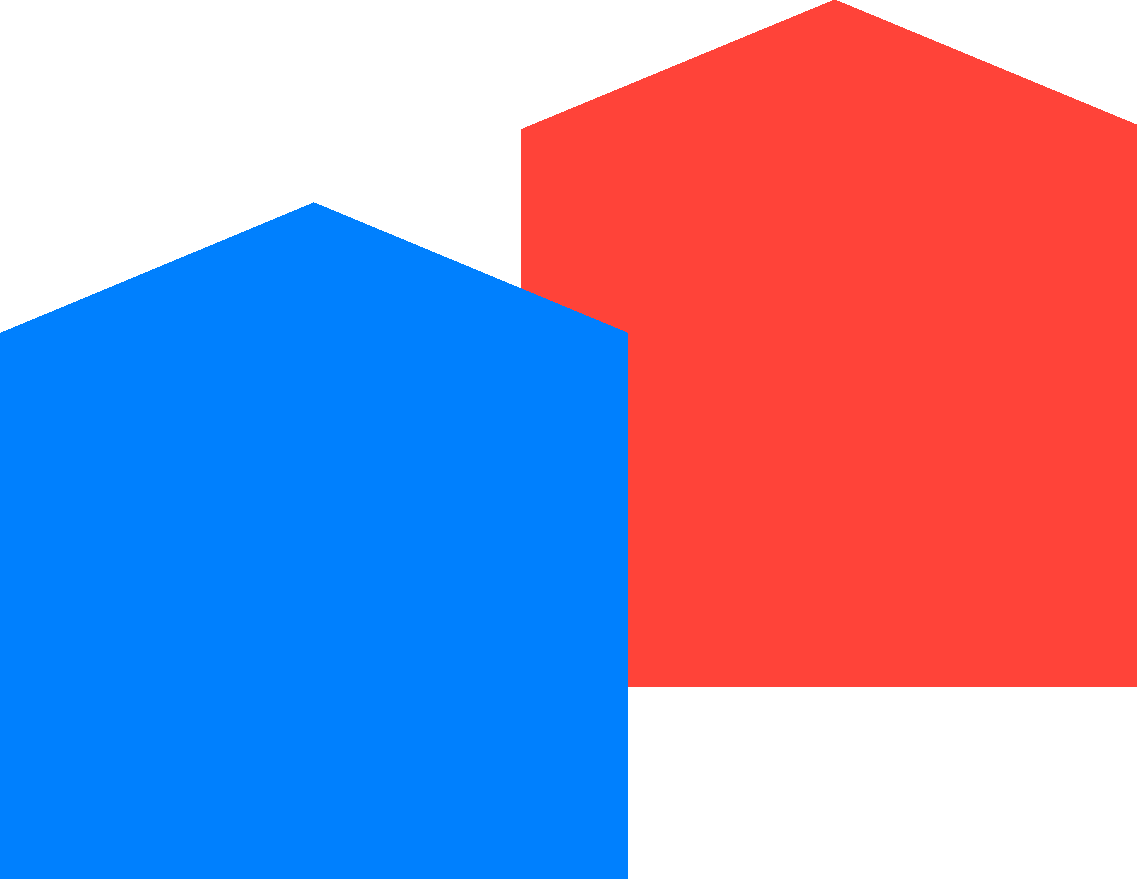 “Vær med på slido.com med koden LBF”
#bystrategiskudsyn
Teaser for næste konference og afrunding
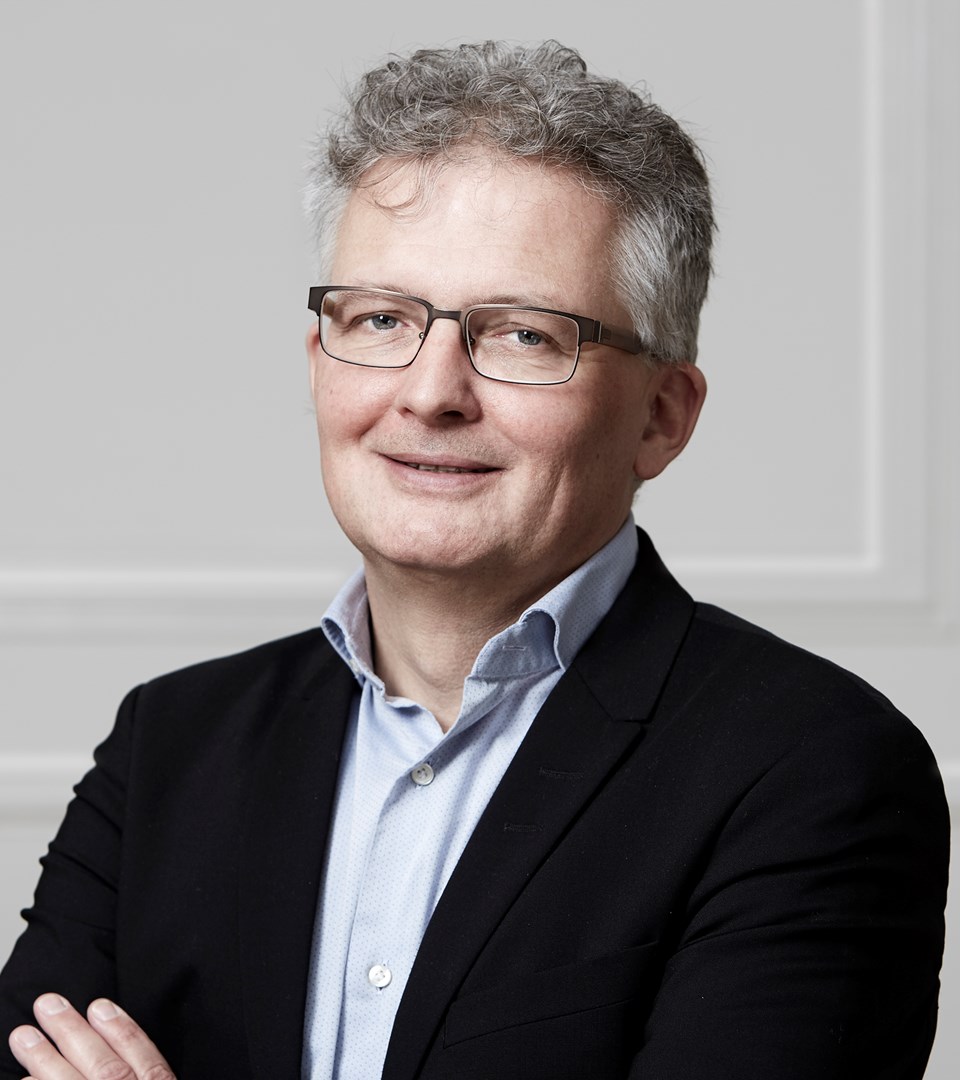 v. Bent Madsen, adm. direktør, Landsbyggefonden
“Vær med på slido.com med koden LBF”
Tak for i dag og på gensyn 
til næste konference!
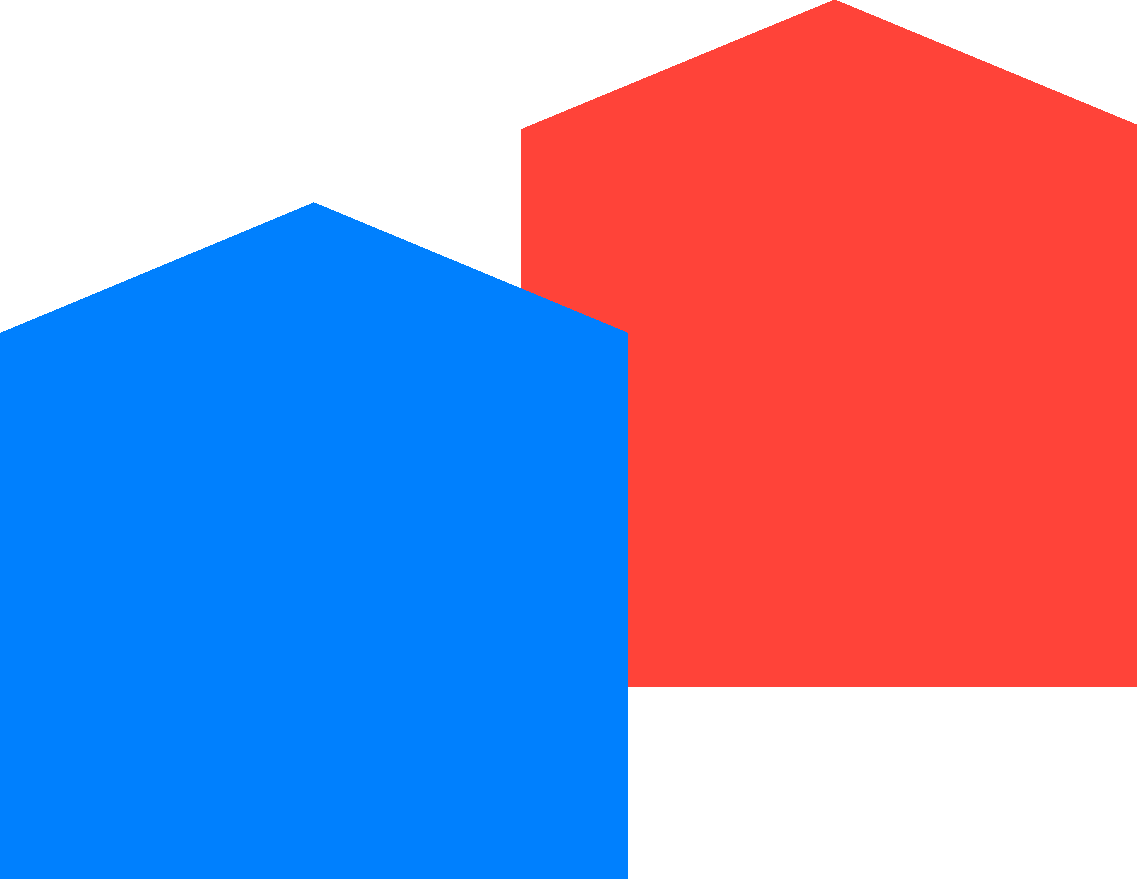 Bystrategisk Udsyn 

Sammen om den blandede by
#bystrategiskudsyn